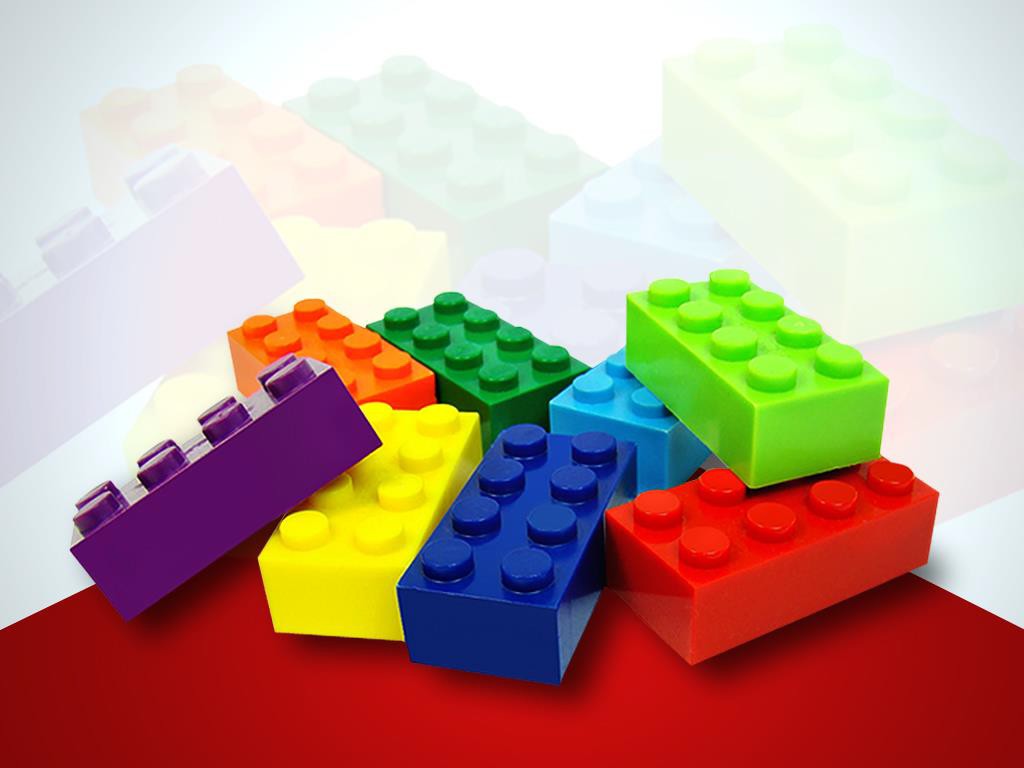 Matematičke sposobnosti djece
OŠ Grigor Vitez, Sveti Ivan Žabno
Aktiv učitelja RN , 18.1.2023.
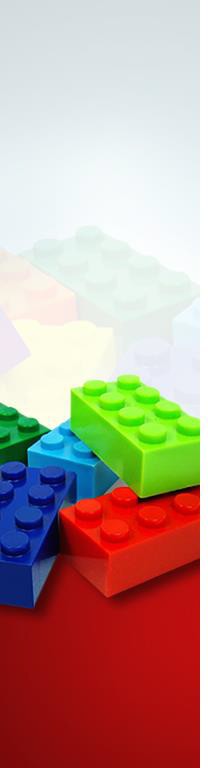 Matematika je svuda oko nas
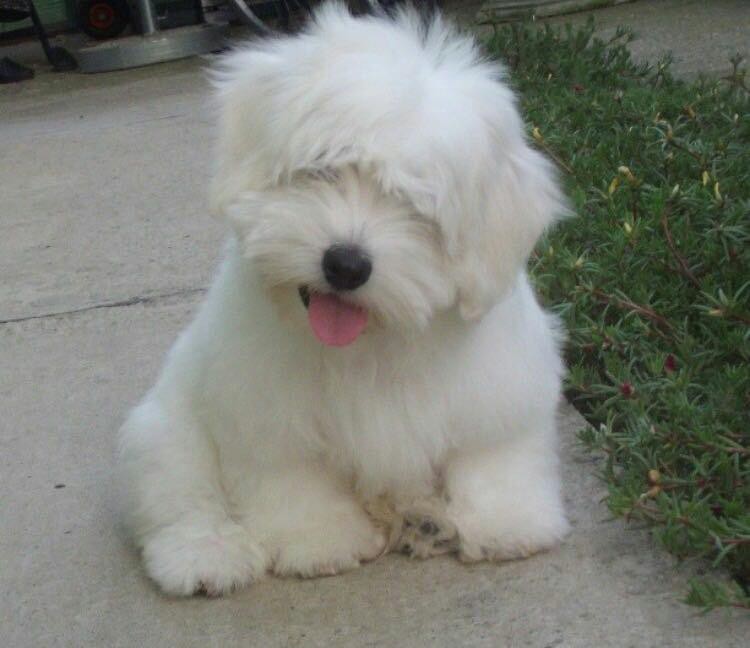 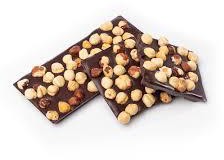 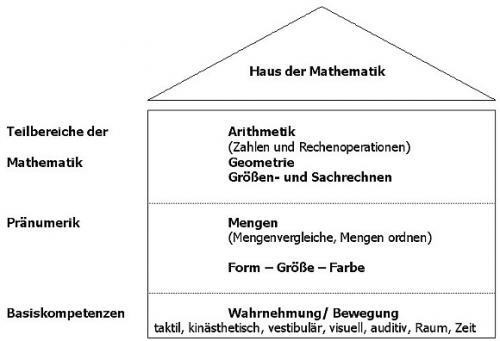 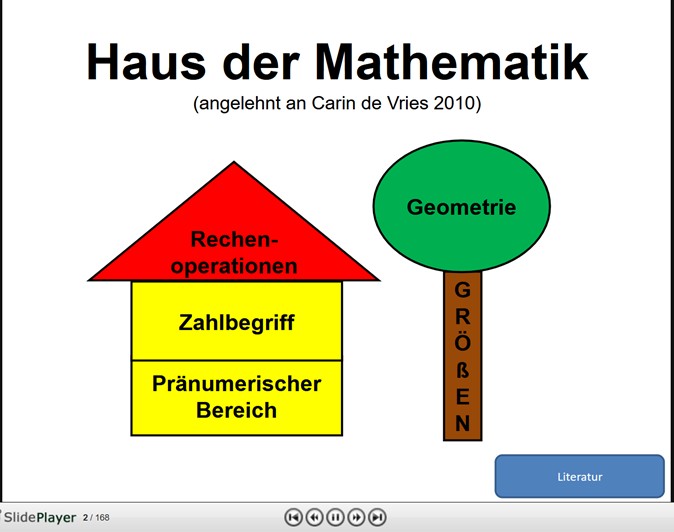 KUĆA
MATEMATIKE
PODRUČJA MATEMATIKE
ALGEBRA GEOMETRIJA ARITMETIKA
KOLIČINE (USPOREĐIVANJE, NIZANJE)
OBLIK – VELIČINA - BOJA
PREDNUMERIKA
TEMELJNE KOMPETENCIJE
SPOZNAJA/ PERCEPCIJA / MOTORIKA
TAKTILNO, KINESTETSKI, VESTIBULARNO, VIZUALNO, AUDITIVNO, PROSTOR, VRIJEME
Razvojni miljokazi	u području predmatematičkih i matematičkih vještina
Prema A.Morin
Prve vještine
Dijete počinje:


„predviđati” redoslijed
događaja
(voda koja teče znači
vrijeme za kupanje)
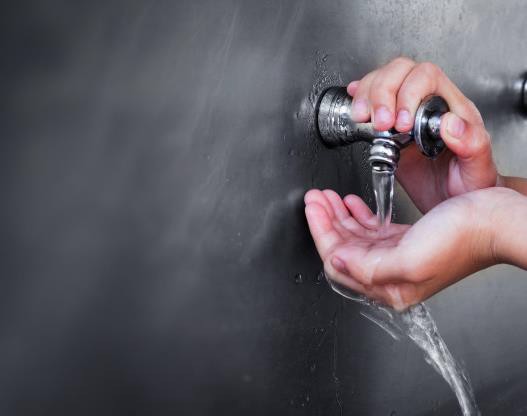 Prve vještine
Dijete počinje:

razumijevati neke uzroke i posljedice (trešnja zvečke daje stvara zvuk)
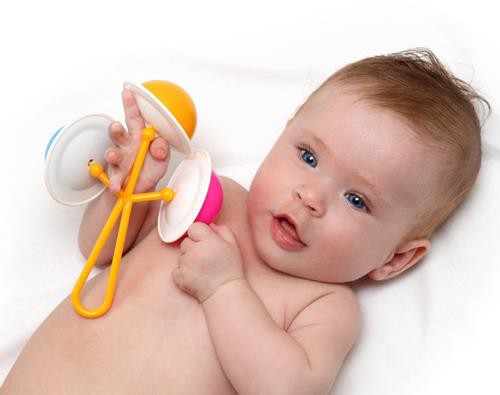 Prve vještine
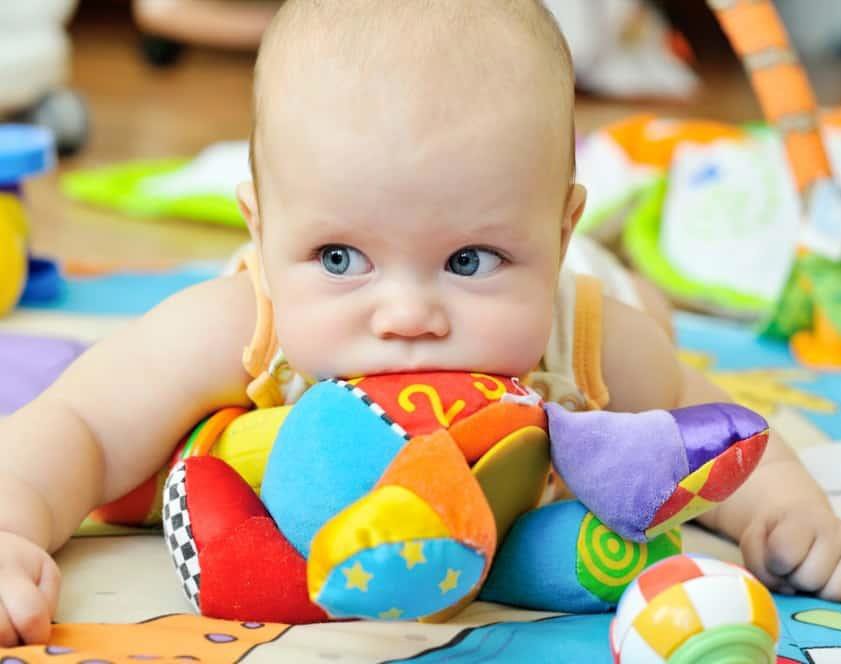 Dijete počinje:

klasificirati stvari na jednostavan način (neke igračke stvaraju zvuk, neke ne)
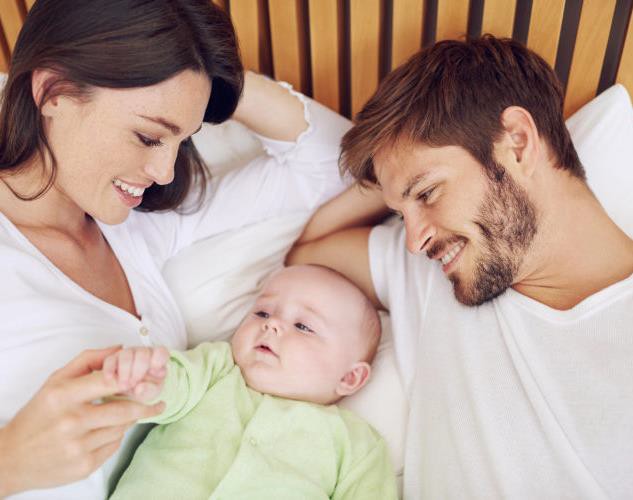 Prve vještine
Dijete počinje:

razumijevati odnose
veličina
(dijete je malo, roditelji
su veliki)
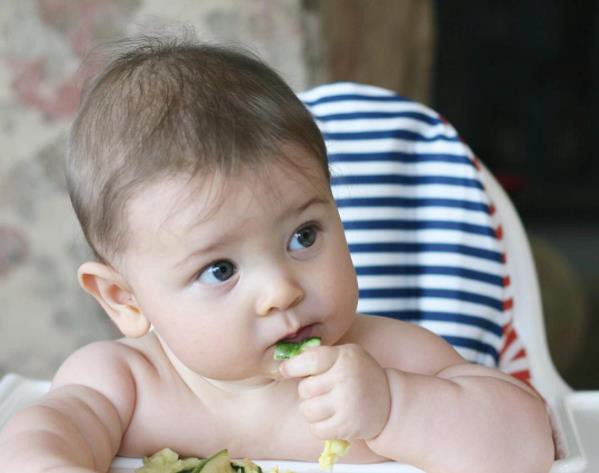 Prve vještine
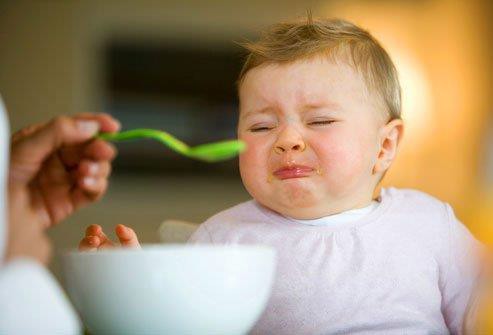 Dijete počinje:

„razumijevati riječi koje opisuju količine (više, veće, dovoljno)
Dijete od 12 – 24 mjeseci
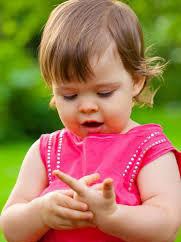 razumije da brojevi znače koliko (koristi prste da pokaže koliko ima godina)
počinje brojati,
preskače poneki broj
Dijete od 12 – 24 mjeseci
razumije riječi koje mjere ili uspoređuju stvari (ispod, iza, brže)
spaja (pridružuje) osnovne oblike (trokut i trokut, krug i krug)
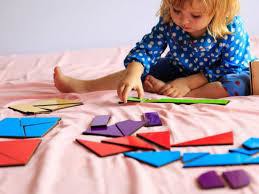 Dijete od 12 – 24 mjeseci
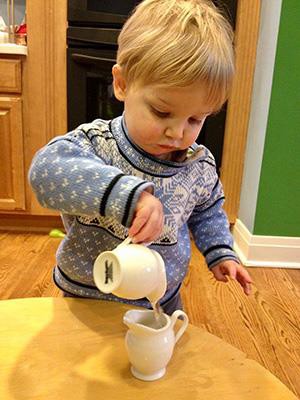 istražuje mjerenje punjenjem i pražnjenjem posuda
počinje uočavati uzorke u dnevnim rutinama ili stvarima poput podnih tepiha
Dijete od 2.
do 3. godine
prepoznaje pojmove prvi i posljednji te početak i kraj
dijeli igračke „jedna
meni, jedna tebi”
može prepoznati da je npr. ostao samo jedan bombon
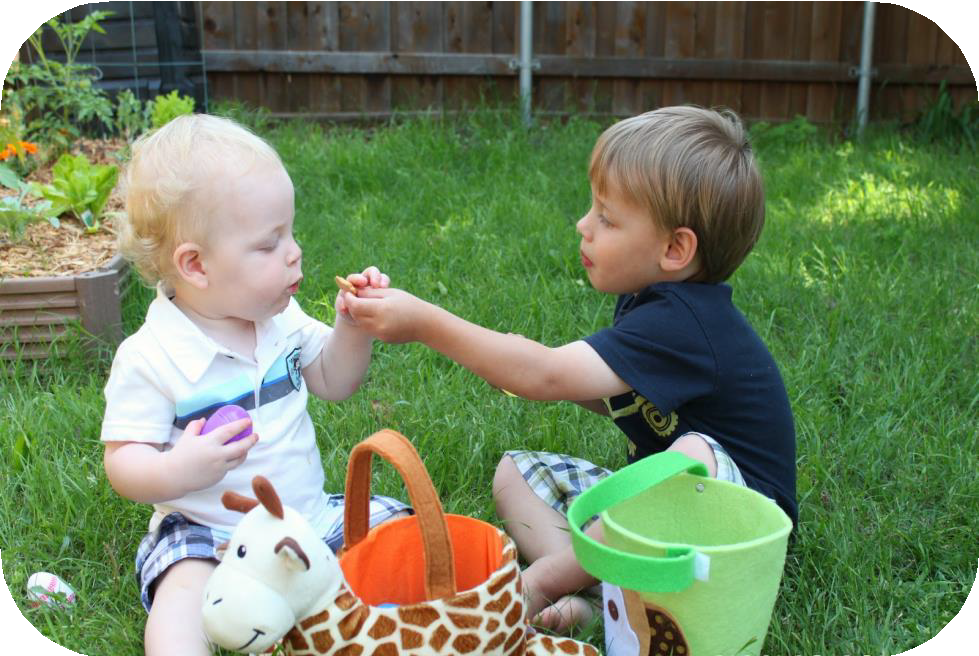 Dijete između 3. i
godine
prepoznaje oblike u
stvarnom okruženju
počinje sortirati predmete prema boji, obliku, veličini i namjeni
uspoređuje i uočava suprotnosti koristeći klasifikacije poput visine, veličine ili spola
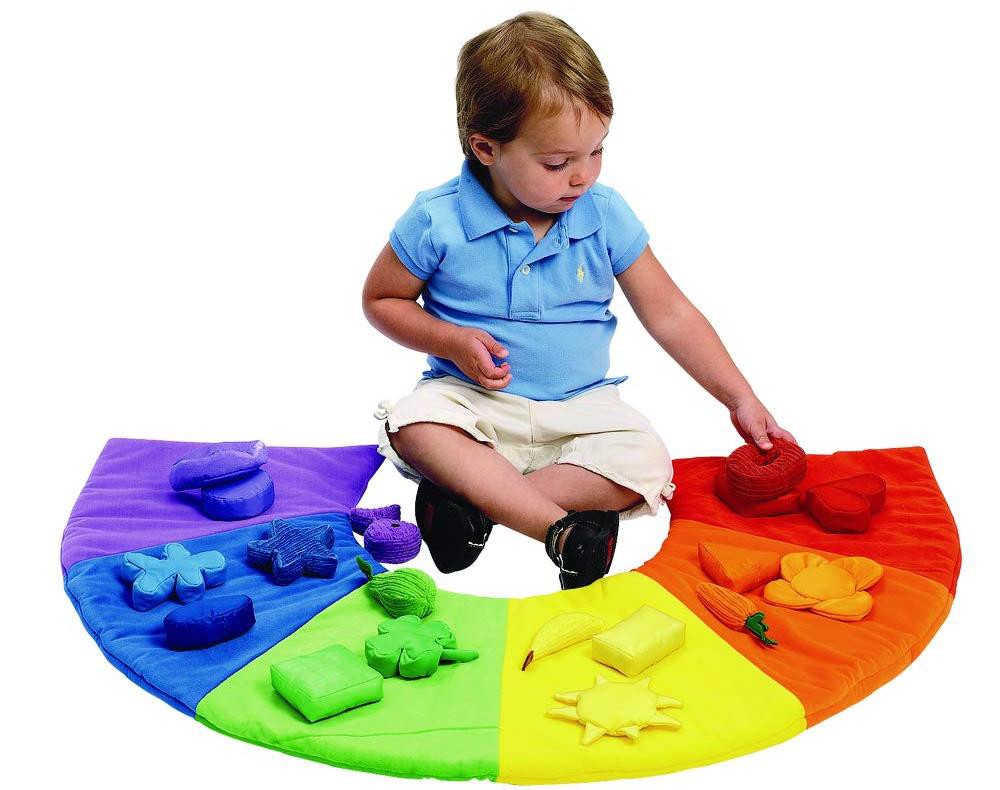 Dijete između 3. i
godine

broji i do 20, točno pokazuje
i broji predmete u grupi
razumije da brojke znače
brojevne riječi (5 znači pet)
prilikom prebrojavanja razvija svijest da zadnji izgovoreni broj predstavlja količinu
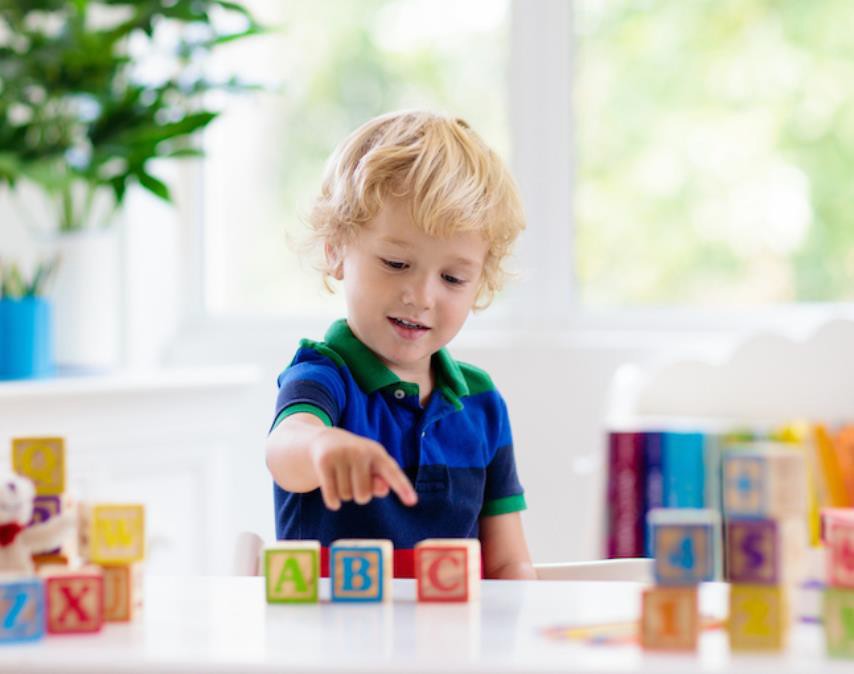 Dijete između 3. i
4.godine

koristi vizuo-spacijalnu
percepciju za slaganje puzzle
počinje predviđati posljedice/efekte nekog čina (npr. što će se dogoditi ukoliko baci igračku u posudu punu vode)
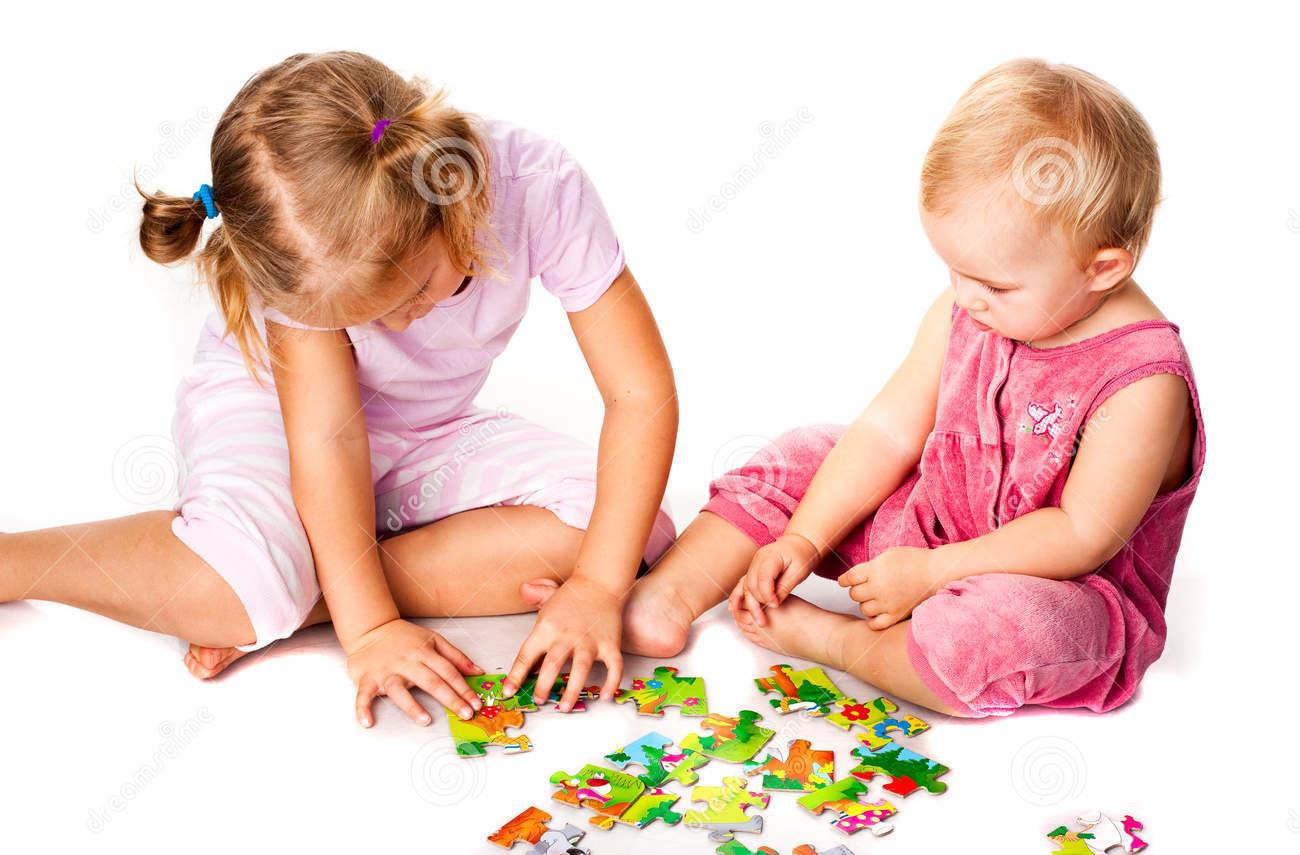 Dijete u dobi od 5 godina
broji prste na rukama od 1 do 5 (dodaje po 1) i počinje sa 6 na drugoj ruci
određuje veći broj i prepoznaje brojeve veće od 20
broji unazad do 5
razumije i koristi redne brojeve
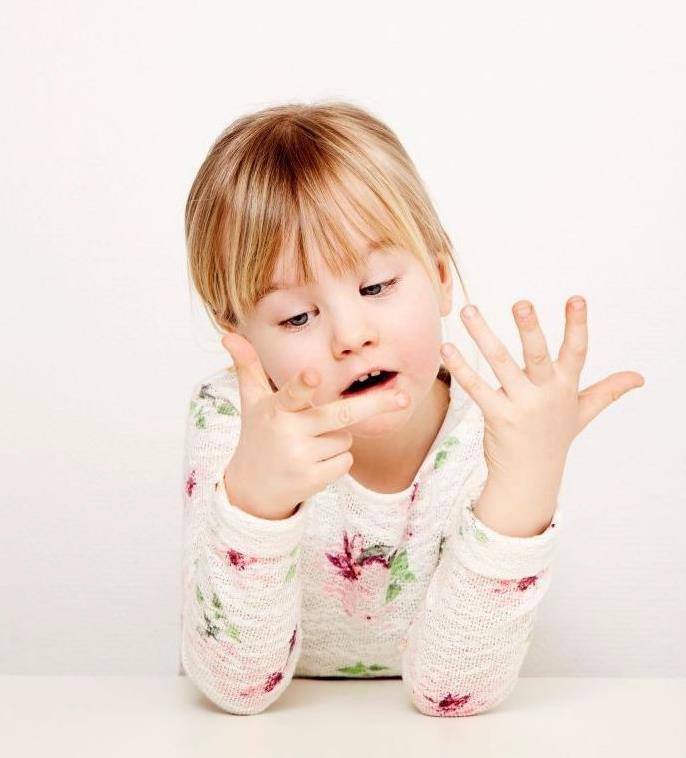 Dijete u dobi od 5 godina
precrtava ili crta simetrične oblike
počinje koristiti vrlo jednostavne mape
da pronađe „skriveno blago”
počinje razumijevati temeljne vremenske pojmove	poput doba dana ili dana u tjednu
Razumije prijedloge dolje, gore, ispred, iza, unutar, izvan, između, lijevo, desno
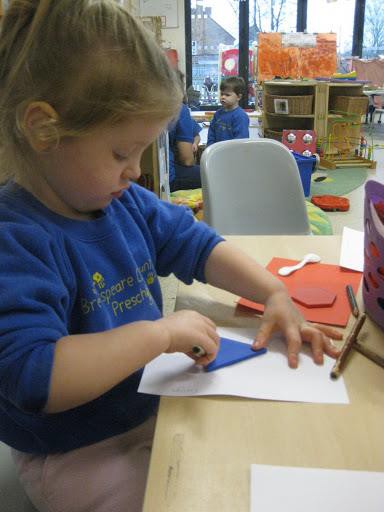 Dijete u dobi od 5 godina
slijedi upute u više koraka koje sadrže riječi poput prvo i zatim
razumije značenje riječi poput nevjerojatno (nije vjerojatno, nemoguće) ili možda
predviđa što slijedi u uzorku (nastavlja niz) i stvara vlastite uzorke
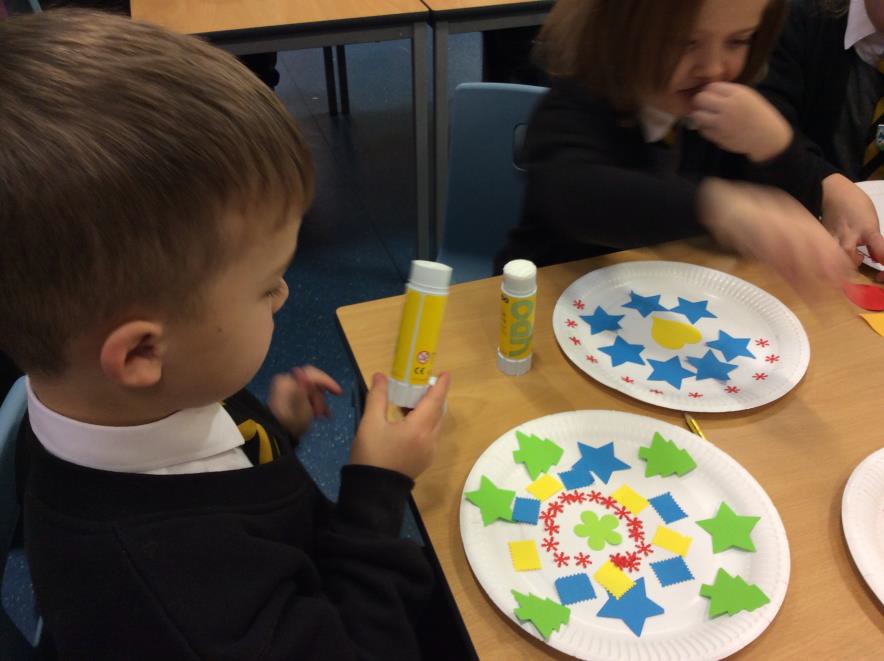 Dijete između 6. i
7. godine


uz pokazivanje broji do 15
mehanički broji do 30
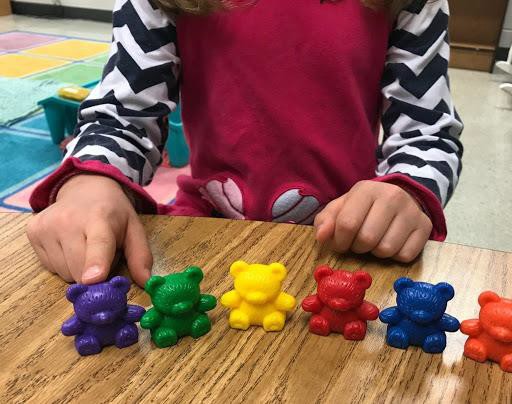 Dijete između 6. i
7. godine

rješava zadatke zbrajanja i oduzimanja na konkretnim materijalima do 10
može odrediti broj za jedan veći ili za jedan manji
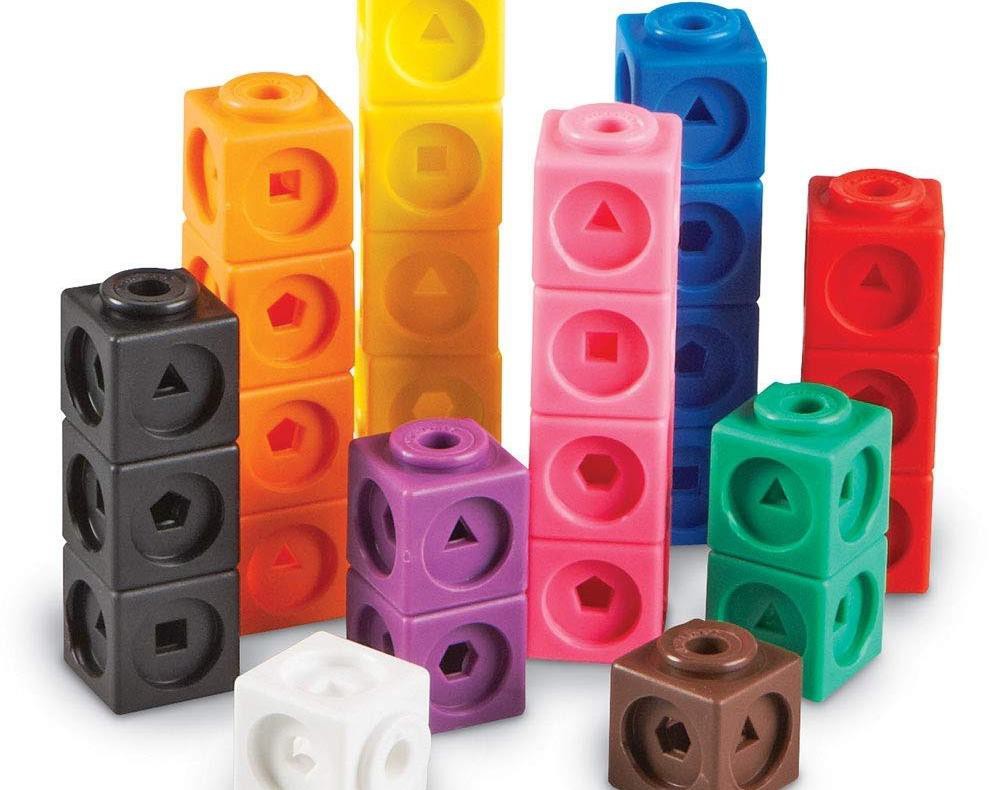 Piagetovi stadiji ili faze razvoja u djetinjstvu su sljedeće:
senzomotorički stadij (od rođenja do 2. godine) – kognitivni razvoj s djetetovom upotrebom osjetila i pokreta u svrhu istraživanja svijeta,
predoperacijski stadij (2 – 7 godina) – karakteristično simboličko mišljenje predškolskog djeteta koje je prepuno nelogičnosti,
stadij konkretnih operacija (7 – 11 godina) – dijete organizira spoznaje i rasuđivanje kroz svoju školsku okolinu,
stadij formalnih operacija (više od 11 godina) – mišljenje djeteta postaje kompleksan, apstraktan sustav rezoniranja adolescenta i odrasle osobe.

Djeca s IT (LMR) dostižu stadij konkretnih operacija
Prosječna dob i razvoj matematičkih pojmova (Good i Brophy, prema Vlahović-Štetić i Vizek Vidović, 1998.)
Predmatematičke vještine nužne za razvoj matematičke kompetencije
(prema Čudina-Obradović)
Odnosi u prostoru (na, u; gore, dolje; unutra, van; ispod, iznad; pokraj, blizu; daleko; iznutra, izvana; ispred, iza; između)
Uspoređivanje (velik – malen; veći – manji; deblji-tanji; viši – niži; dulji – kraći)
Svrstavanje i razvrstavanje (svrstati=staviti zajedno predmete istog svojstva; razvrstati=postaviti pojedini predmet na hrpu predmeta istog svojstva)
Predmatematičke vještine nužne za razvoj matematičke kompetencije
(prema Čudina-Obradović)

Sparivanje i pridruživanje (sparivanje=povezivanje predmeta s istovrsnim predmetom; pridruživanje=povezivanje s pripadajućim predmetom)
Jednako, za jedan više, za jedan manje
(uspoređivanje skupova)
Brojenje (mehaničko brojenje – unaprijed, unatrag) brojalice!
Predmatematičke vještine nužne za razvoj matematičke kompetencije
(prema Čudina-Obradović)
Prebrojavanje (brojenje pridruživanjem)
(pravo brojenje, povezivanje brojevne riječi i količine)
Prepoznavanje brojki i pridruživanje brojaka količini
(do 10 – prepoznavanje oblika i naziva, zatim značenja, a na kraju pisanje i uporaba brojki)
Mentalna usporedba brojeva (sposobnost djeteta da usporedi veličinu dvaju brojeva bez gledanja i brojenja prstiju ili predmeta)
CILJ
Cilj nastave matematike u osnovnoj školi je da učenike uvede u kvantitativno spoznavanje svijeta i uočavanje matematičkih struktura i osposobi za uspješnu primjenu matematičkog znanja u životu i radu.
ZADACI
da učenici postupno shvate pojmove prirodnog broja i osposobe
se za razumijevanje	pojmova i zakonitosti u prirodi i društvu
da učenici usvoje potrebna matematička znanja i rječnik
da se osposobe za rješavanje jednostavnih matematičkih
zadataka iz praktičnog života
da razviju sposobnost što jasnijeg matematičkog mišljenja i izražavanja, smisao za red,	preciznost, preglednost i točnost u radu
da razviju sposobnost procjenjivanja i prostornog predočavanja
da se osposobe za primjenjivanje elementarnog matematičkog
znanja u životu i radu.
ČETVRTI  RAZRED
REDOVNA ŠKOLA
TREĆI  RAZRED
PRVI  RAZRED
- brojevi do  1 000 000
- brojevi do  1 000
DRUGI  RAZRED
-	geometrijski  oblici i likovi, nizovi
- zbrajanje i  oduzimanje  do 1 000 000
- zbrajanje i  oduzimanje  do 1 000
- brojevi do 100
brojevi do 5
zbrajanje i  oduzimanje do 5
-		množenje  do 1 000 000
- zbrajanje i  oduzimanje  do 100
-		množenje  do 1 000
brojevi do 10
zbrajanje i  oduzimanje do 10
- dijeljenje
do 1 000 000
- množenje
- dijeljenje  do 1 000
- geometrija  (kutovi,  opseg,  površina,  volumena)
- dijeljenje
- brojevi do 20
- zbrajanje i  oduzimanje do 20
- geometrija  (ravnina,  pravac,  krug,  kružnica)
12
OSMI  RAZRED
REDOVNA ŠKOLA
SEDMI  RAZRED
PETI  RAZRED
- geometrija
- kvadriranje
- geometrija  (mnogokuti,..)
ŠESTI  RAZRED
- geometrija
-	Pitagorin  poučak
- razlomci
- koordinatni  sustavi
- geometrija
- decimalni brojevi
- realni brojevi

kvadratni  korijen

vektori
- razlomci  različitih  nazivnika
-	postotak
- linearne  jednadžbe
- cijeli i  racionalni  brojevi
30
Zašto je matematika teška?
‐	matematika je apstraktna
ne uči se s razumijevanjem ‐ djeca ne razumiju količinu bez konkreta, ne razumiju pojam  jedan više odnosno jedan manje,prethodnik, sljedbenik
djeca nauče brojiti no ne razumiju što znači koji broj i koliko je to nečega
1 2 3 4 5 6 7 8 9 10 – djeca nauče automatski, pa i na više jezika
nemaju dovoljno vizualnih poticaja (najčešće se koriste brojevna crta i  abacus, rijetko i domino koncept)
veći problemi se uočavaju kod učenja zbrajanja preko 10 te oduzimanja  (učenje brojeva do 20 i računske operacije)
nerazumijevanje što znači svaka računska operacija

djeci s teškoćama mnoge stvari su apstraktne pa tako im je još teža  matematika i shvaćanje količine i matematičkih operacija
31
Sustav metodičkih načela u
nastavi matematike
načelo primjerenosti
načelo zornosti
načelo interesa, svjesnosti i aktivnosti
načelo sistematičnosti i postupnosti	
načelo trajnosti znanja, vještina i navika
načelo individualizacije
načelo motivacije
načelo odgojnosti nastave
načelo problemnosti
načelo znanstvenosti
1.MAT: Učenik uparuje, svrstava i razvrstava predmete i
oblike
NIJE PRIMJEREN
VIII. VII. VI.
V.
IV. III. II.
I.
0%
0,00%
0,00%
0,00%
2,40%
12%
22,00%
56,10%
90,20%
0,00%
10,00% 20,00% 30,00% 40,00% 50,00% 60,00% 70,00% 80,00% 90,00% 100,00%
Postojeći posebni program: prvi razred
2.MAT: Učenik određuje odnose u prostoru (gore-dolje; lijevo-desno)
V.
IV. III. II.
I.
2,40%
15%
36,60%
73,20%
82,60%
0,00%
10,00%
20,00%
30,00%
40,00%
50,00%
60,00%
70,00%
80,00%
90,00%
Postojeći posebni program: prvi razred
3.MAT: Učenik niže predmete (po veličini, visini, širini)
NIJE PRIMJEREN
VIII. VII. VI.
V.
IV. III. II.
I.
0%
0,00%
0,00%
0,00%
0,00%
12%
31,70%
68,30%
85,40%
0,00%	10,00%	20,00%	30,00%	40,00%	50,00%	60,00%
70,00%
80,00%
90,00%
Postojeći posebni program: prvi razred
4.MAT: Učenik prebrojava skup od 10
elemenata
NIJE PRIMJEREN
VIII. VII. VI.
V.
IV. III. II.
I.

0,00%	10,00%
20%
43,90%
82,90%
34,10%

20,00%	30,00%	40,00%	50,00%	60,00%	70,00%	80,00%	90,00%
Postojeći posebni program: drugi razred
5.MAT: Učenik opisuje i prikazuje količine
brojem (do 5 elemenata)
NIJE PRIMJEREN  0%
VIII. VII. VI.
V.
IV. III. II.
I.
4,90%
4,90%
4,90%
4,90%
7%
22,00%
65,90%
65,90%
0,00%	10,00%	20,00%	30,00%	40,00%	50,00%

Postojeći posebni program: drugi razred
60,00%
70,00%
6.MAT: Učenik opisuje i prikazuje količine
brojem (do 10 elemenata)
NIJE PRIMJEREN  0%
VIII. VII. VI.
V.
IV. III. II.
I.
4,90%
4,90%
4,90%
7,30%
17%
46,30%
87,80%
29,30%
0,00%  10,00% 20,00% 30,00% 40,00% 50,00% 60,00% 70,00% 80,00% 90,00% 100,00%

Postojeći posebni program: drugi razred
7.MAT: Učenik zbraja i oduzima brojeve do 5
NIJE PRIMJEREN  0%
VIII. VII. VI.
V.
IV. III. II.
I.
4,90%
4,90%
4,90%
4,90%
10%
31,70%
87,80%
31,70%
0,00%  10,00% 20,00% 30,00% 40,00% 50,00% 60,00% 70,00% 80,00% 90,00% 100,00%

Postojeći posebni program: drugi razred
8.MAT: Učenik zbraja i oduzima brojeve do 10
NIJE PRIMJEREN  0%
VIII. VII. VI.
V.
IV. III. II.
I.
4,90%
4,90%
4,90%
7,30%
20%
65,90%
70,70%
17,10%
0,00%	10,00%	20,00%	30,00%	40,00%	50,00%	60,00%

Postojeći posebni program: drugi razred
70,00%
80,00%
9.MAT: Učenik zbraja i oduzima brojeve do 20
bez prijelaza desetice
NIJE PRIMJEREN
VIII. VII. VI.
V.
IV. III. II.
I.
2%
7,30%
7,30%
12,20%
19,50%
56%
73,00%
22,00%
4,90%
0,00%	10,00%	20,00%	30,00%	40,00%	50,00%	60,00%

Postojeći posebni program: treći razred
70,00%
80,00%
10.MAT: Učenik zbraja i oduzima
brojeve do 20 s prijelazom desetice
NIJE PRIMJEREN
VIII. VII. VI.
V.
IV. III. II.
I.
2%
9,80%
12,20%
17,10%
34,10%
71%
41,50%
12,20%
2,40%
0,00%	10,00%	20,00%	30,00%	40,00%	50,00%	60,00%	70,00%
80,00%
Redovni program: MAT OŠ A.1.4. – prvi razred
Postojeći posebni program: četvrti razred
11.MAT: Učenik zbraja i oduzima
brojeve do 100
NIJE PRIMJEREN
VIII. VII. VI.
V.
IV. III. II.
I.
5%
12,20%
17,10%
34,10%
63,40%
44%
7,30%
2,40%
0,00%
0,00%	10,00%	20,00%	30,00%	40,00%	50,00%	60,00%
70,00%
Redovni program: MAT OŠ A.2.3. – drugi razred
Postojeći posebni program: peti razred
12.MAT: Učenik zbraja i oduzima brojeve veće od 100
NIJE PRIMJEREN
VIII. VII. VI.
V.
IV. III. II.
I.
5%
39,00%
58,50%
51,20%
29,30%
7%
4,90%
0,00%
0,00%
0,00%	10,00%	20,00%	30,00%	40,00%	50,00%	60,00%
70,00%
Redovni program: MAT OŠ A.3.2. – treći razred
Postojeći posebni program: šesti razred
13.MAT: Učenik množi brojem 2, 5 i 10
NIJE PRIMJEREN
VIII. VII. VI.
V.
IV. III. II.
I.
10%
14,60%
26,80%
61,50%
39,00%
15%
7,30%
0,00%
0,00%
0,00%	10,00%	20,00%	30,00%	40,00%	50,00%

Postojeći posebni program: peti razred
60,00%
70,00%
14.MAT: Učenik množi jednoznamenkaste
brojeve u skupu brojeva do 100
NIJE PRIMJEREN
VIII. VII. VI.
V.
IV. III. II.
I.
10%
14,60%
26,80%
61,50%
39,00%
15%
7,30%
0,00%
0,00%
0,00%	10,00%	20,00%	30,00%	40,00%	50,00%	60,00%
70,00%
Redovni program: MAT OŠ A 2.4 – drugi razred (Množi i dijeli u okviru TM)
Postojeći posebni program: šesti razred
15.MAT: Učenik množi dvoznamenkaste
brojeve
NIJE PRIMJEREN
VIII. VII. VI.
V.
IV. III. II.
I.
22%
68,30%
39,00%
12,20%
9,80%
5%
0,00%
0,00%
0,00%
0,00%	10,00%	20,00%	30,00%	40,00%	50,00%	60,00%	70,00%	80,00%
Redovni program: MAT OŠ A 4.3 – četvrti razred (Pisano množi i dijeli
dvoznamenkastim brojevima u skupu prirodnih brojeva do milijun.
Postojeći posebni program: šesti razred
16.MAT: Učenik imenuje razlomke
NIJE PRIMJEREN
VIII. VII. VI.
V.
IV. III. II.
I.
15%
70,70%
39,00%
9,80%
14,60%
2%
0,00%
0,00%
0,00%
0,00%	10,00%	20,00%	30,00%	40,00%	50,00%	60,00%	70,00%	80,00%
Redovni program: MAT OŠ A 2.4 – drugi razred – u razradi ishoda (određuje polovinu, četvrtinu, trećinu nekog broja)
Postojeći program: sedmi i osmi razred
ISHODI PROCIJENJENI KAO NEPRIMJERENI ZA
UČENIKE U POSEBNOM PROGRAMU
P
RO P
ES RR
DRUGI
5. RAZRED
6. RAZRED
4. RAZRED
7. RAZRED
5. RAZRED
8. RAZRED
PRVI RAZRED
DT
O
1. RAZRED	3. RAZRED
4. RAZRED
RAZRED
O G VJ  RR
NE AA
IĆ M I
Množenje i
dijeljenje
Zbrajanje i oduzimanje do 100
Zbrajanje i
oduzimanje do 20
Oblici, odnosi
I
1. RAZRED
R S
3. RAZRED
8. RAZRED
T
R
E
Z
2. RAZRED
4. RAZRED
U A
Ž I V A N J A
L T A T I
ETAPE NASTAVNOG PROCESA
PRIPREMA
REALIZACIJA
EVALUACIJA
PRIPREMA
PROFIL
U prirodnom
okruženju
Formalna i/ili neformalna
program
individualizacija
potrebe
Interesi, jake
strane
PROCJENA
PLAN
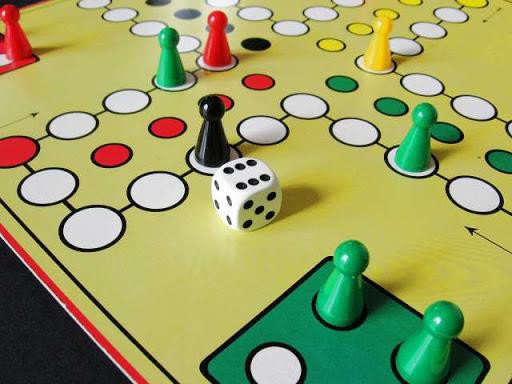 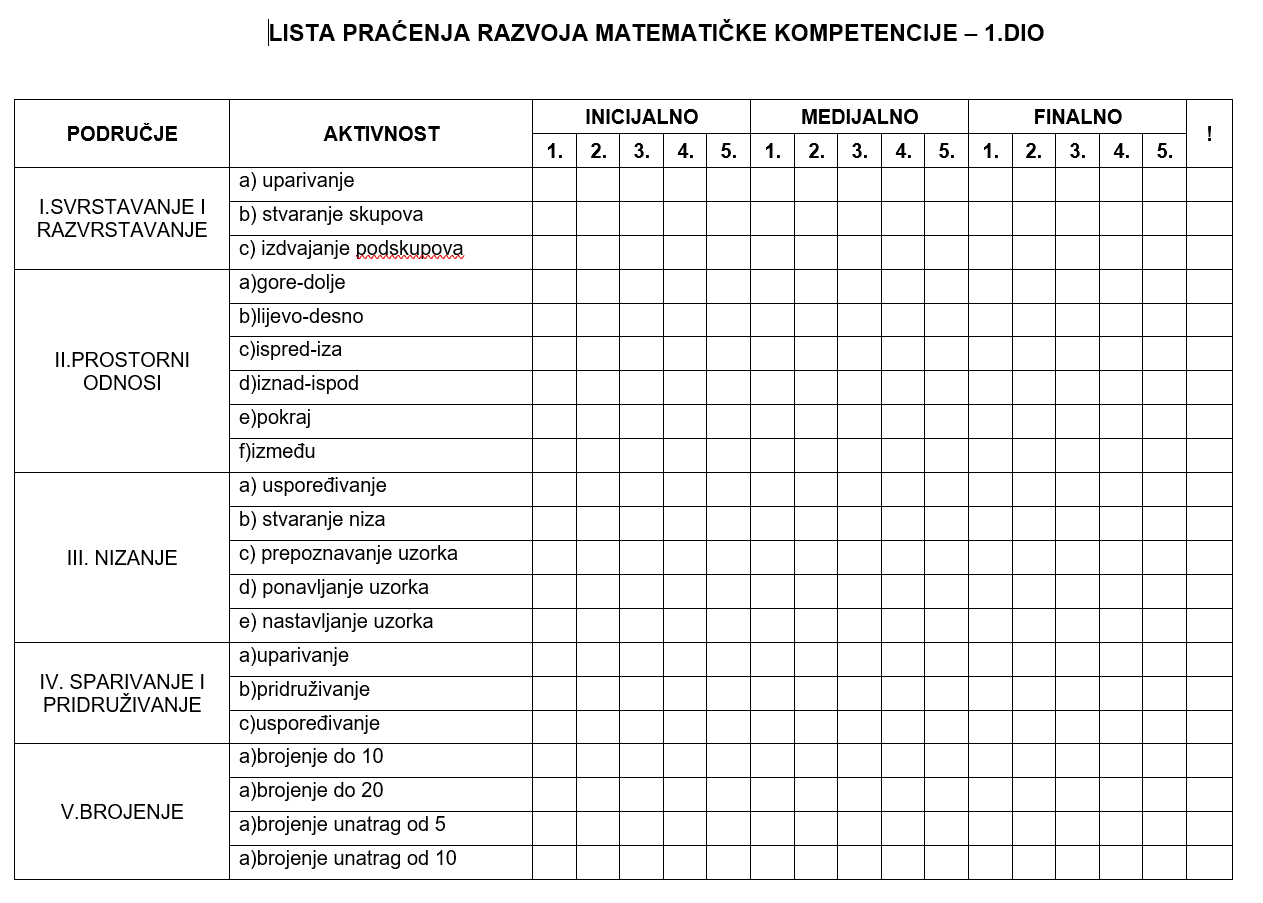 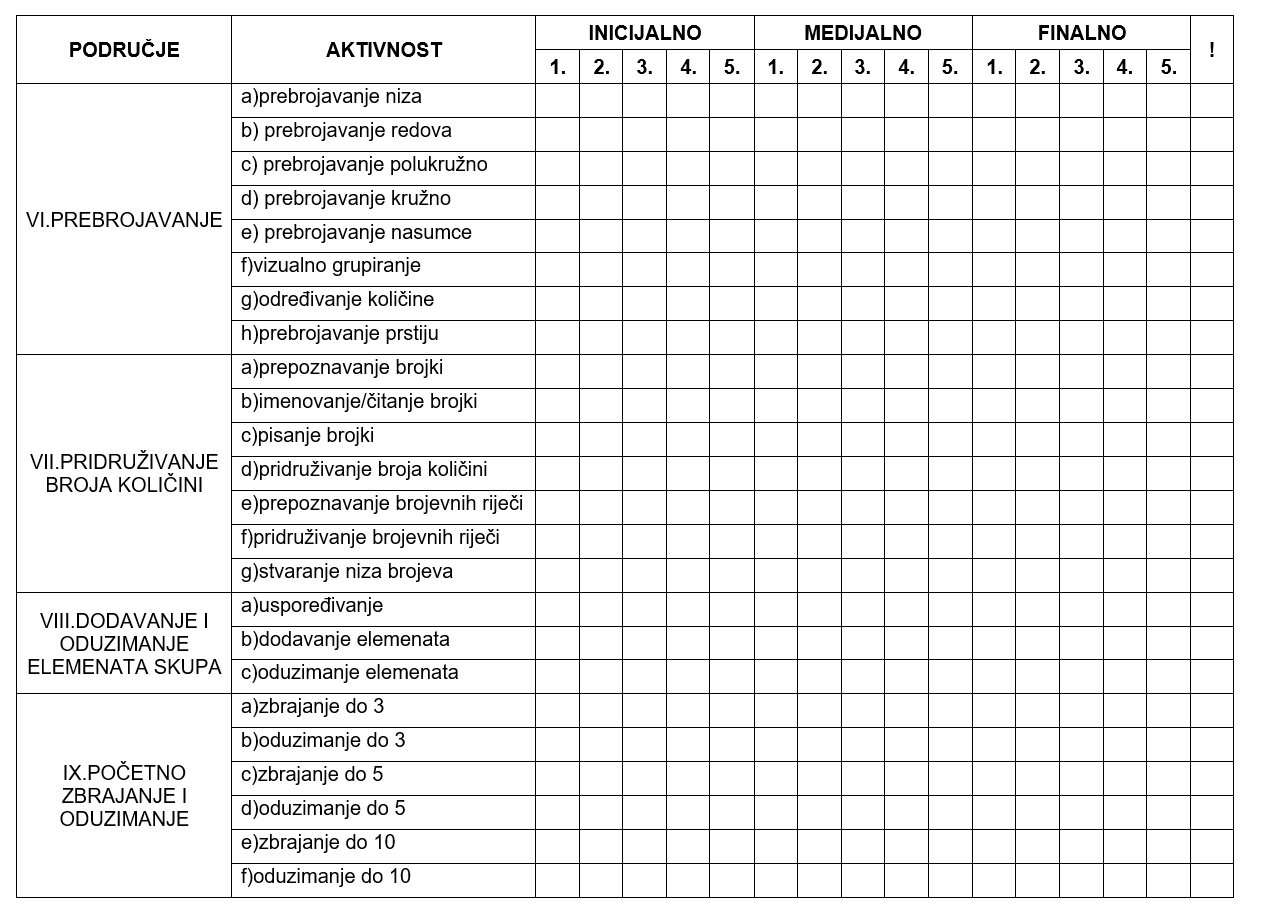 MAPA SA ZADACIMA
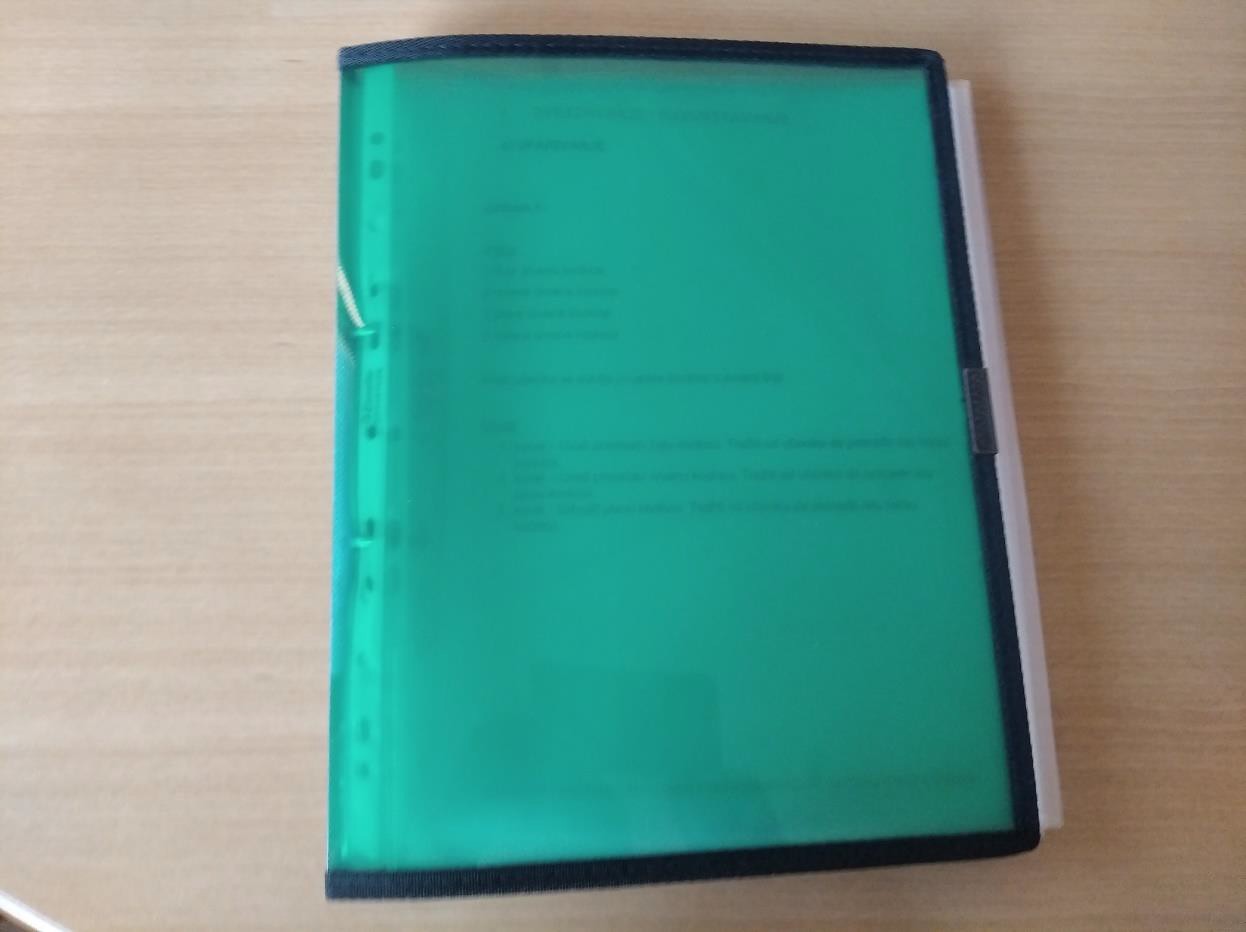 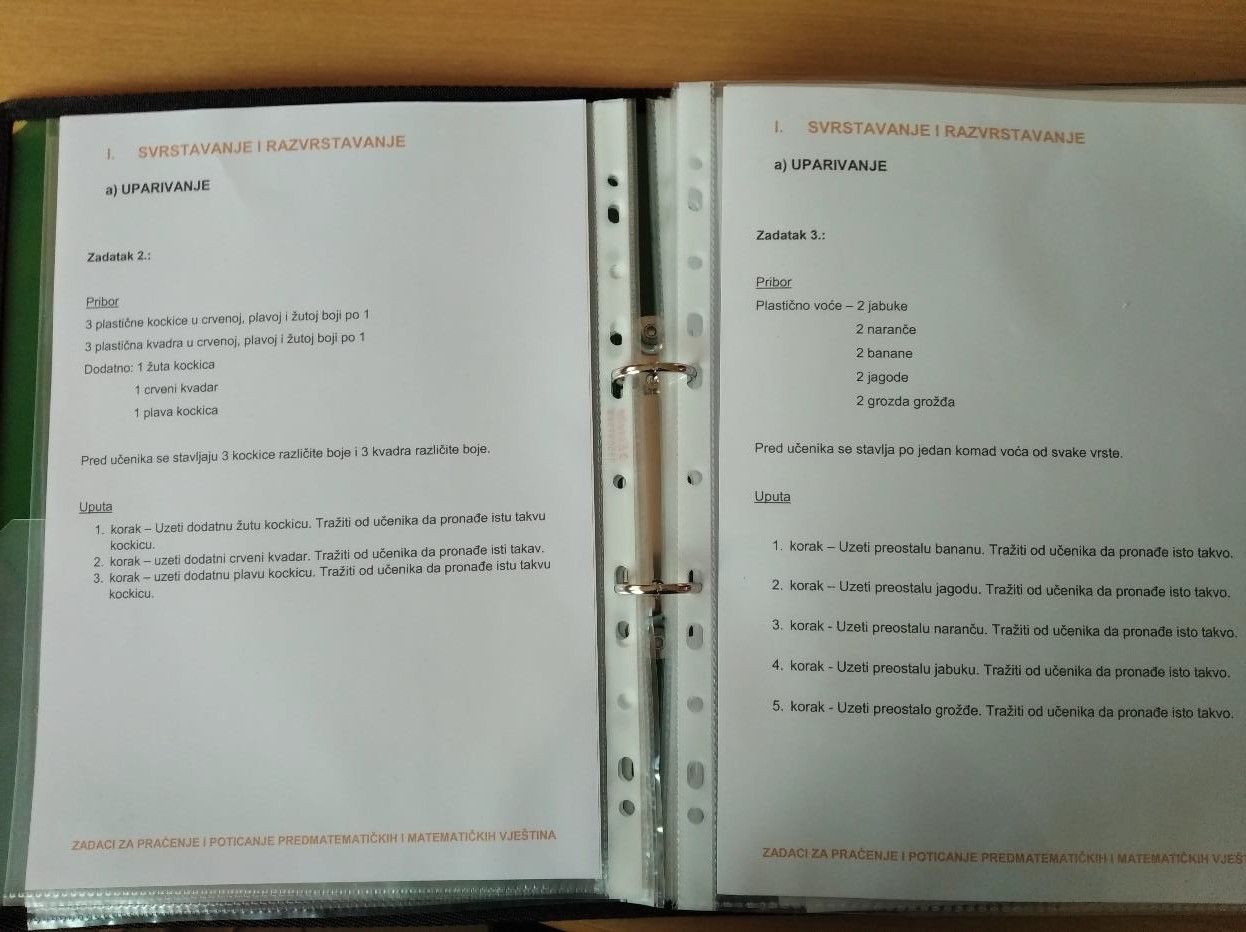 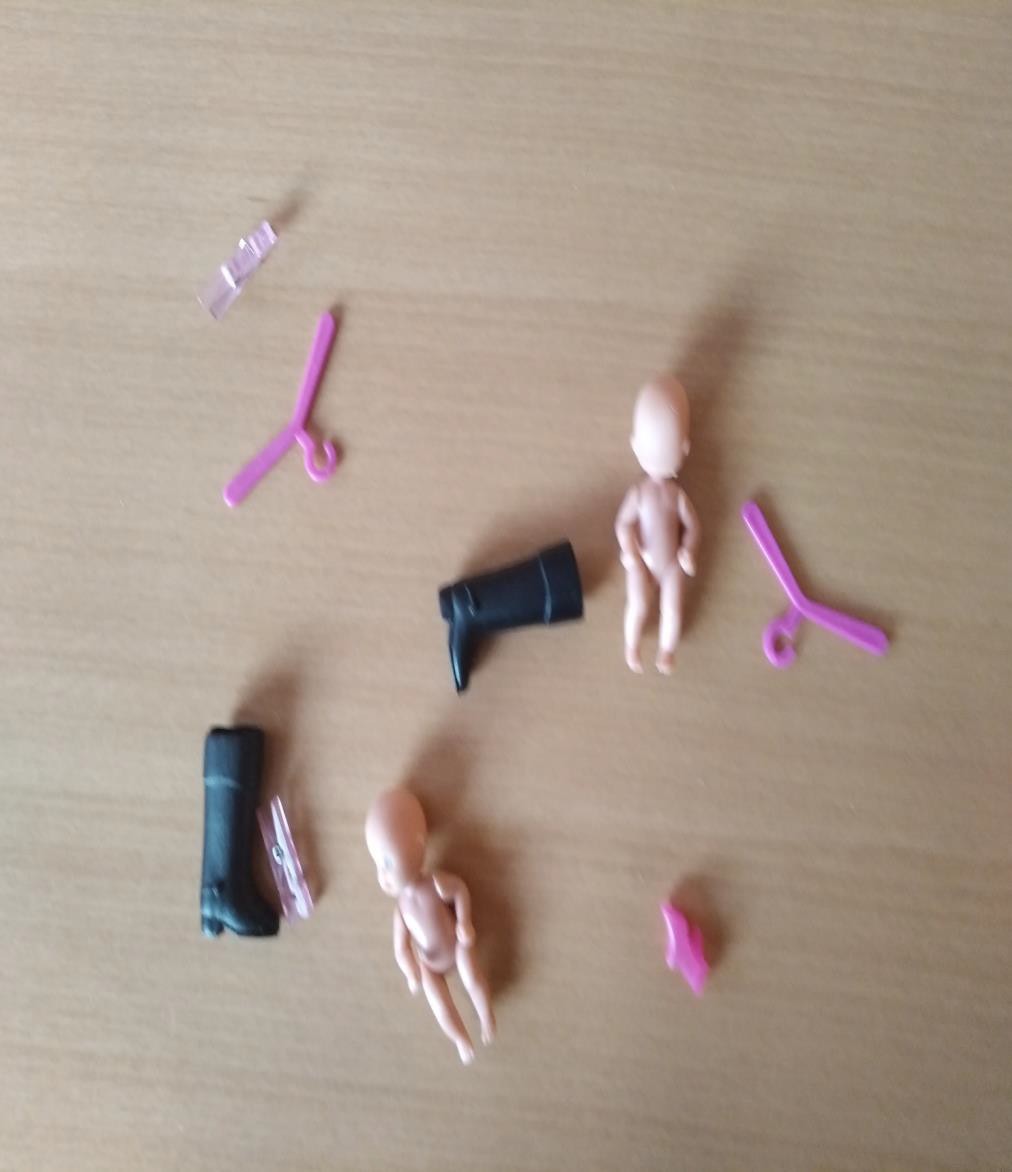 SVRSTAVANJE I RAZVRSTAVANJE
ZADATAK I.A1
SVRSTAVANJE I RAZVRSTAVANJE
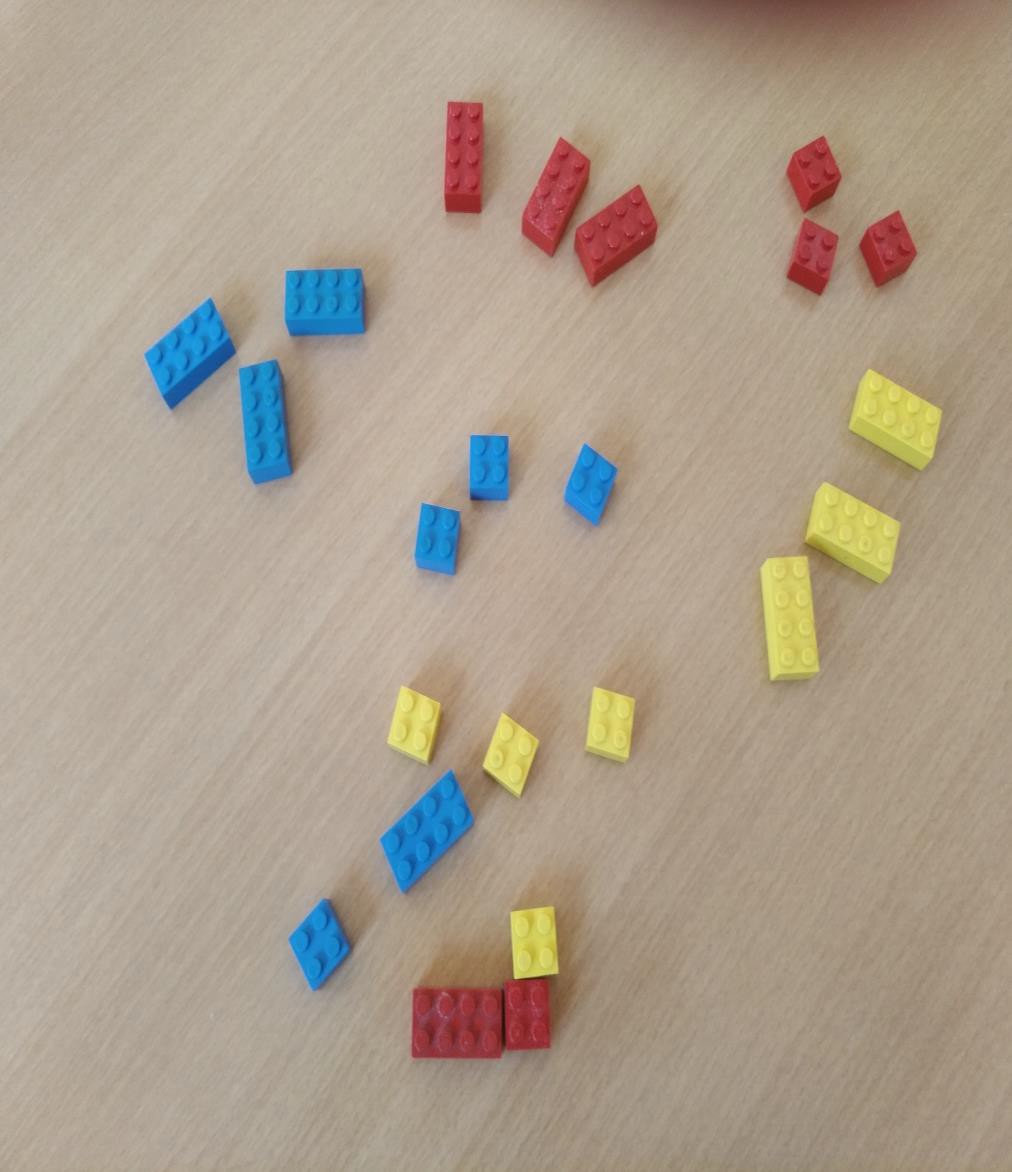 ZADATAK I.A2
SVRSTAVANJE I RAZVRSTAVANJE
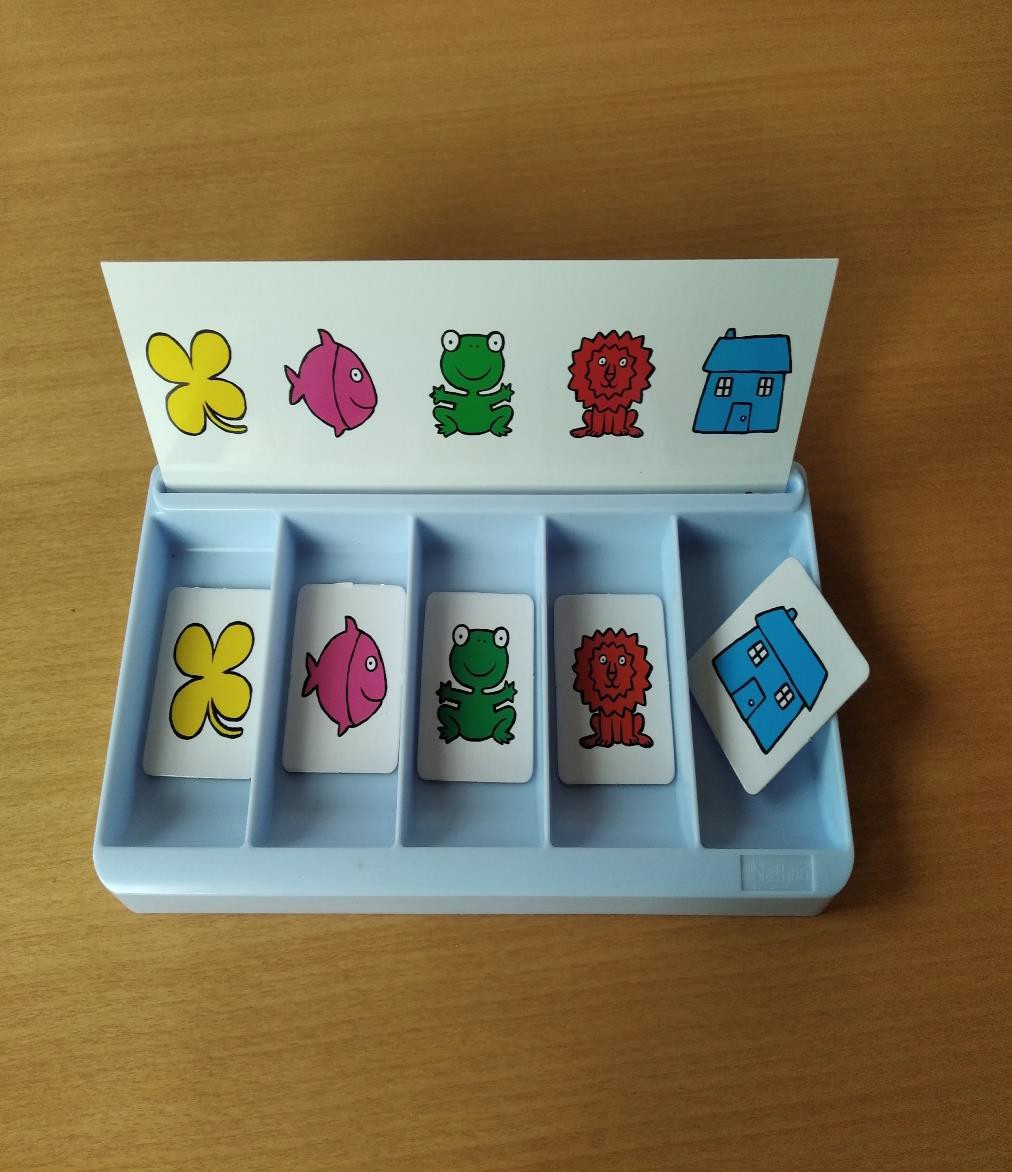 ZADATAK I.A4
SVRSTAVANJE I RAZVRSTAVANJE
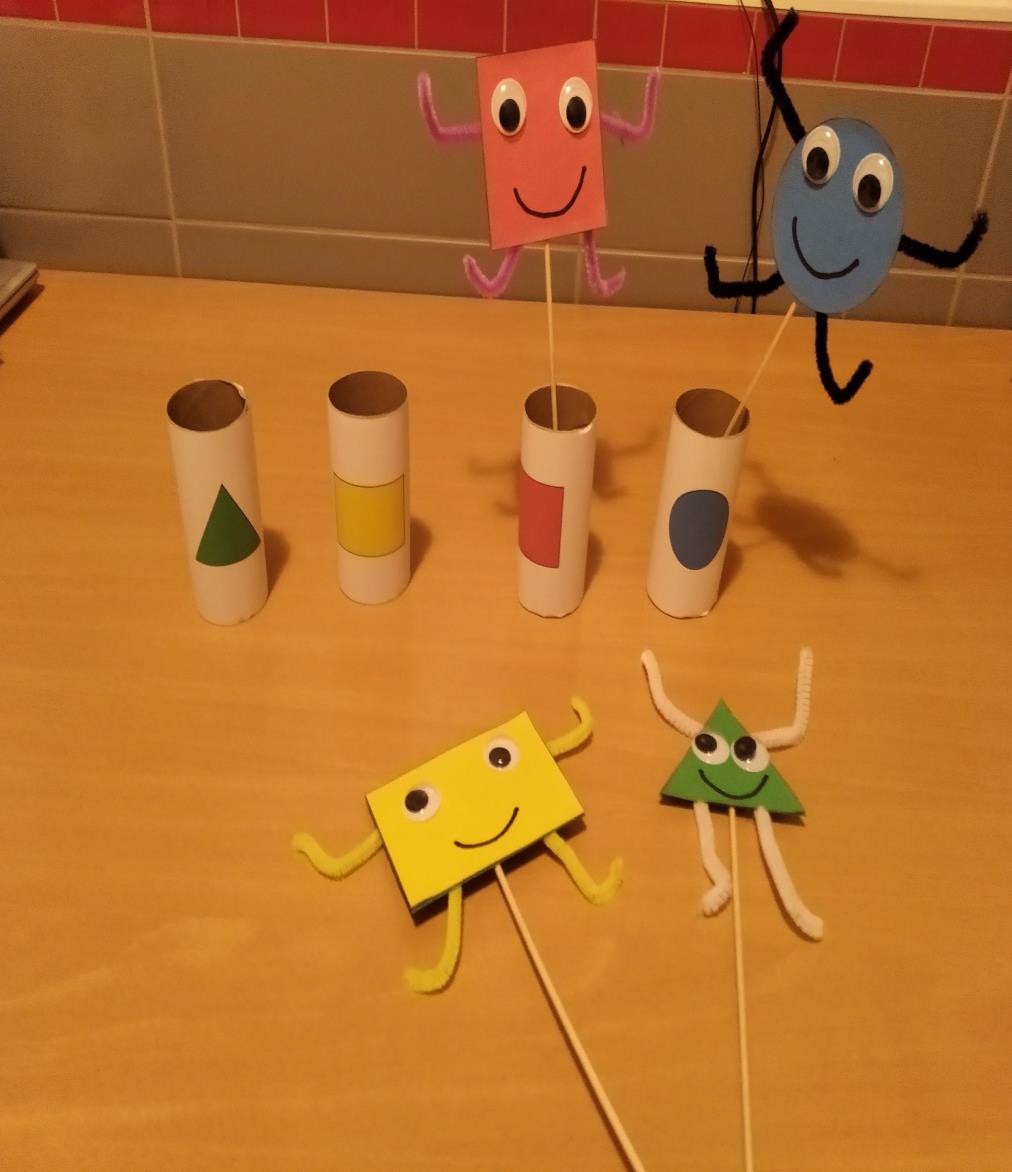 ZADATAK I.B4
PROSTORNI ODNOSI
ZADATAK II.G2
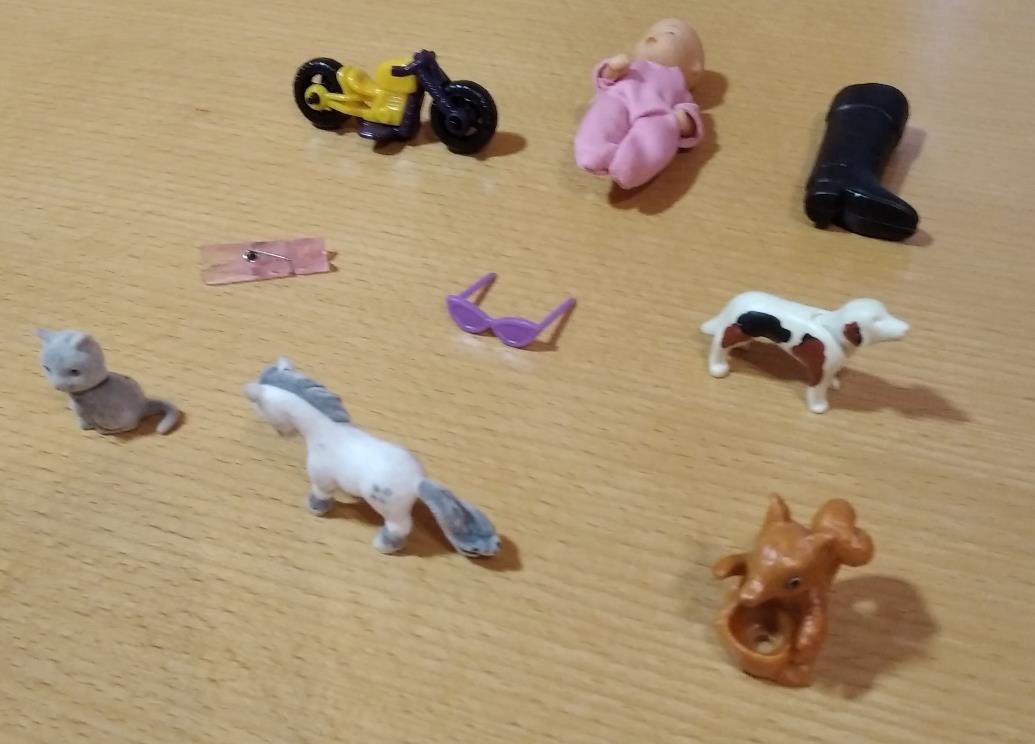 NIZANJE
ZADATAK III.B3
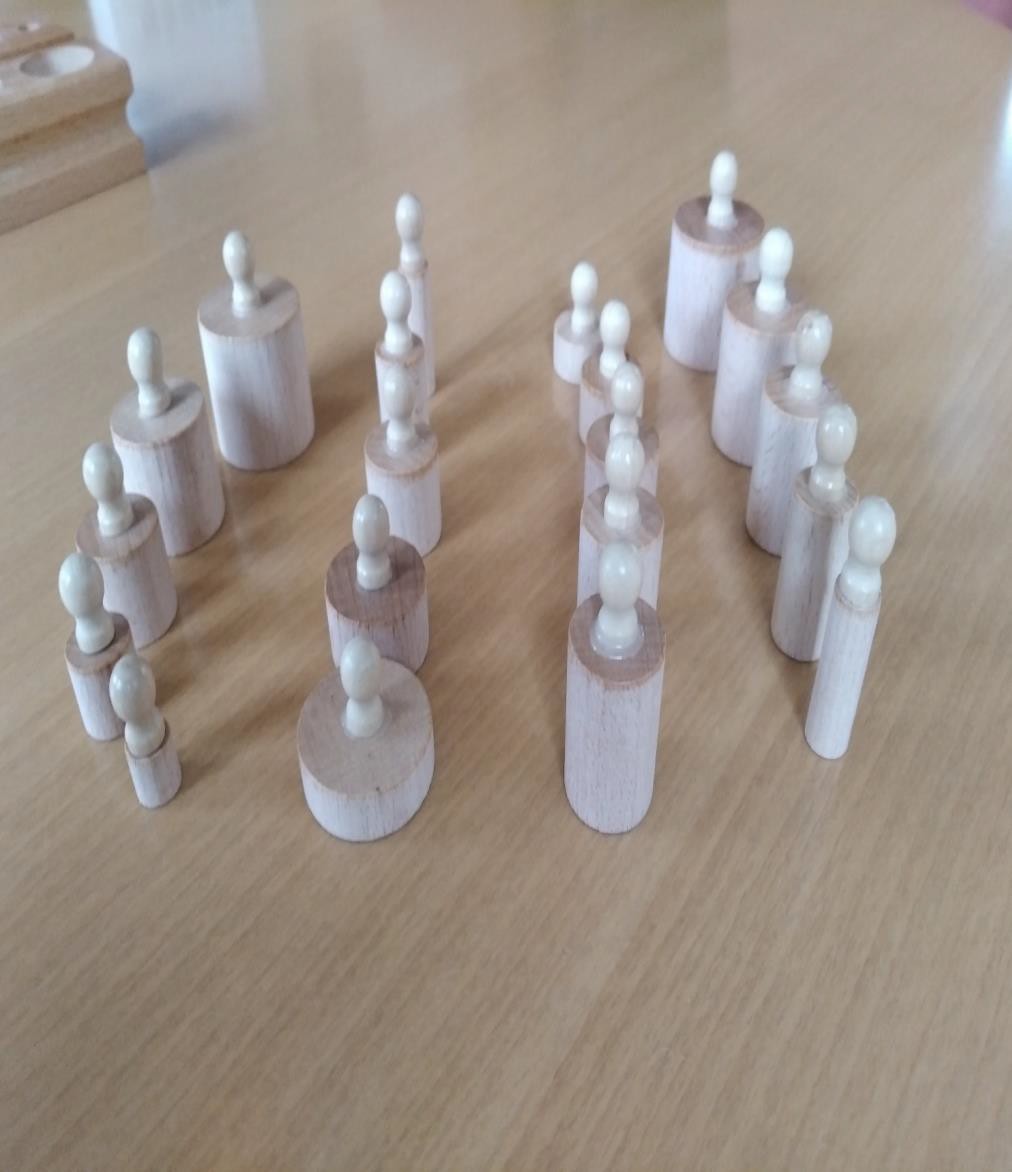 NIZANJE
ZADATAK III.C1
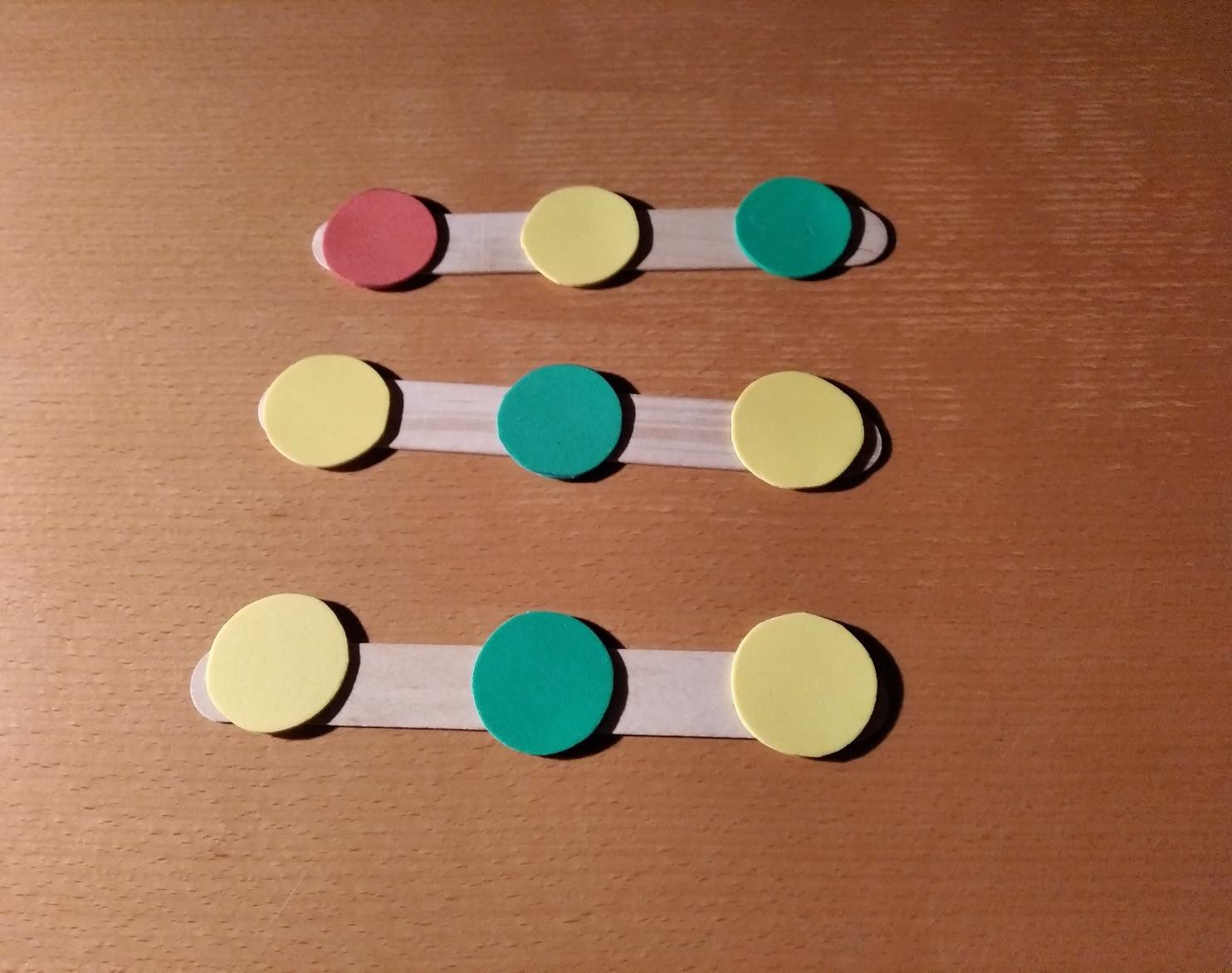 NIZANJE
ZADATAK III.C3
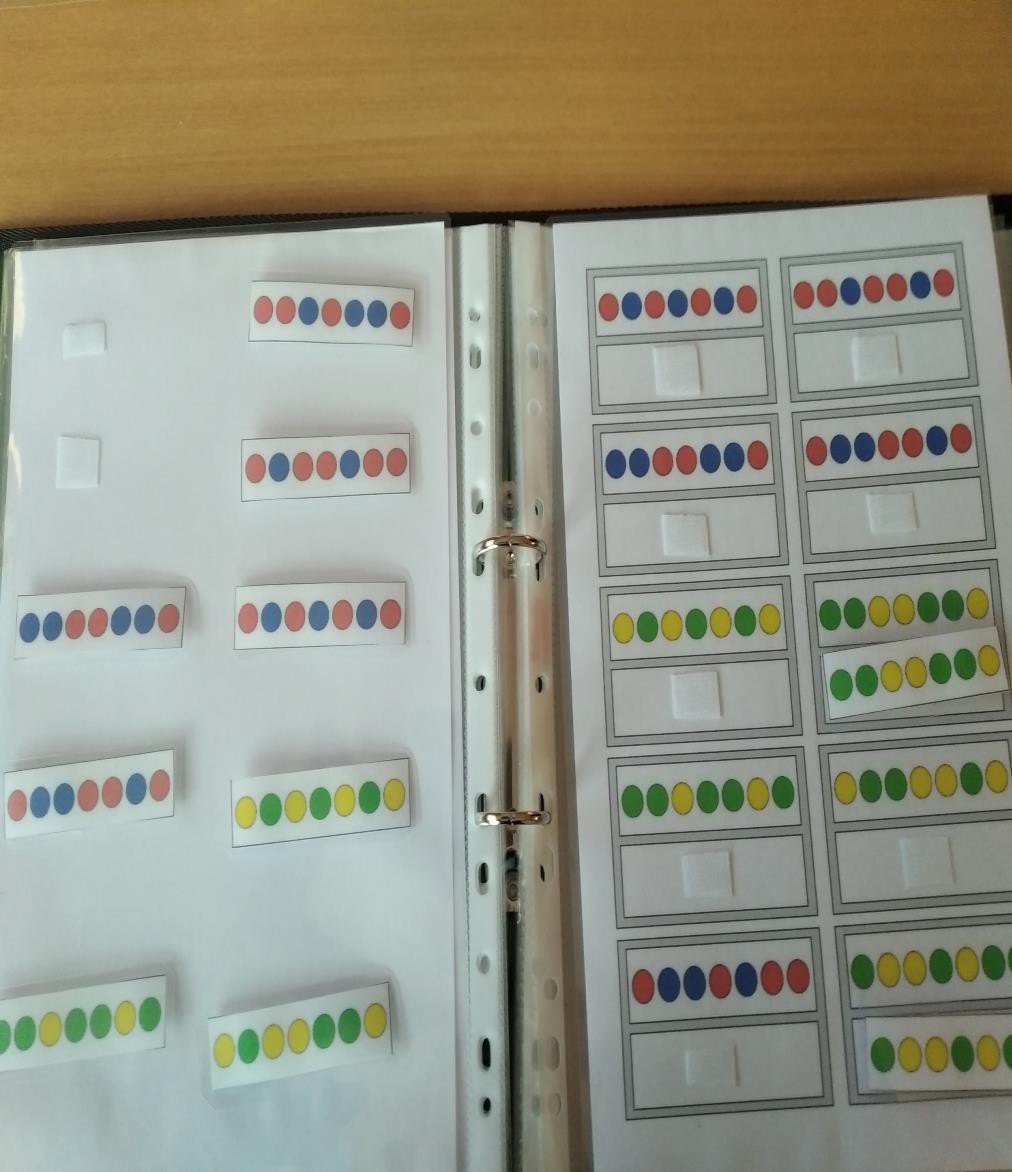 NIZANJE
ZADATAK III.C4
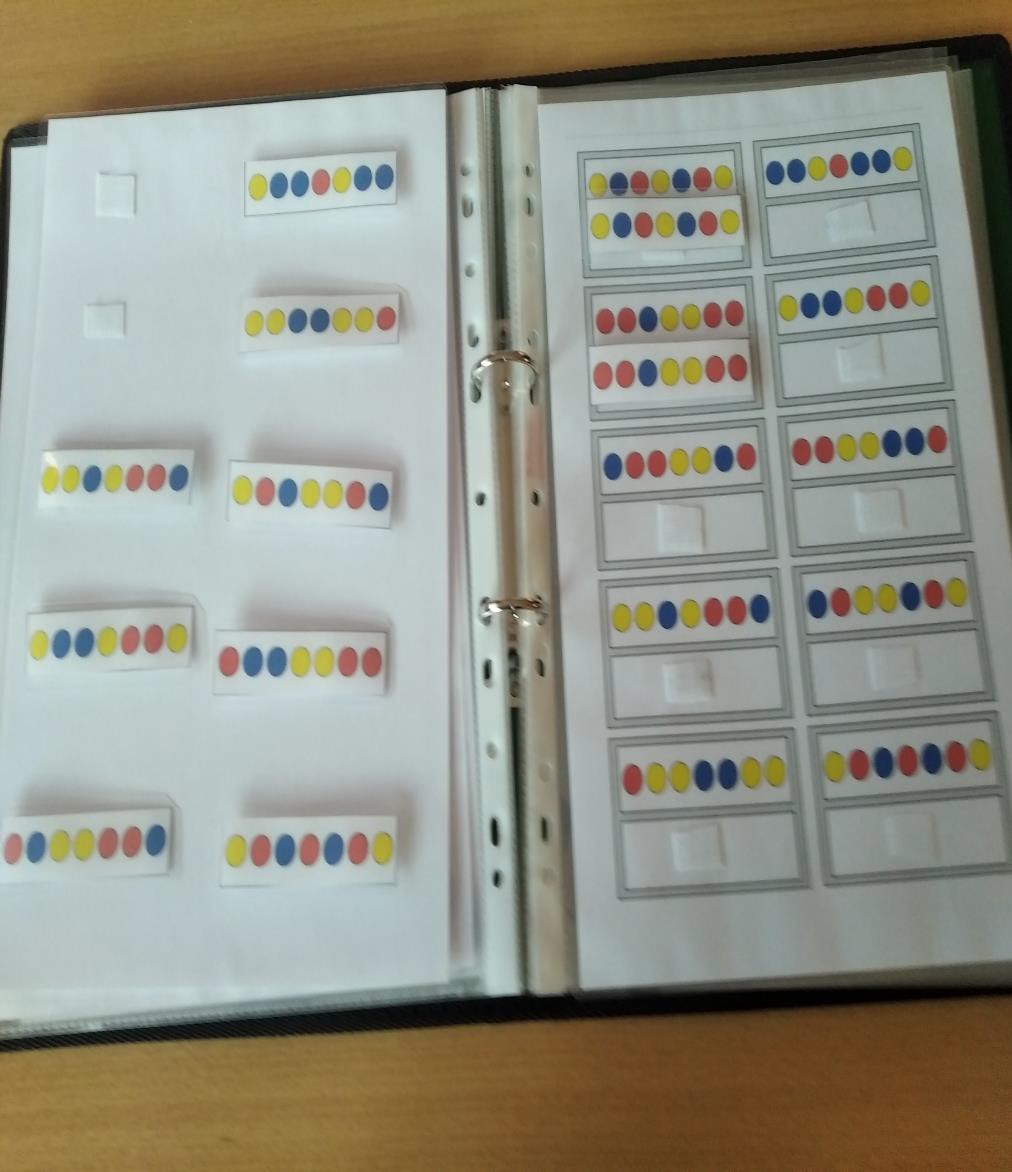 NIZANJE
ZADATAK III.D2
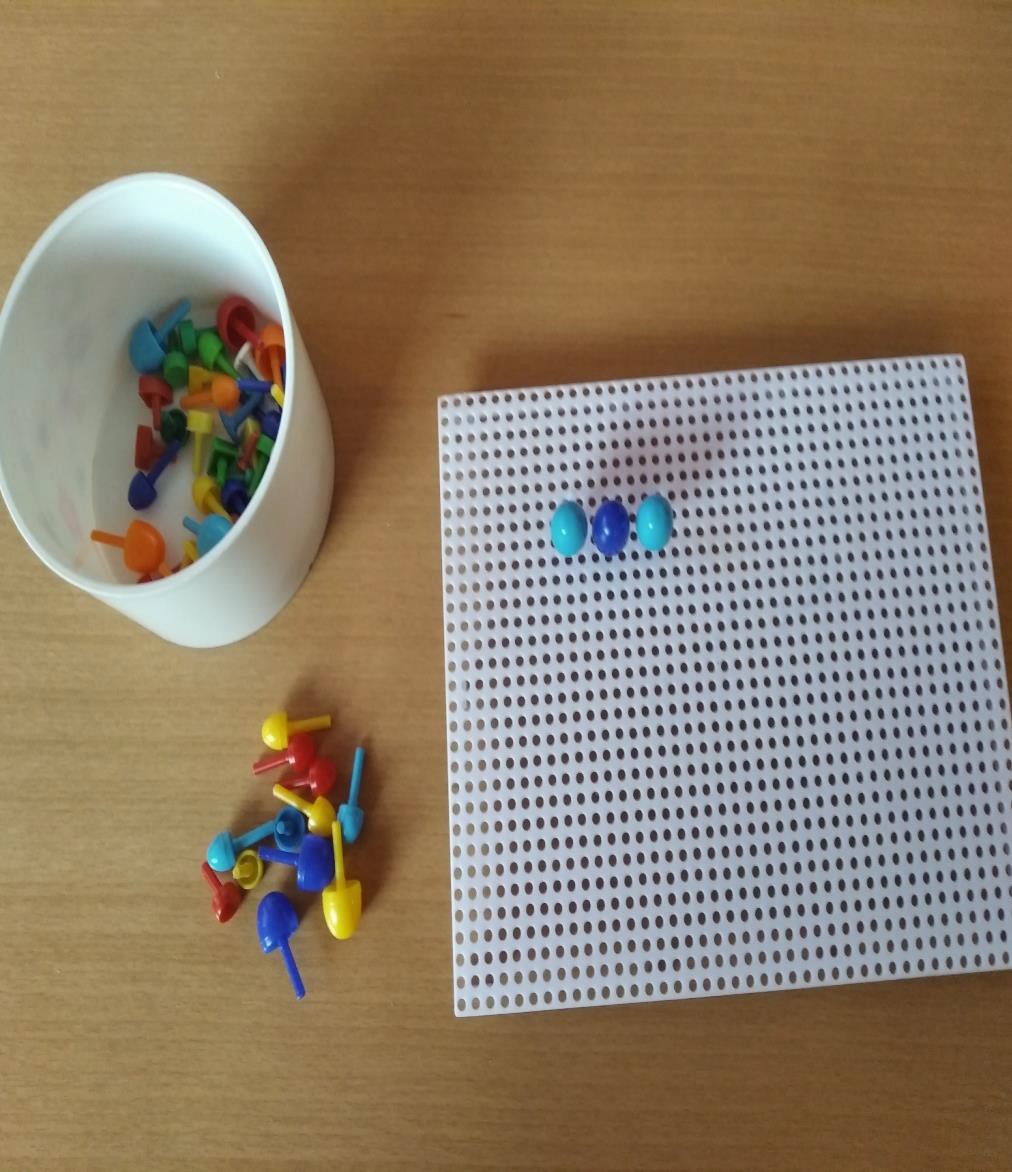 NIZANJE
ZADATAK III.E4
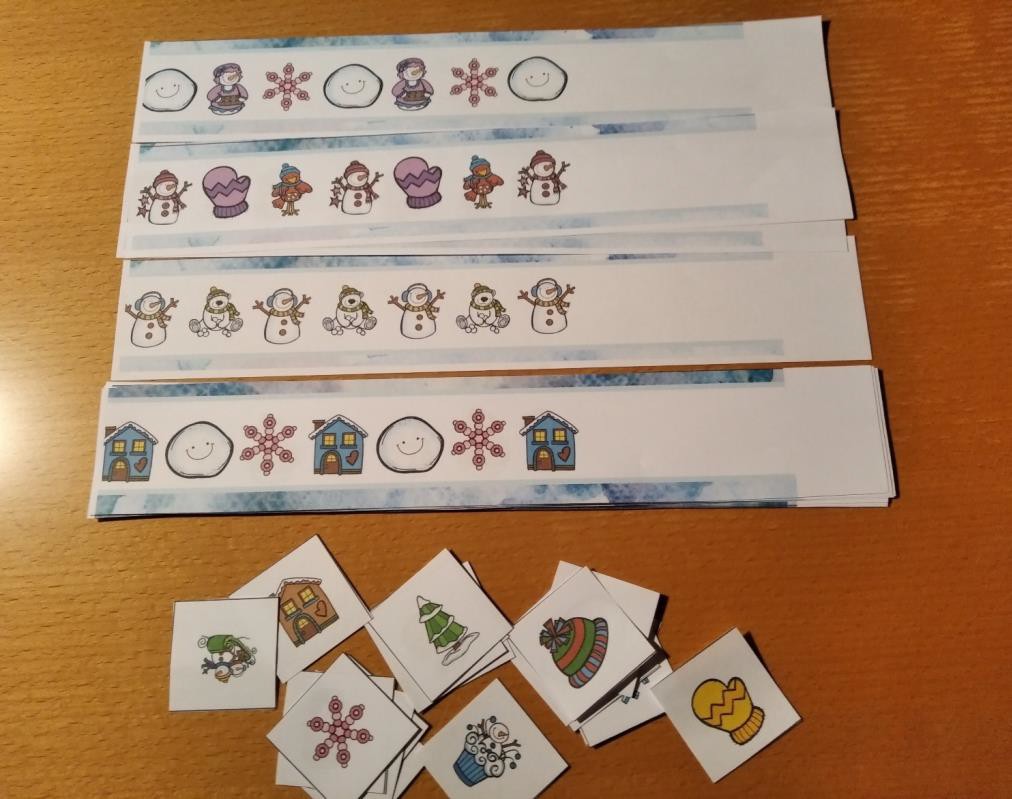 NIZANJE
ZADATAK III.E5
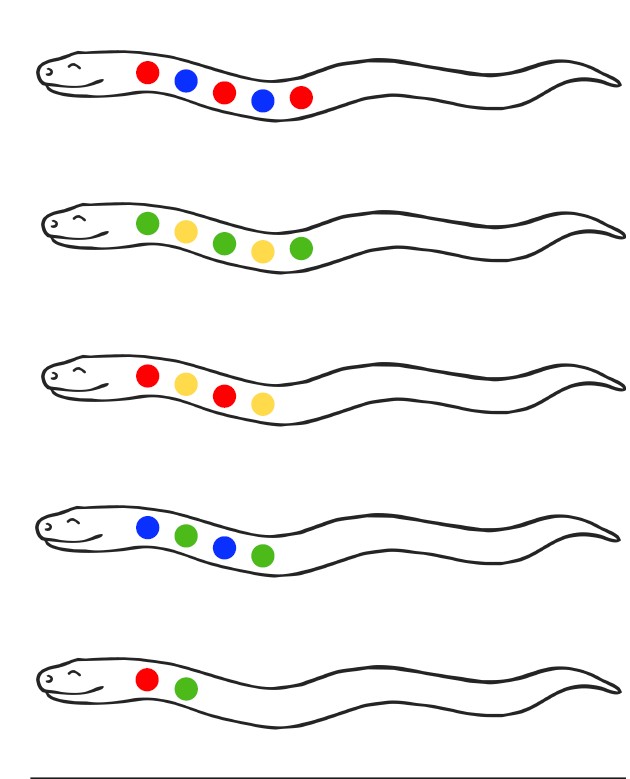 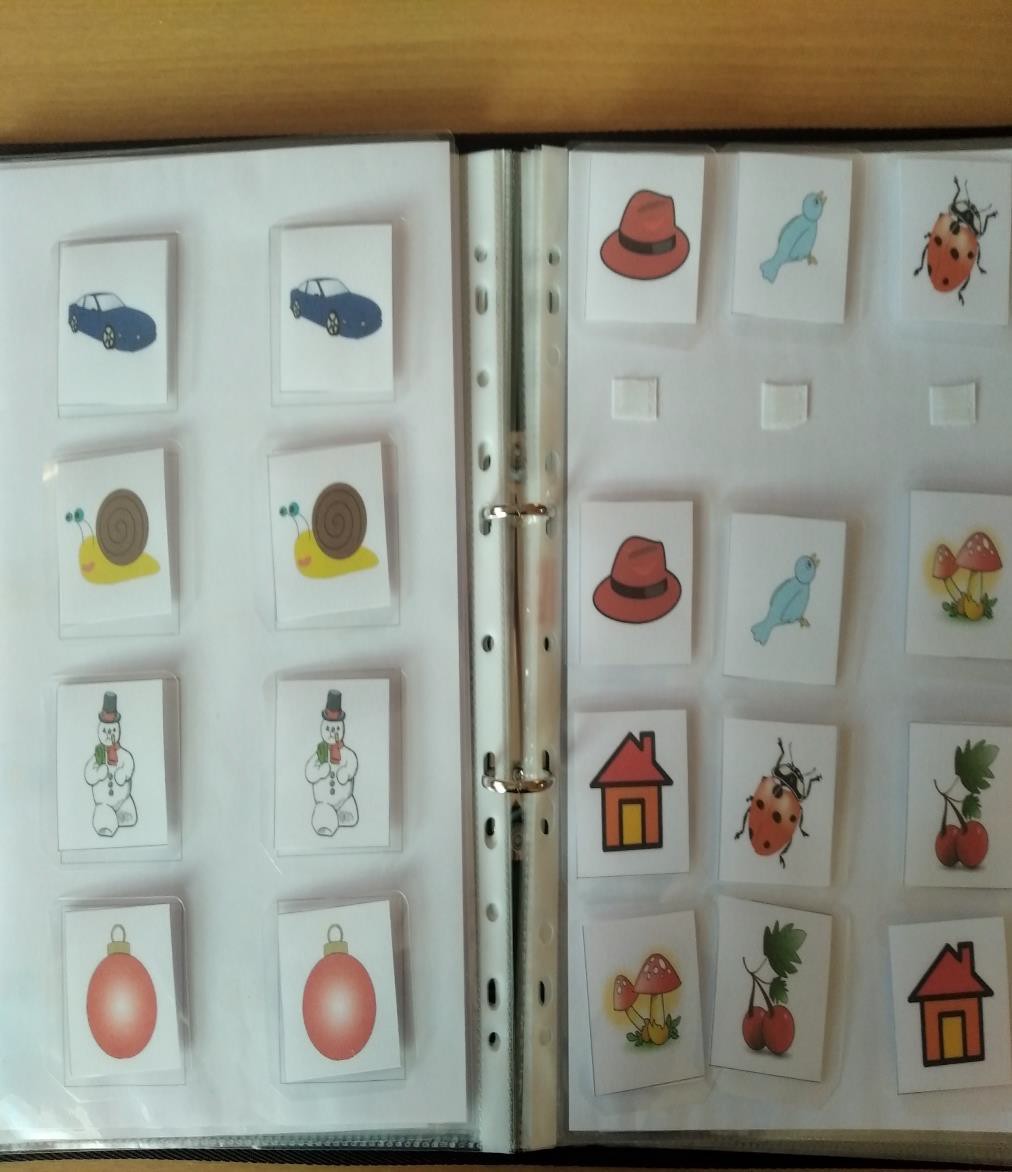 SPARIVANJE I
PRIDRUŽIVANJE
ZADATAK IV.A4
PRIDRUŽIVANJE BROJA KOLIČINI
ZADATAK VII.D1
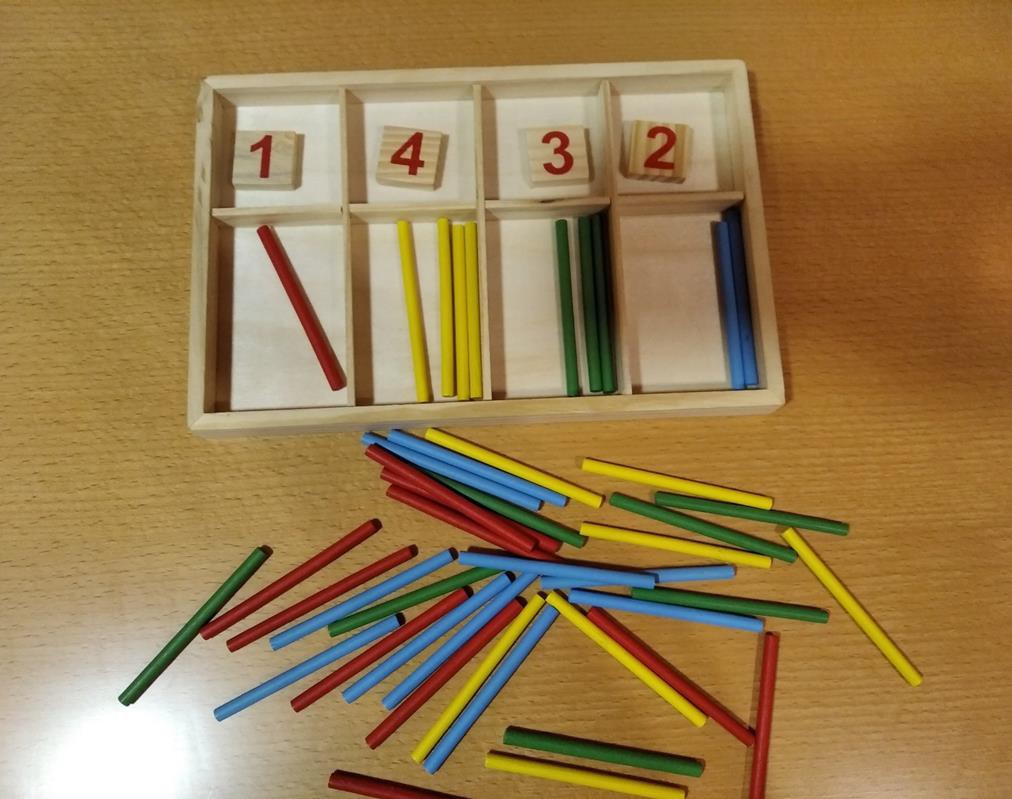 PRIDRUŽIVANJE BROJA KOLIČINI
ZADATAK VII.D2
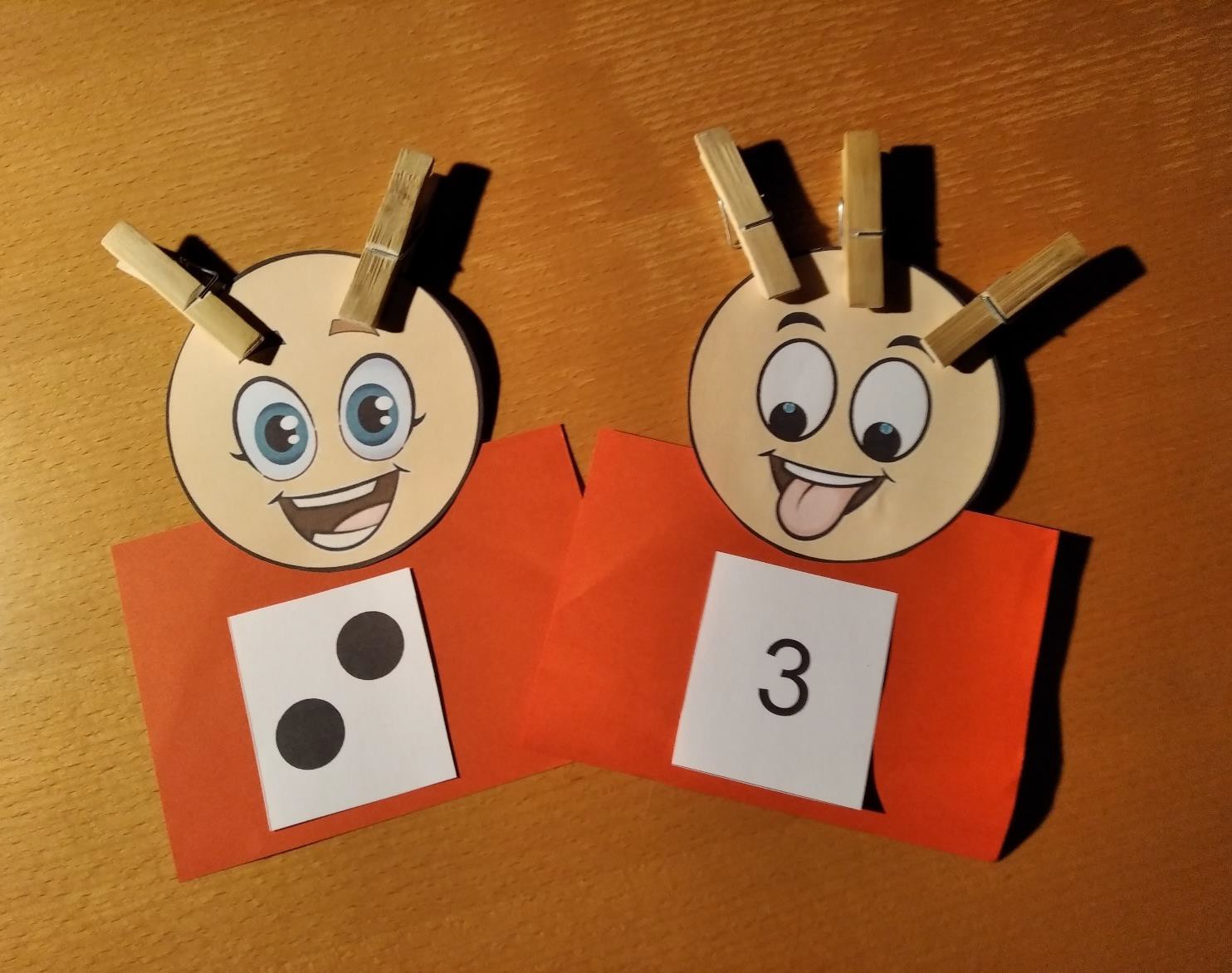 PRIDRUŽIVANJE BROJA KOLIČINI
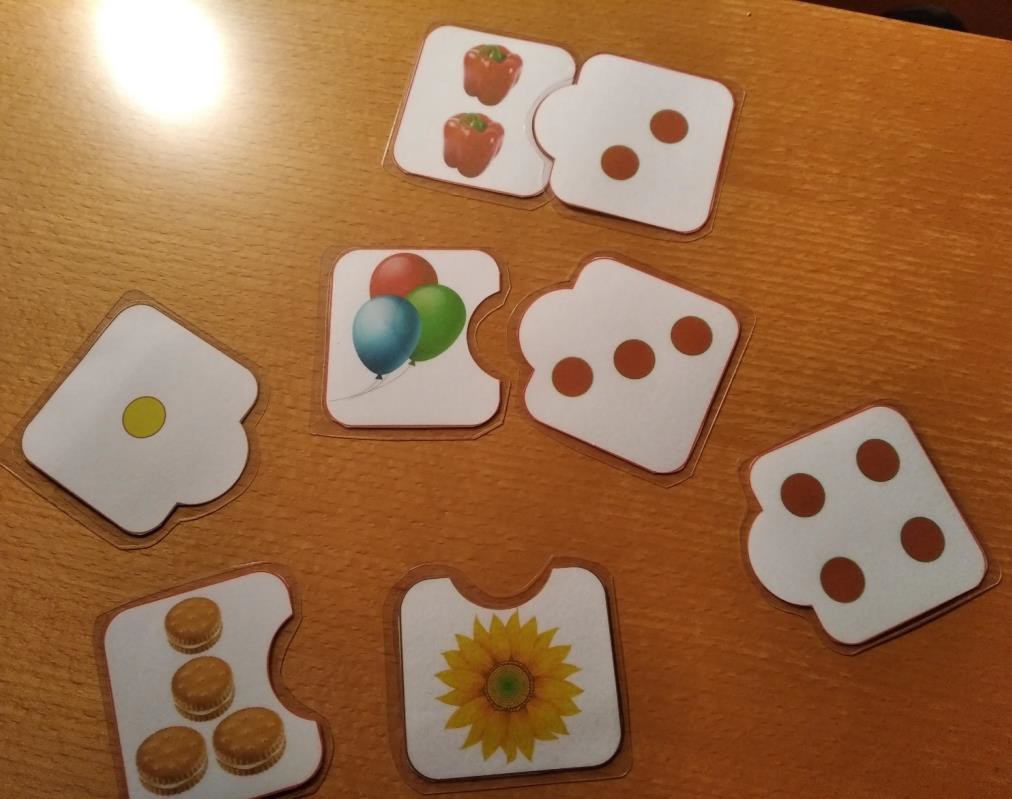 ZADATAK VII.D3
PRIDRUŽIVANJE BROJA KOLIČINI
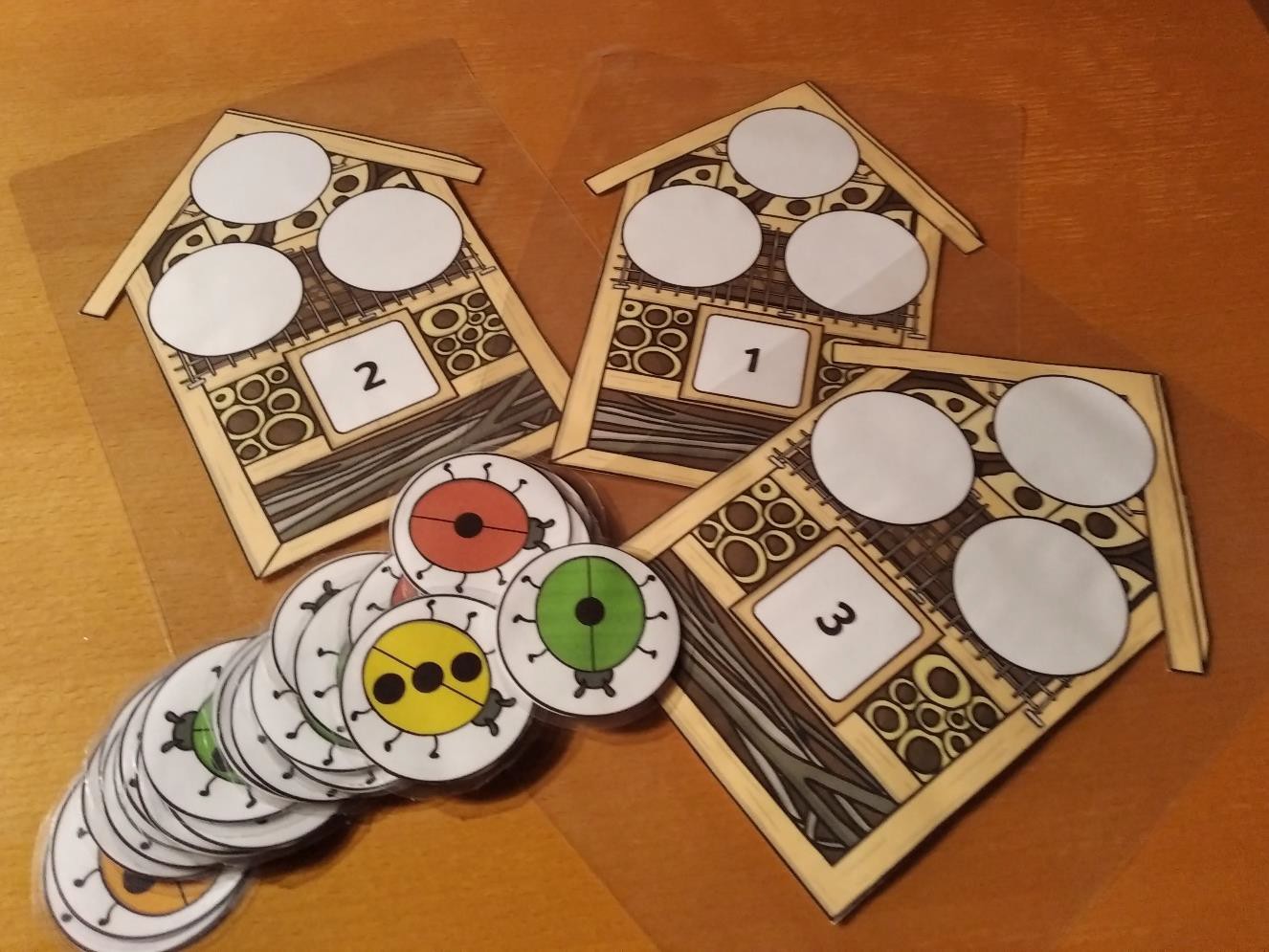 ZADATAK VII.D4
PRIDRUŽIVANJE BROJA KOLIČINI
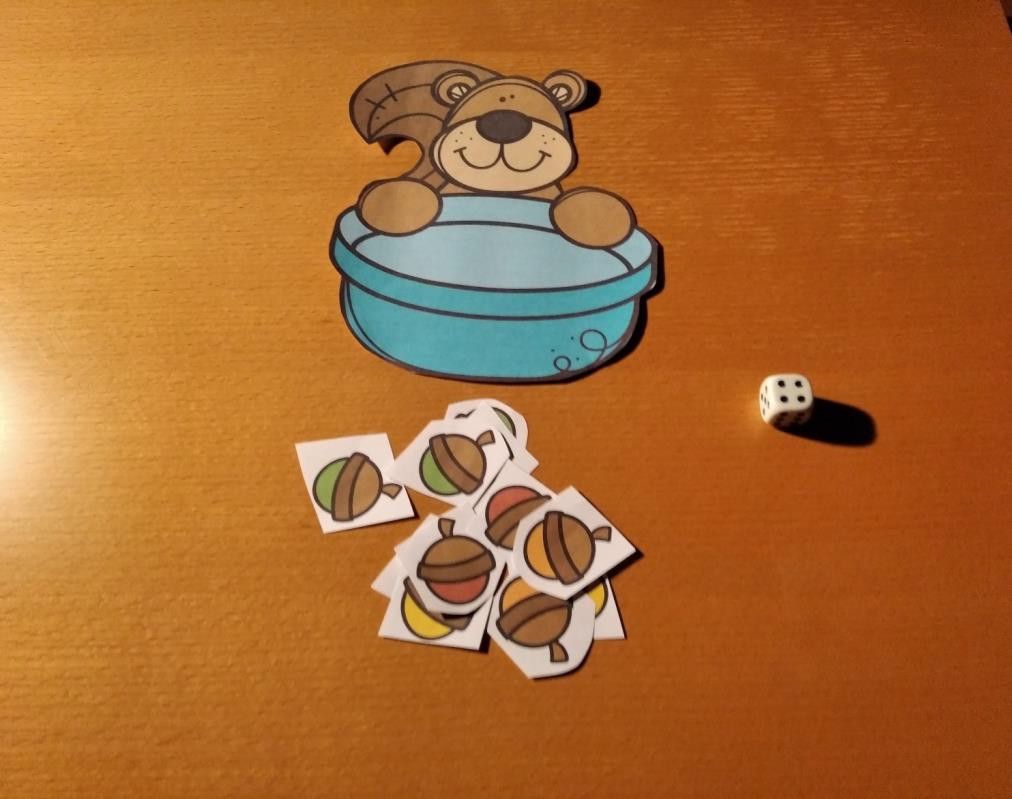 ZADATAK VII.D5
DODAVANJE I ODUZIMANJE ELEMENATA SKUPA
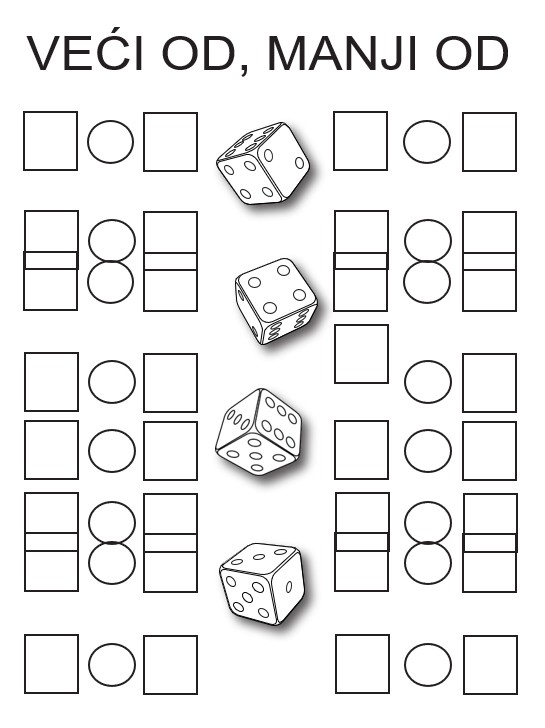 ZADATAK VIII.A5
DODAVANJE I ODUZIMANJE ELEMENATA SKUPA
ZADATAK VIII.B3
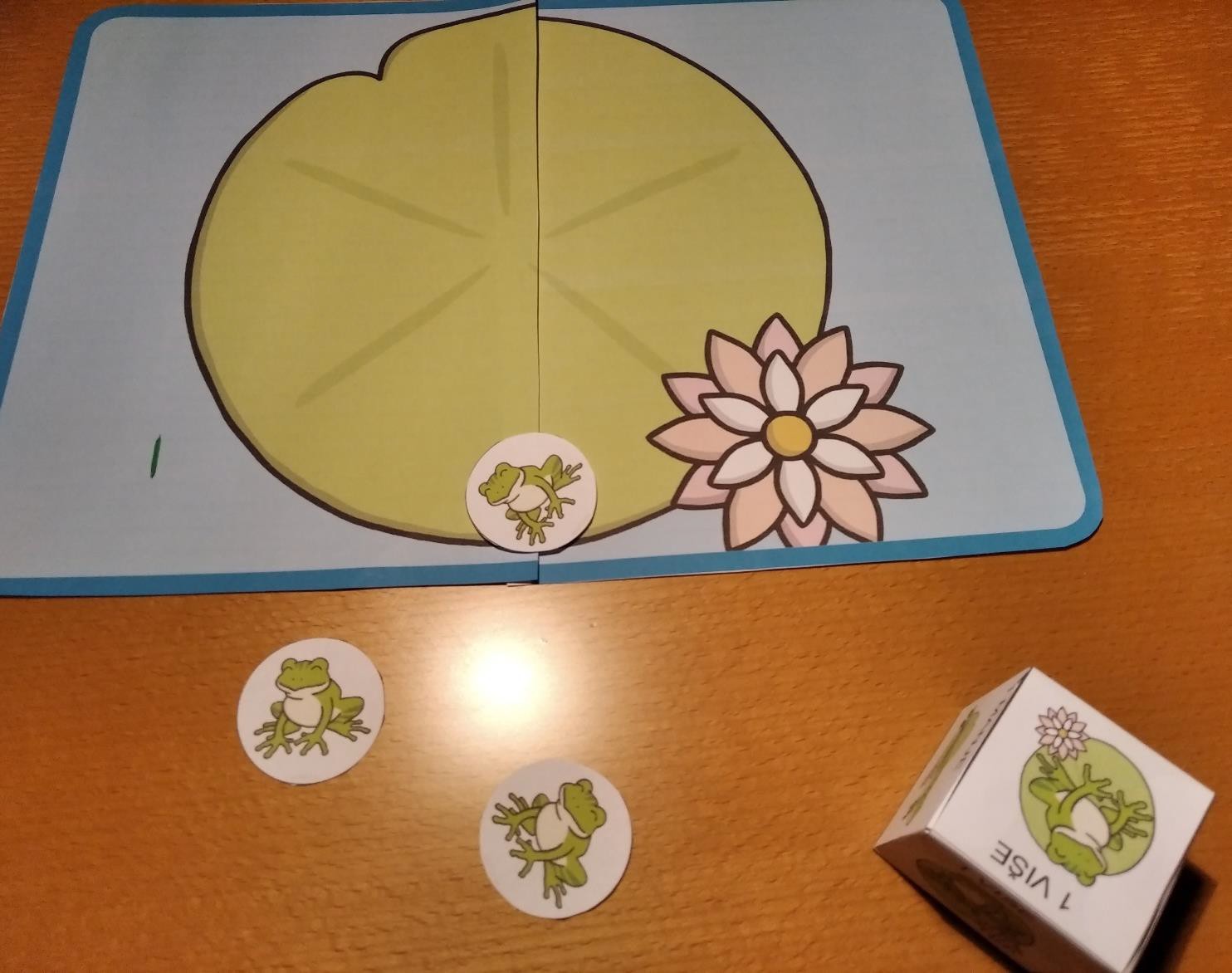 POČETNO ZBRAJANJE I ODUZIMANJE
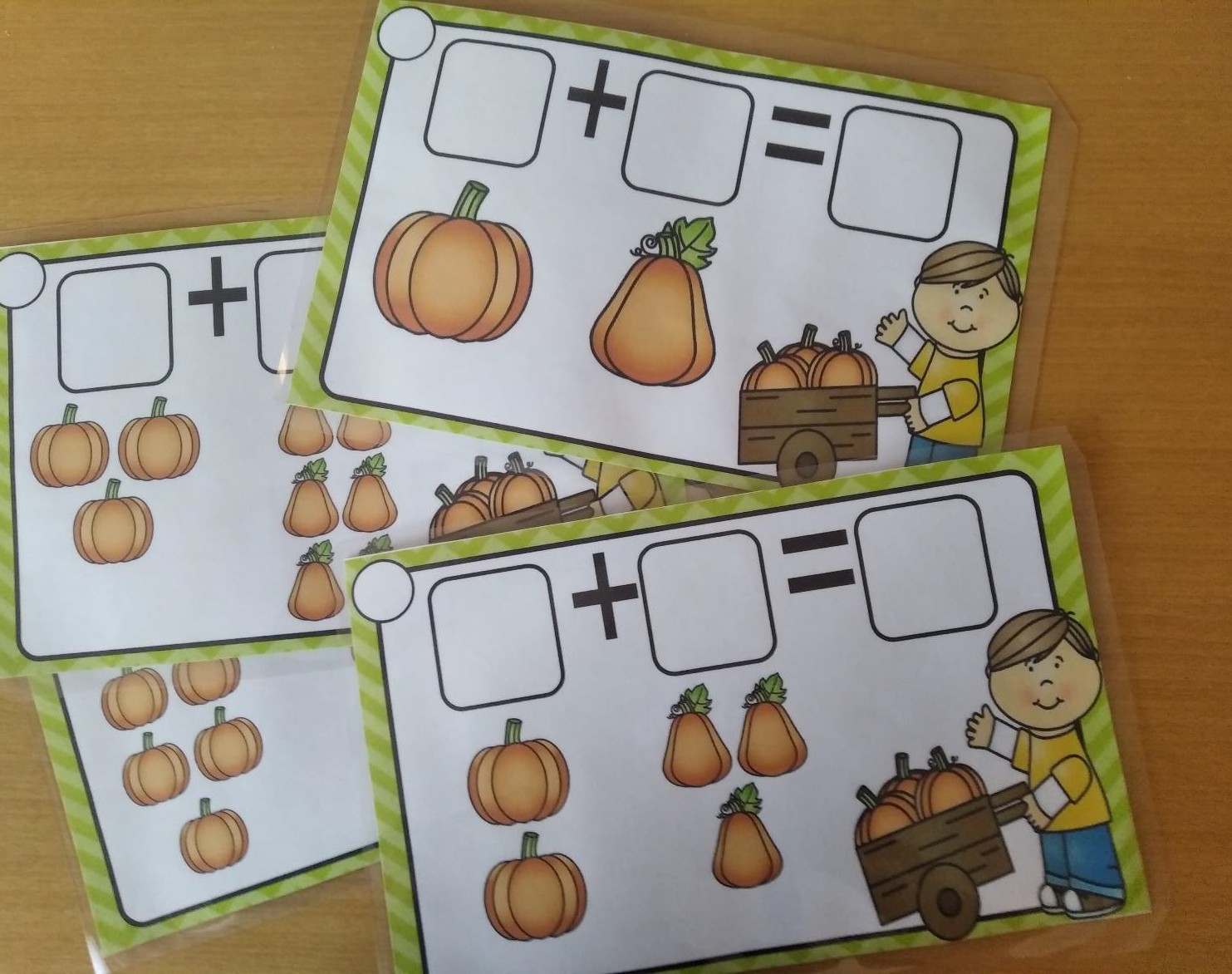 ZADATAK IX.E3
KARAKTERISTIKE
DIDAKTIČKOG MATERIJALA
Siguran (materijal, boja, veličina…)
Didaktički oblikovan (potiče razvoj vještine) – istaknute karakteristike, vidljivo, jednoznačno (ili možda ne?)
Potiče interes, želju za istraživanjem
Kreativnost
Estetski oblikovan
NEKI	IZAZOVI	U NASTAVI MATEMATIKE
I KAKO IH (POKUŠATI) RIJEŠITI
POJAM BROJA
Piaget:
Konzervacija cjeline (konstantnost veličine)
Opstojanje reda
Učenici s IT dosegnu samo konkretnu fazu
BROJENJE I PREBROJAVANJE
Mehaničko brojenje
Naprijed-natrag
Brojalice
PREBROJAVANJE (pomicanjem, dodirivanjem, pokazivanjem, pogledom, predmeti koji se gibaju, koji slijede, mentalno )
PREBROJAVANJE
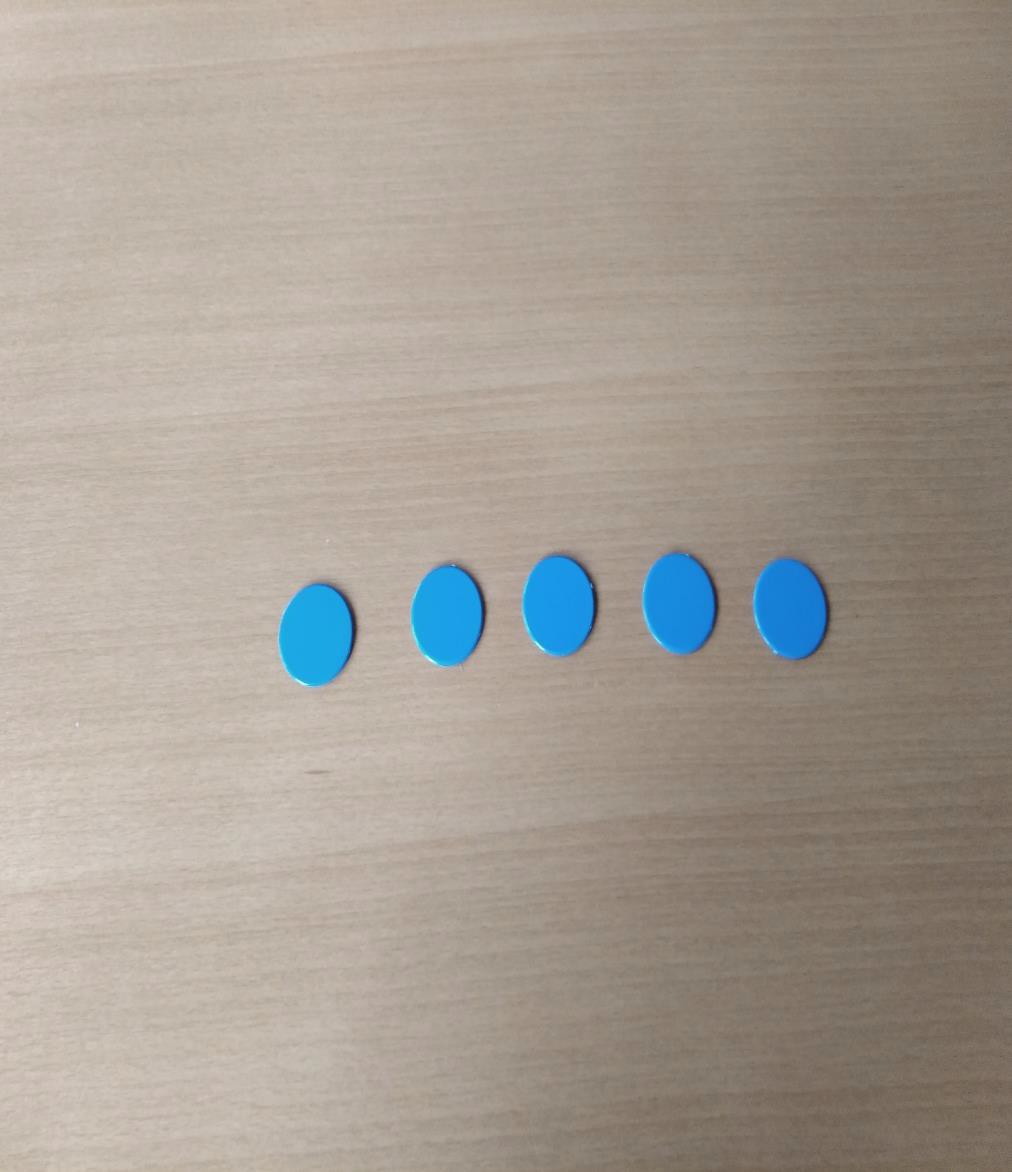 ZADATAK VI.A2
PREBROJAVANJE
ZADATAK VI.B2
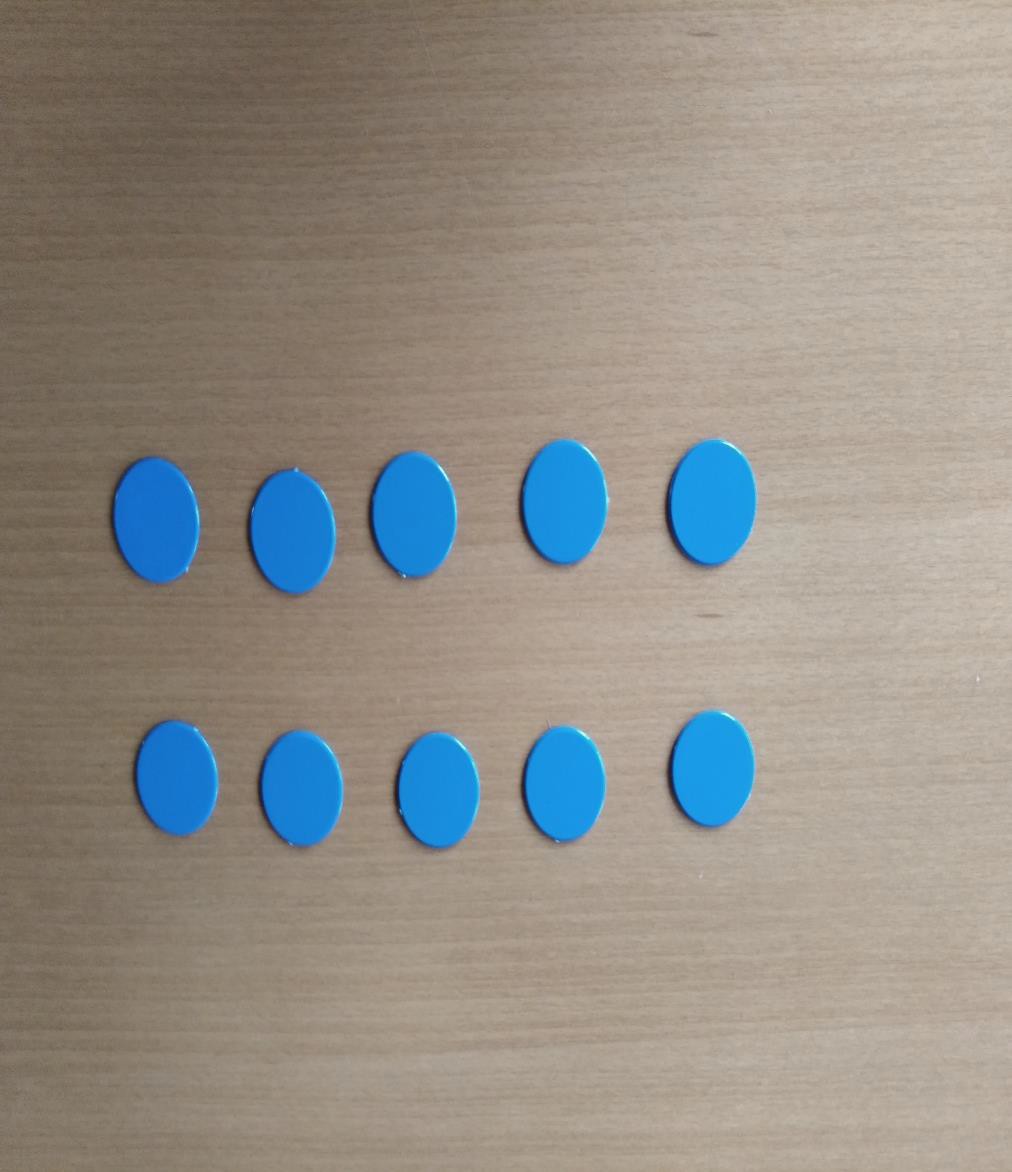 PREBROJAVANJE
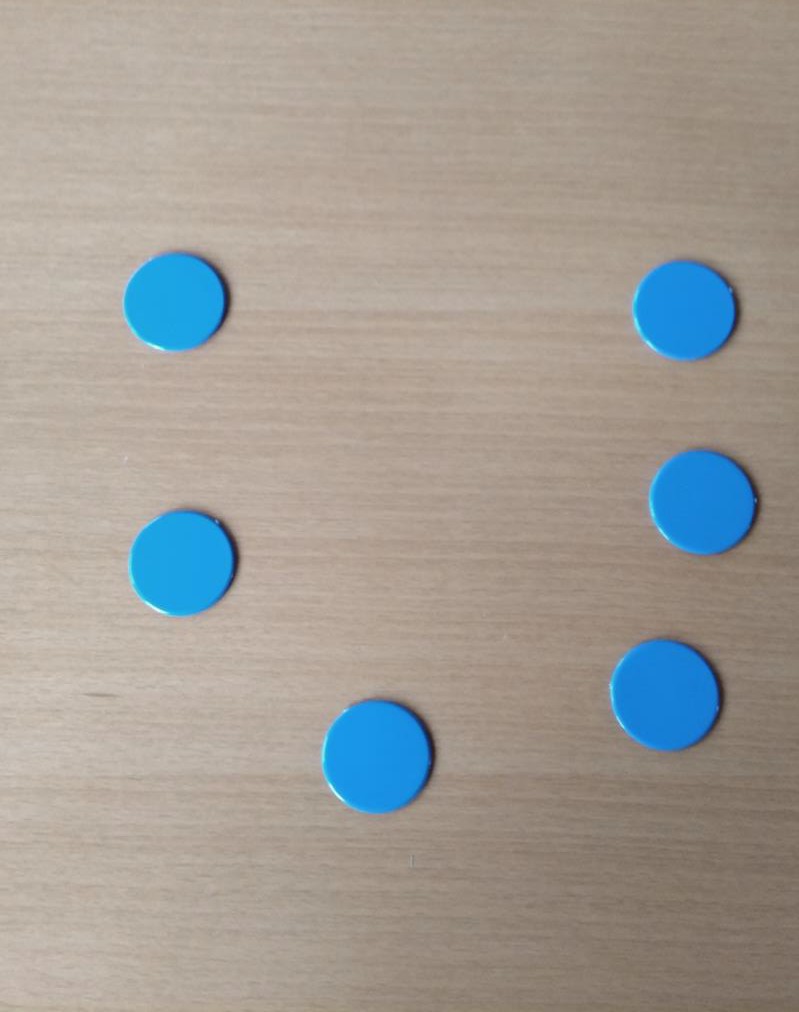 ZADATAK VI.C2
PREBROJAVANJE
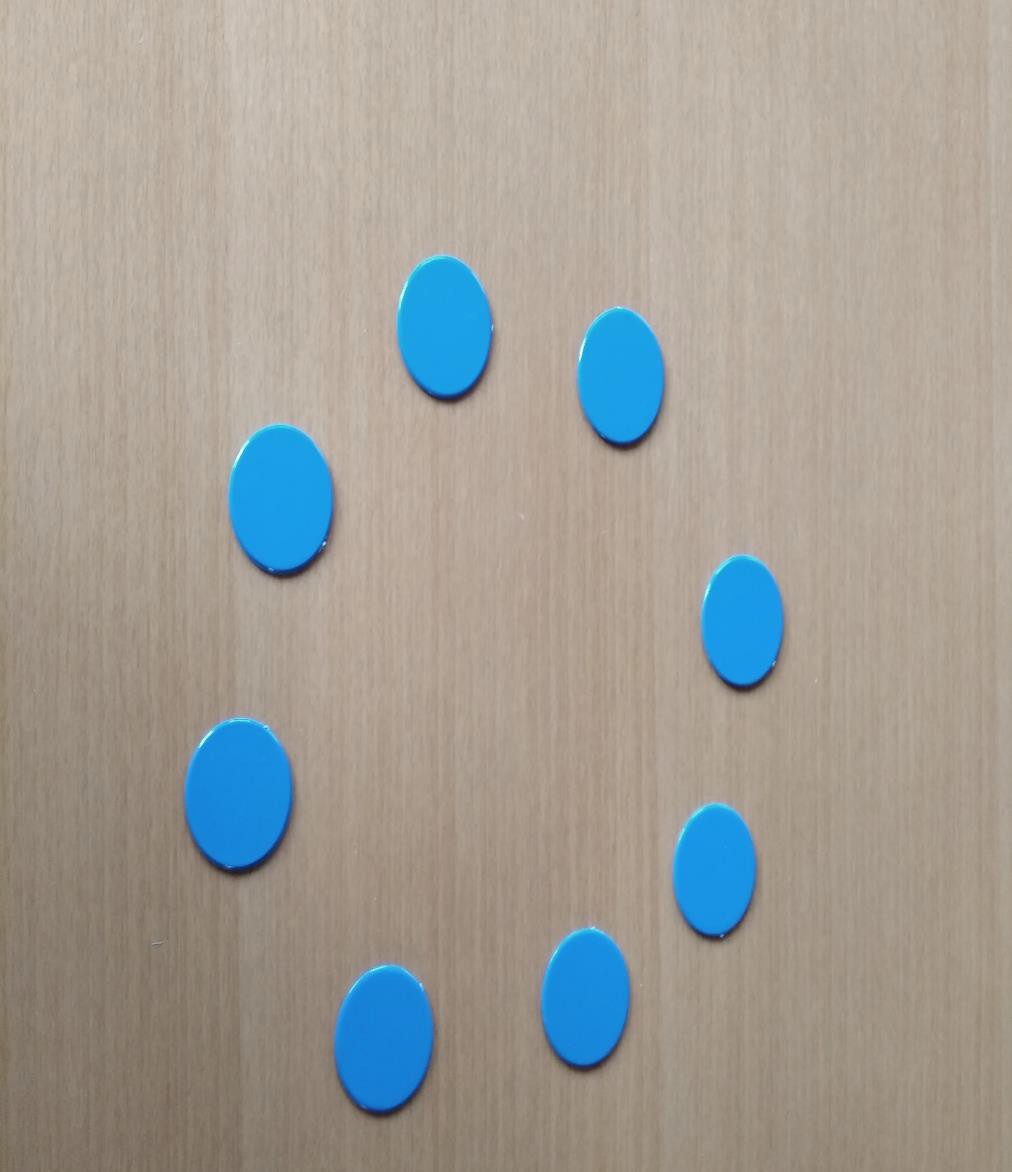 ZADATAK VI.D2
PREBROJAVANJE
ZADATAK VI.E2
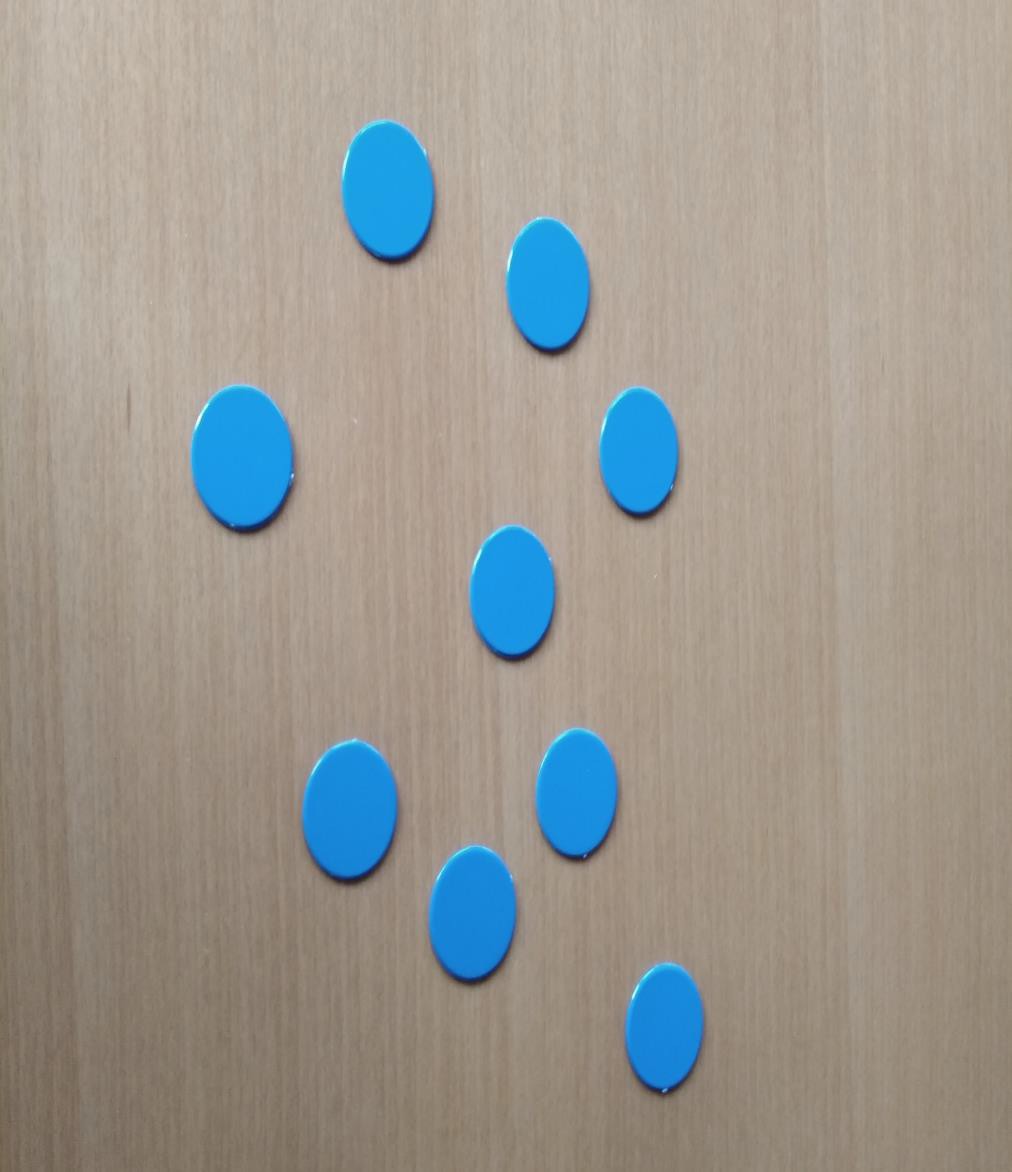 PREBROJAVANJE
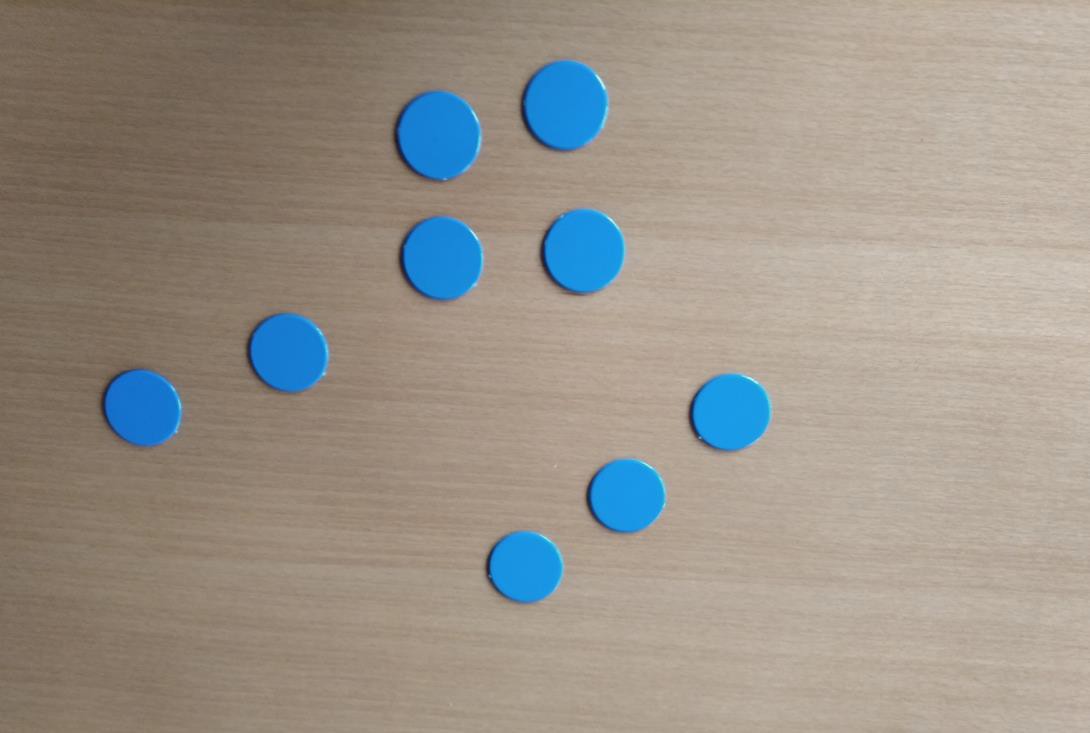 ZADATAK VI.F3
PREBROJAVANJE I RAČUNANJE
„NA PRSTE”
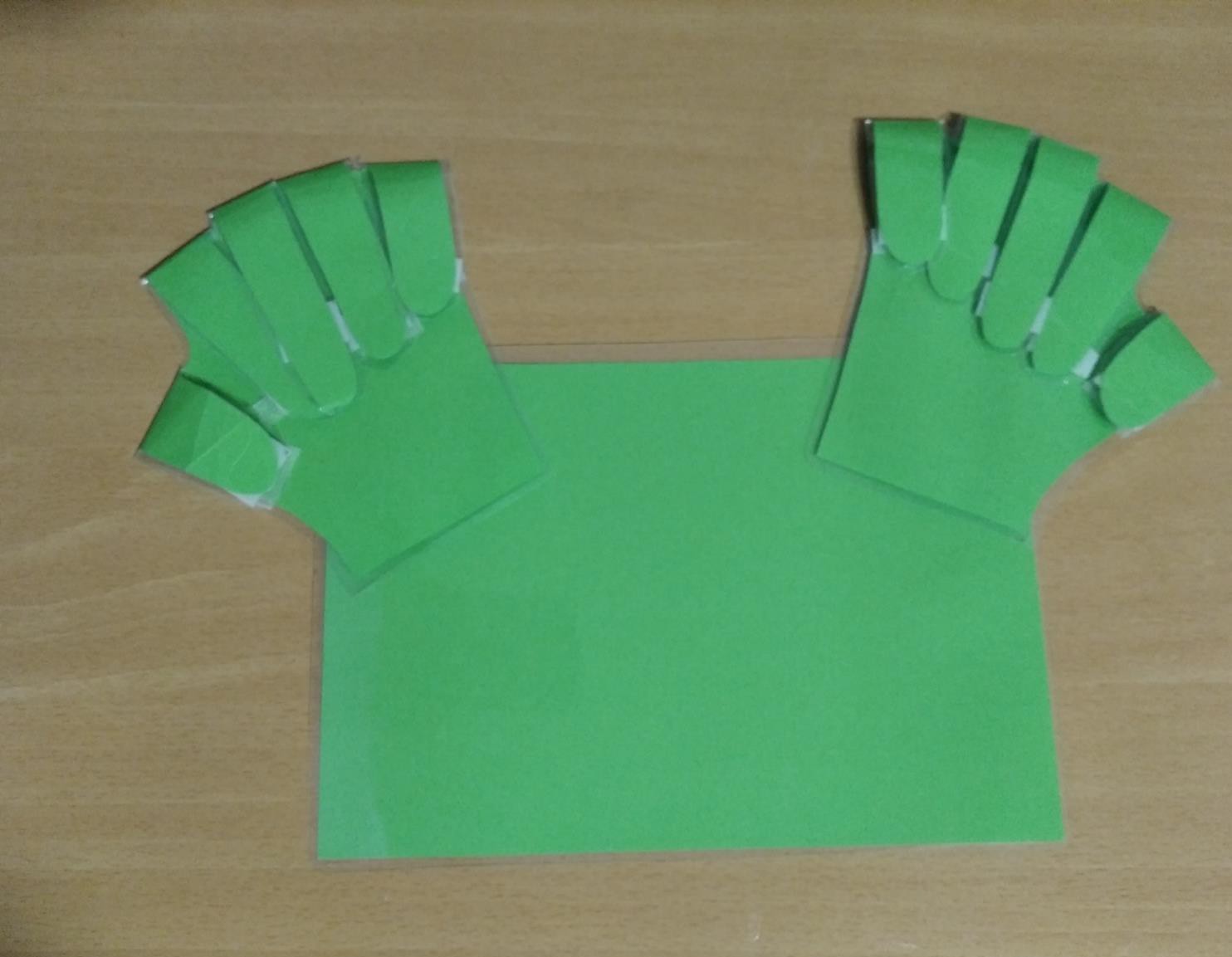 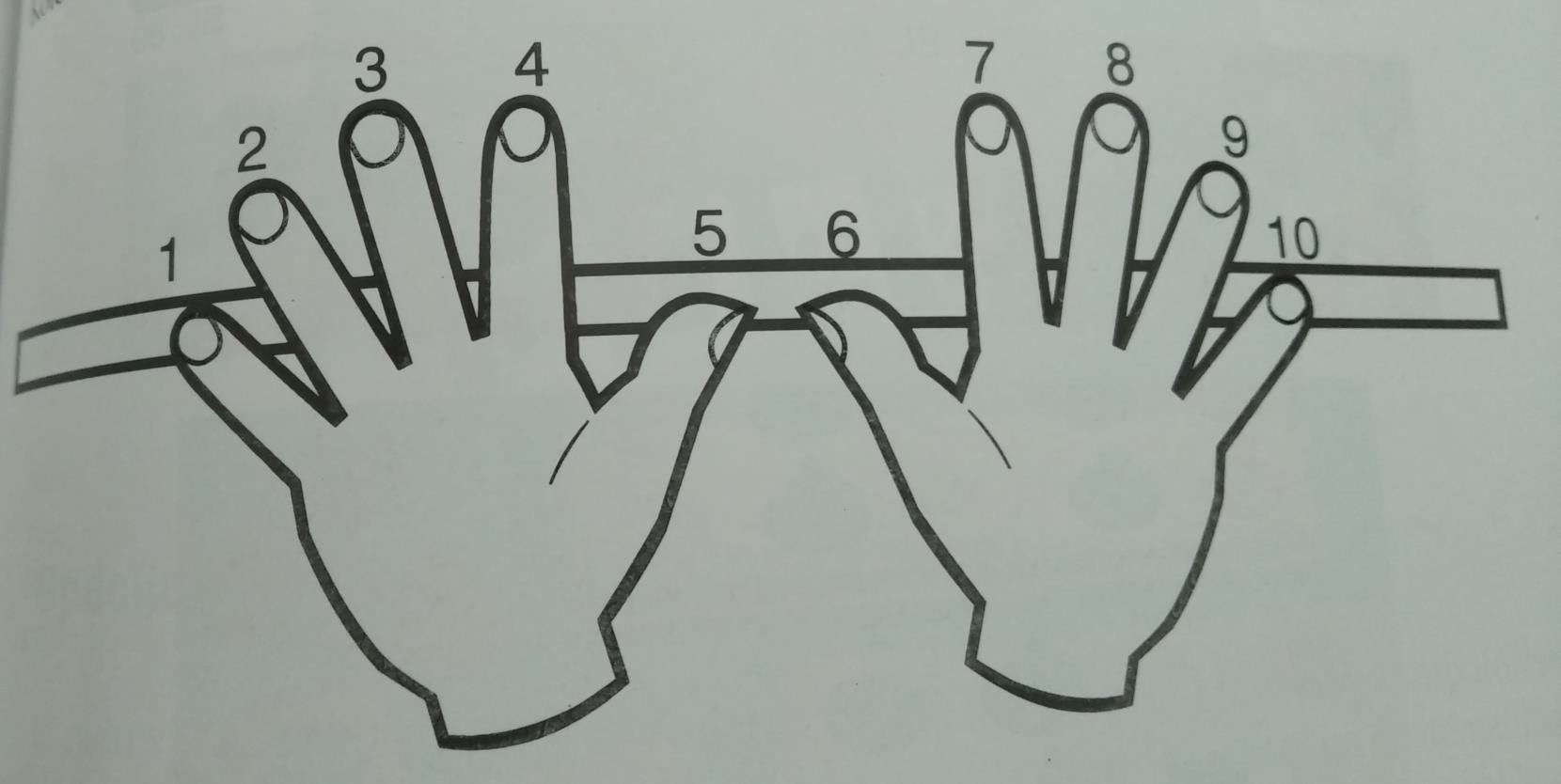 KAD SMO VEĆ KOD PRSTIJU…
Zbrajanje s prijelazom desetice
8
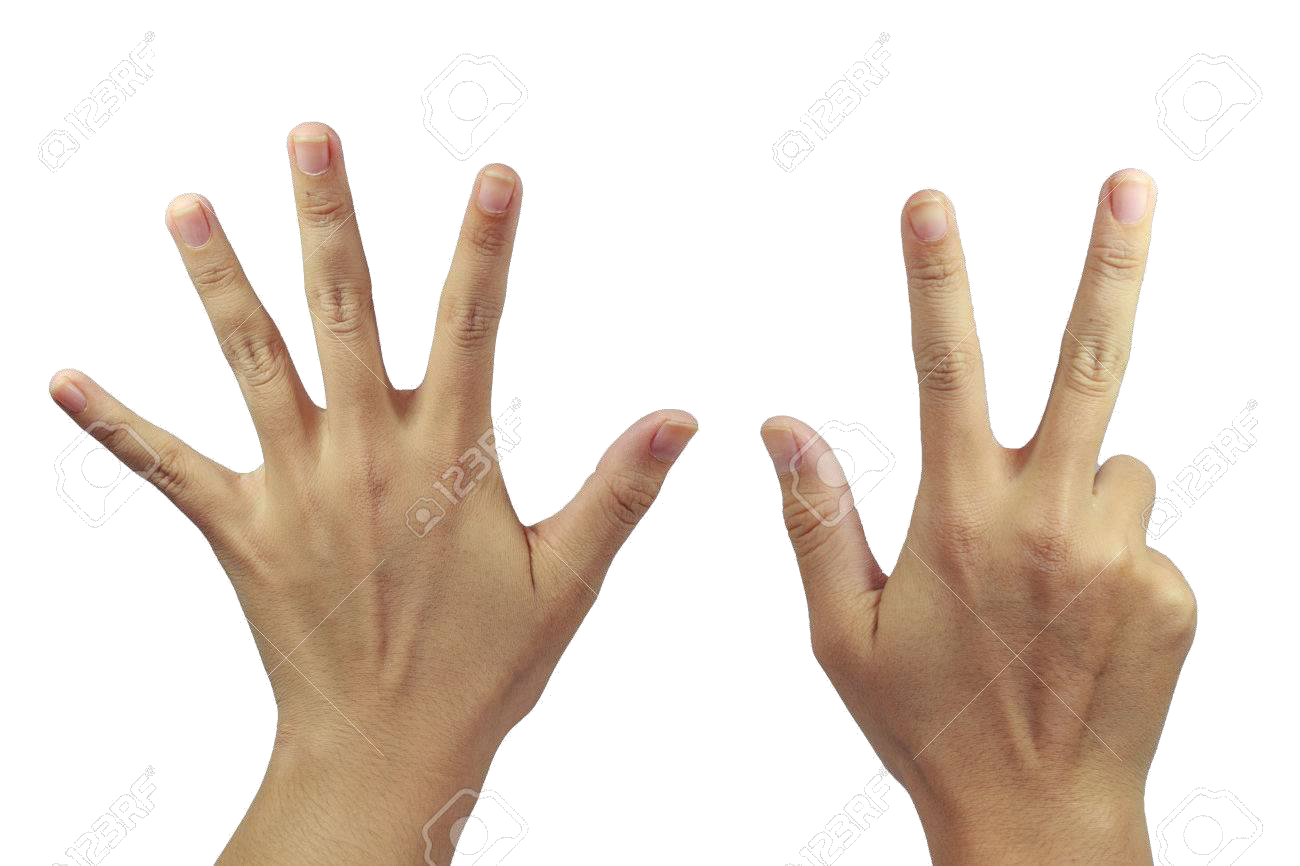 9
13
12
7
6
10 11
8 + 5 =	13
Koraci u učenju matematike
Spoznaja količine do 3
koristiti sličice i materijale  koje je dijete već upoznalo
u školi koristiti slikovni materijal iz knjiga
92
Koraci u učenju matematike
-	količina do 5 (materijali s čičkom i interaktivni)
- Numicon materijali (www.numicon.com)
93
Koraci u učenju matematike
količina do 5
koristiti domino princip do 5
Counting Box Worksshop 1  (Nathan-www.prometal.hr)
94
Koraci u učenju matematike
Matematičke operacije
zbrajanje, dodavanje ‐	+
pojam, značenje, imenovanje
do 5
do 10
95
Koraci u učenju matematike
Matematičke operacije
zbrajanje, dodavanje ‐	+
Numicon
96
Koraci u učenju matematike
Količina do 10
koristiti princip domina
imenovati brojeve (6-10)
razvrstavanje ili kao flashcards
nastaviti s Numiconom (6-10)
97
Koraci u učenju matematike
‐	zbrajanje, dodavanje ‐	+
‐	do 20
‐	do 100
‐	do 1 000
‐	do 1 000 000
98
Koraci u učenju matematike
količina do 20
koristiti Numicon - mjesne vrijednosti i “kao zbrajanje”
imenovati brojeve (11-20)
razvrstavanje ili kao flashcards
99
Koraci u učenju matematike
razvrstavanje ili kao flashcards
brojevna crta
100
Koraci u učenju matematike
količina do 100
koristiti Numicon - mjesne vrijednosti
imenovati brojeve (21-100)
razvrstavanje (npr., desetice) ili kao  flashcards (pojedinačni brojevi)
101
Koraci u učenju matematike
102
Koraci u učenju matematike
prepoznavati i imenovati brojeve
flip mjesnih vrijednosti, slaganje broja uz pomoć materijala i simbola
103
Koraci u učenju matematike
Matematičke operacije
oduzimanje, manje, “uzeti”  ‐	‐
pojam, značenje, imenovanje
do 5
do 10
104
Koraci u učenju matematike
oduzimanje, manje, “uzeti” ‐	‐
do 20
‐	do 100
‐	do 1 000
‐	do 1 000 000
105
Koraci u učenju matematike
Matematičke operacije
Množenje, X
pojam, značenje, imenovanje
‐	do 100
‐	do 1 000
‐	do 1 000 000
106
Koraci u učenju matematike
‐	Matematičke operacije
‐	Množenje, X
107
Koraci u učenju matematike
Matematičke operacije
Dijeljenje, :
pojam, značenje, imenovanje
‐	do 100
‐	do 1 000
‐	do 1 000 000
108
Geometrija
109
Razlomci i decimalni brojevi
110
Numicon
... materijal za učenje, oblici predstavljaju brojeve

... napravljen za djecu normalnog razvoja jer su imali problema s količinom,  spoznajom o brojevima,..

Numicon je multi senzorni matematički program koji koristi Numicon  matematičke oblike za niz praktičnih aktivnosti.

Matematički oblici daju mogućnost spoznaje brojčanih vrijednosti i odnosa na  način koji ne omogućava napisani broj.

Učenici odnosno djeca razvijaju vlastitu mentalnu viziju kombiniranjem i  uspoređivanjem do usvajanja aritmetičkih operacija kroz niz aktivnosti.

www.numicon.com
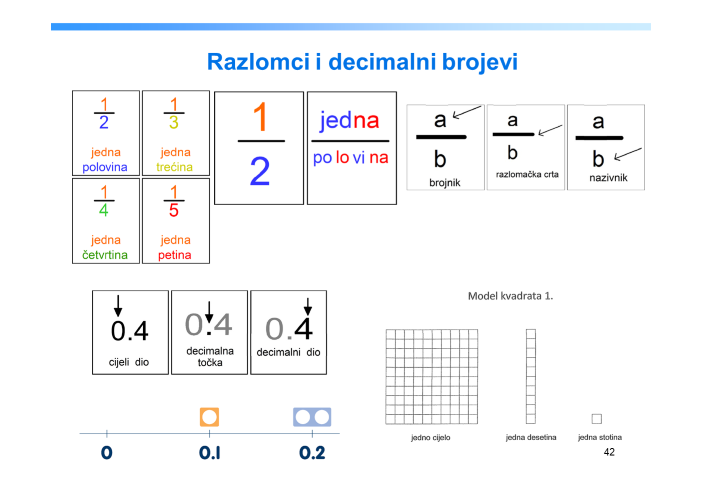 111
ČETVRTI  RAZRED

brojevi do  1 000 000

zbrajanje i  oduzimanje  do 1 000 000

množenje  do 1 000 000

dijeljenje
do 1 000 000
112
PISANJE BROJEVA
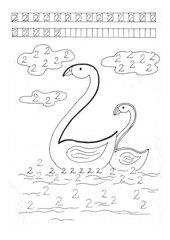 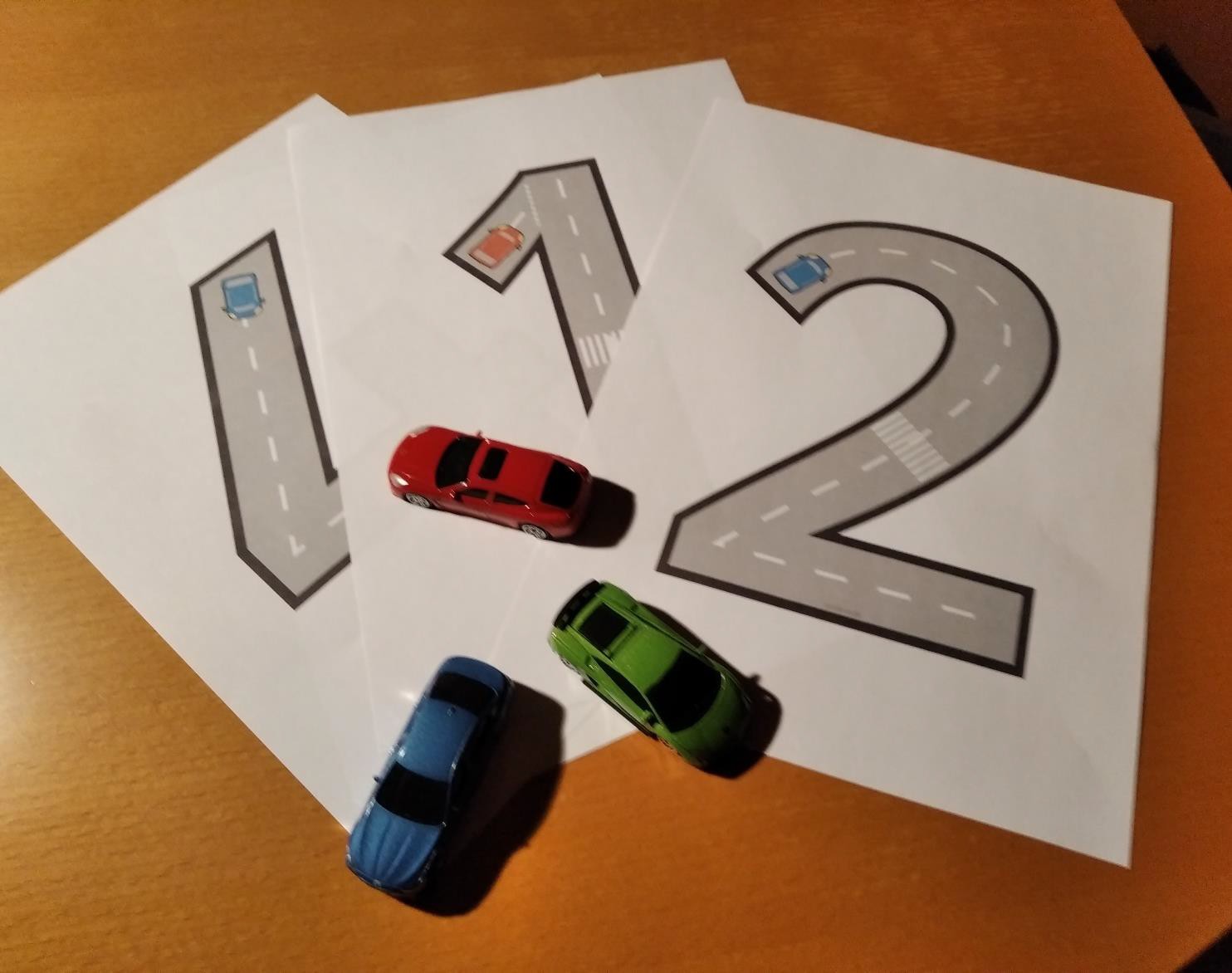 POČETNO ZBRAJANJE
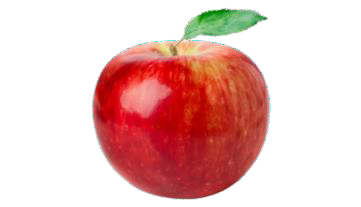 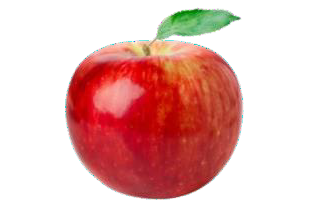 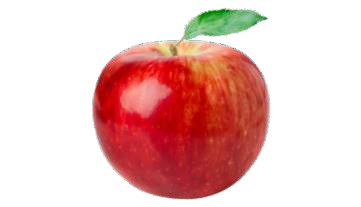 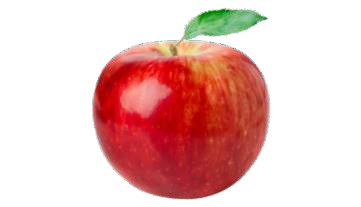 =
ZORNO,
KONKRETNO
+
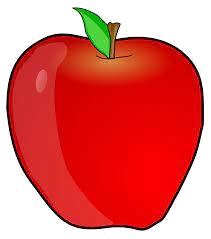 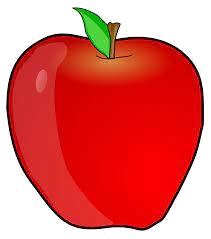 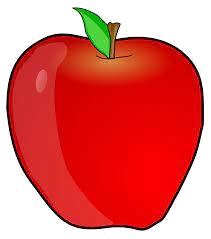 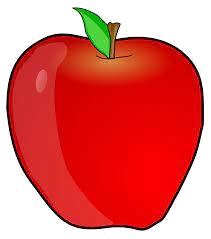 +
=
„POLUZORNO”,
„POLUKONKRETNO”
=
+
1	1
2
+
=
APSTRAKTNO
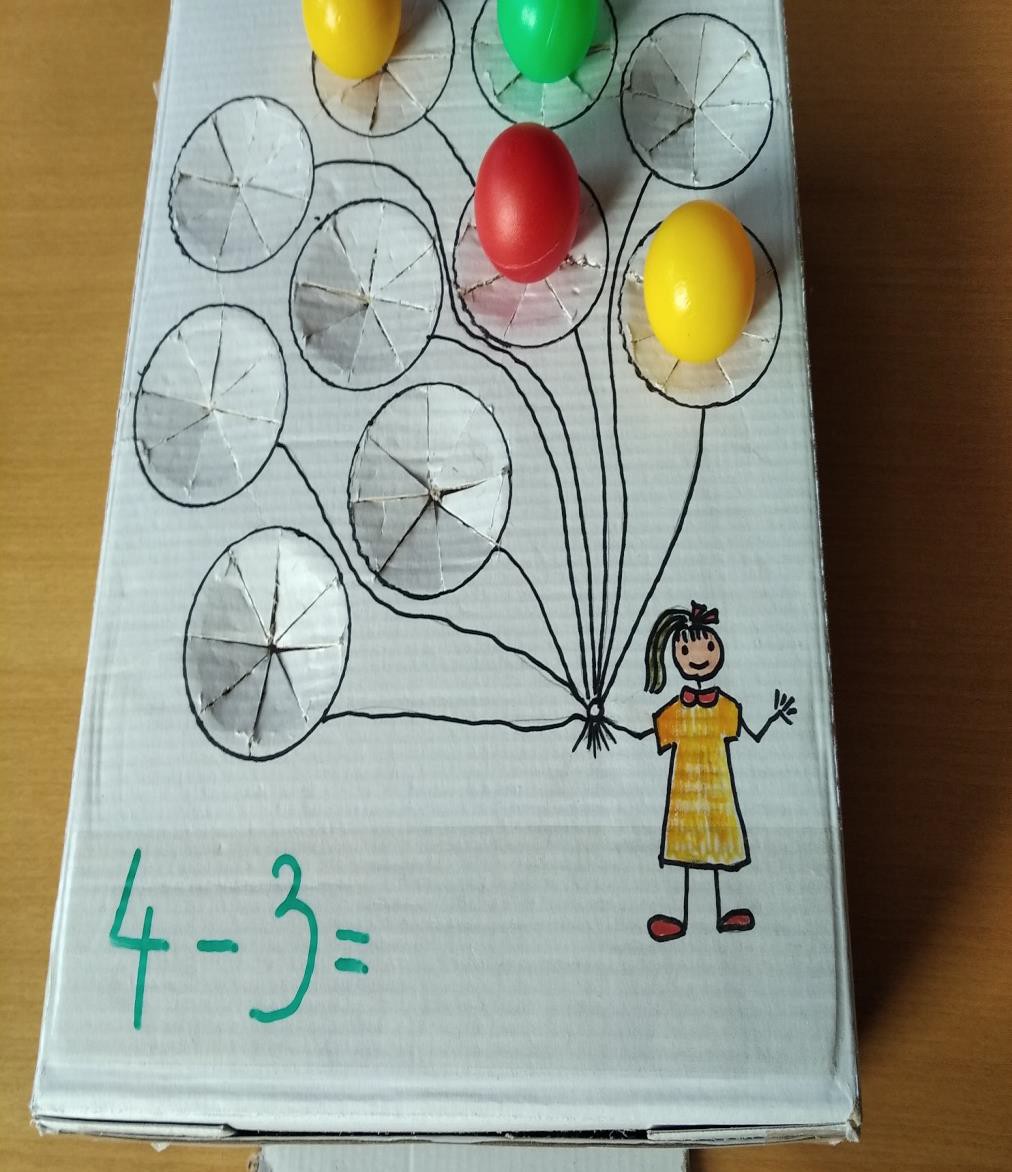 POČETNO ZBRAJANJE I ODUZIMANJE
ZADATAK IX.F2
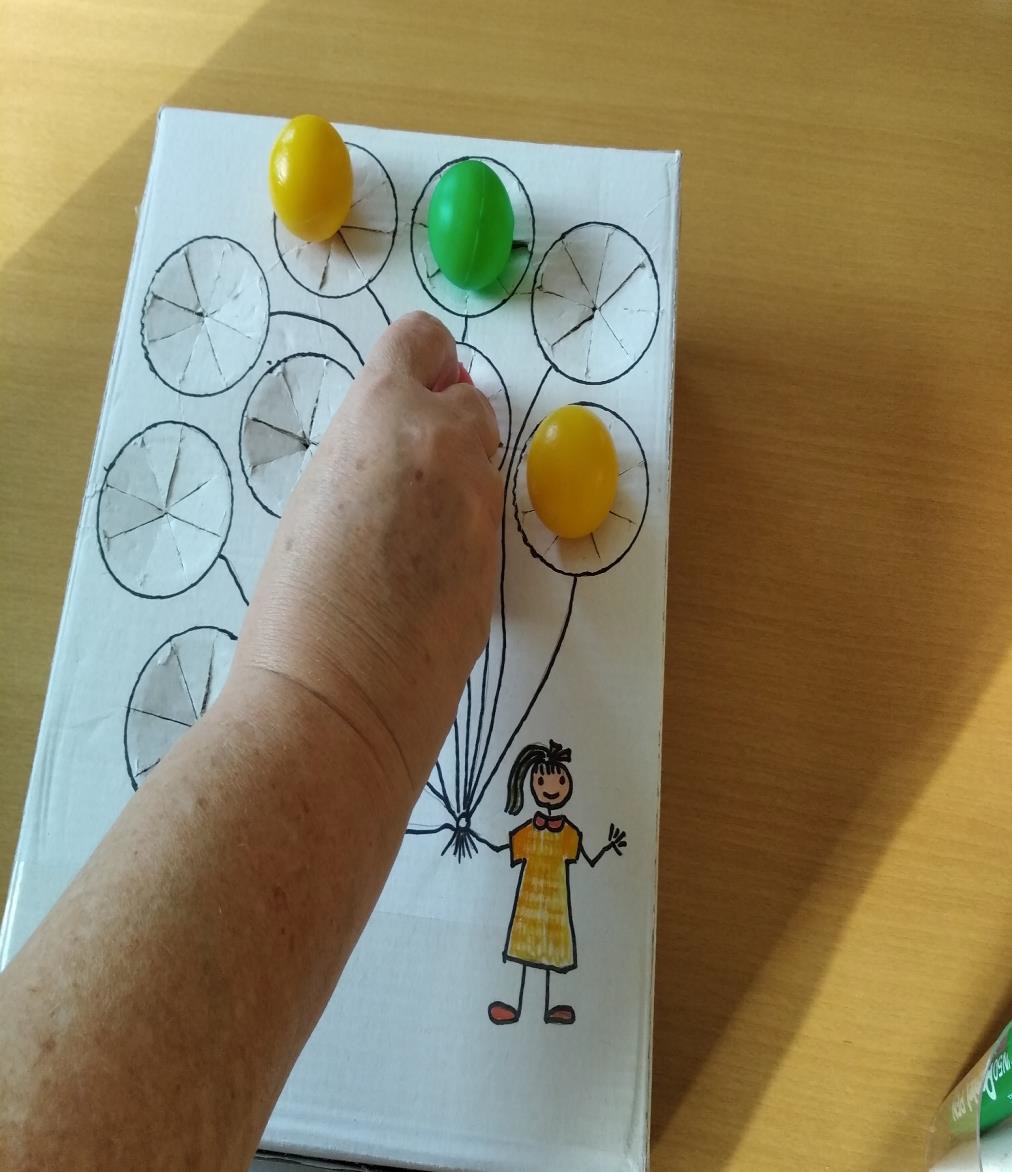 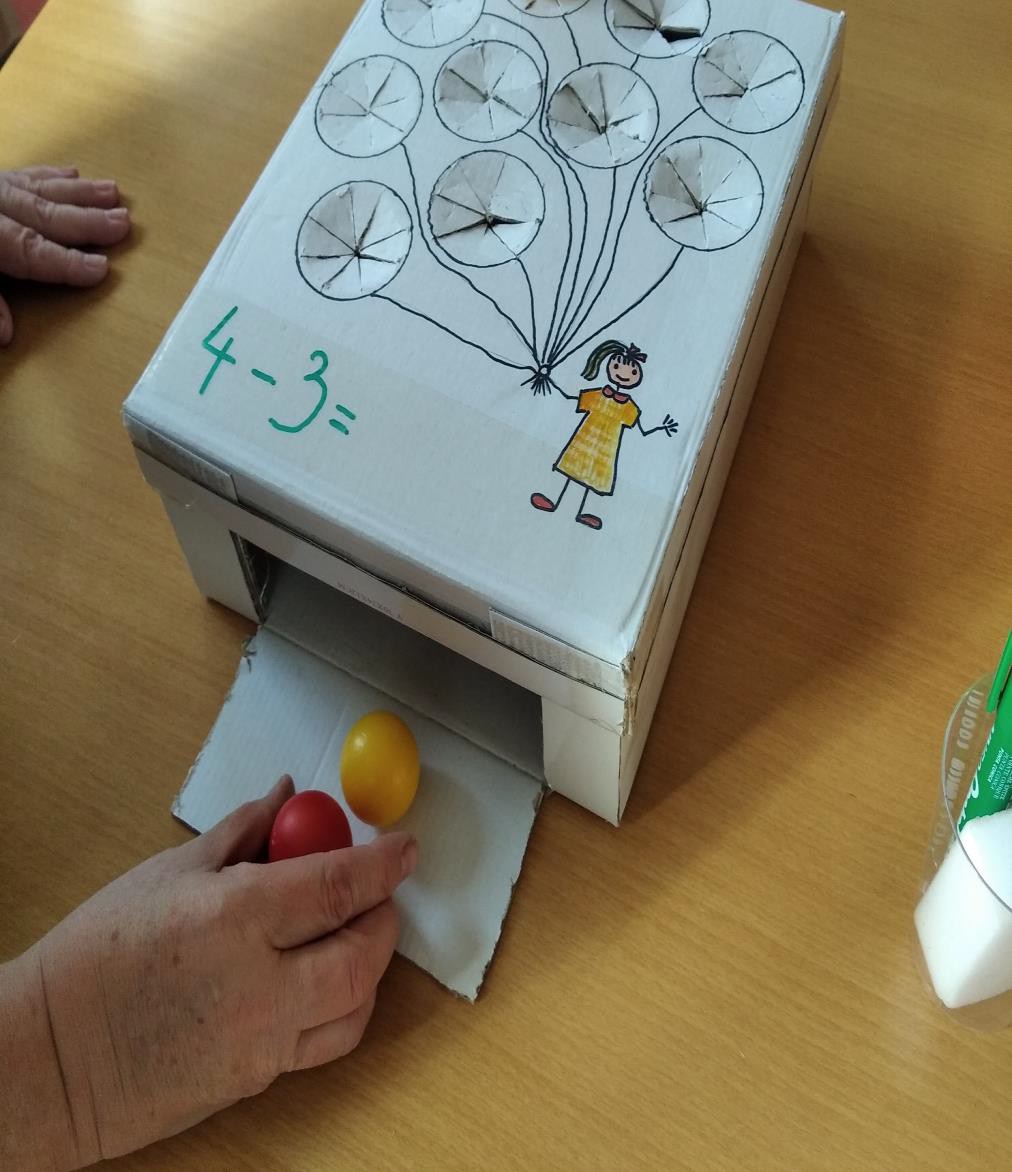 VEĆI-MANJI-JEDNAK
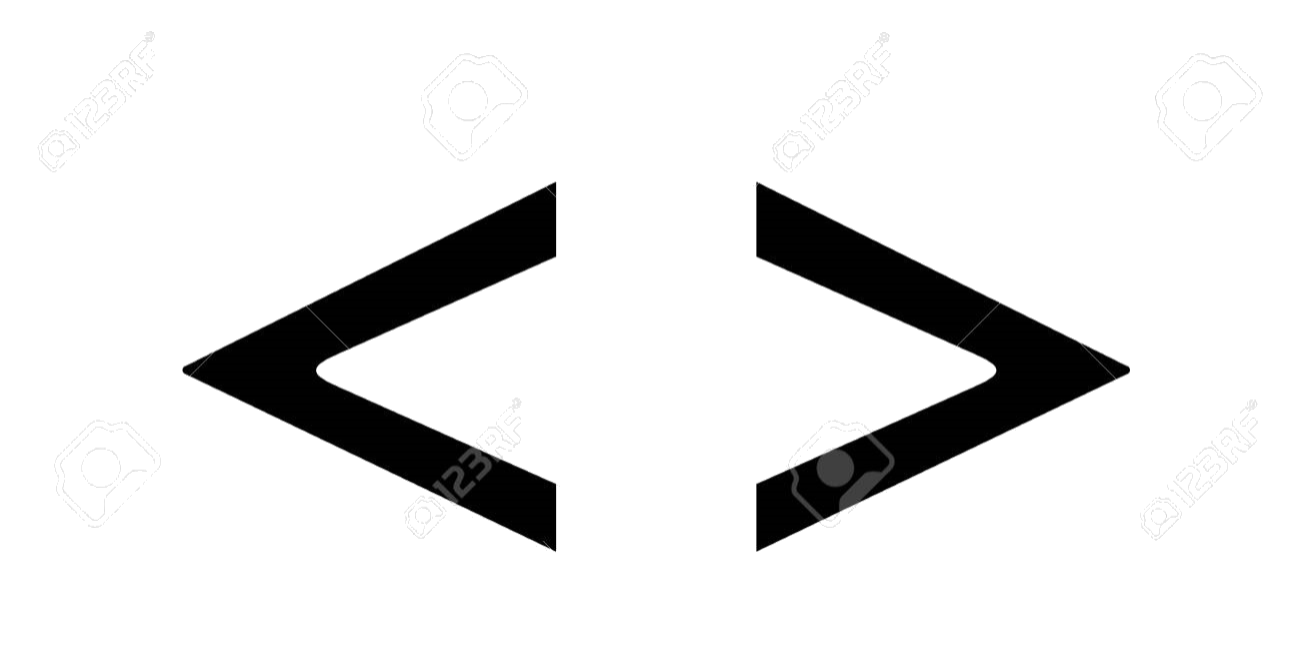 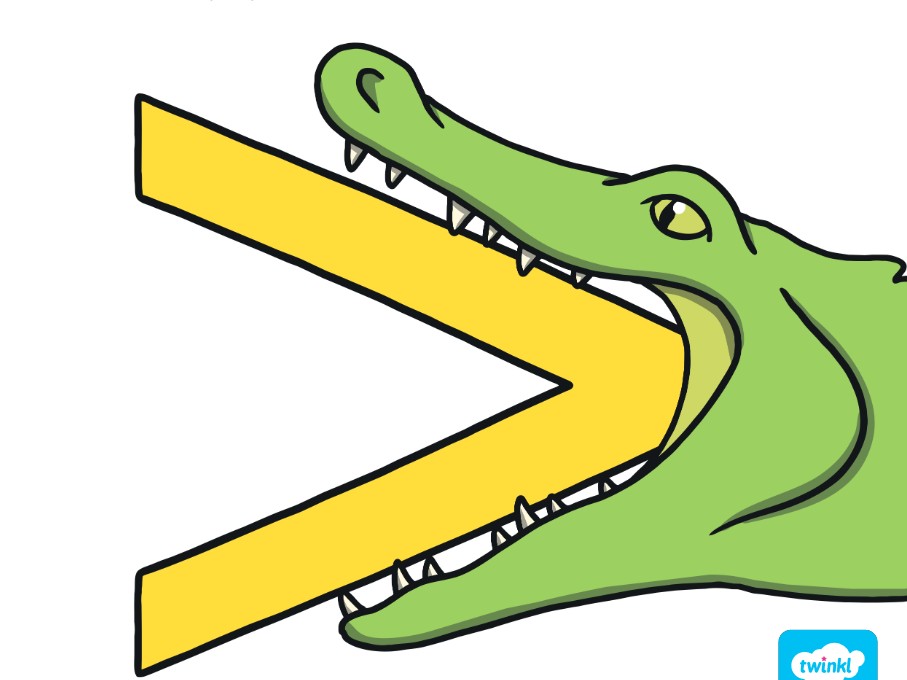 RASTAVLJANJE BROJEVA
5=2+3
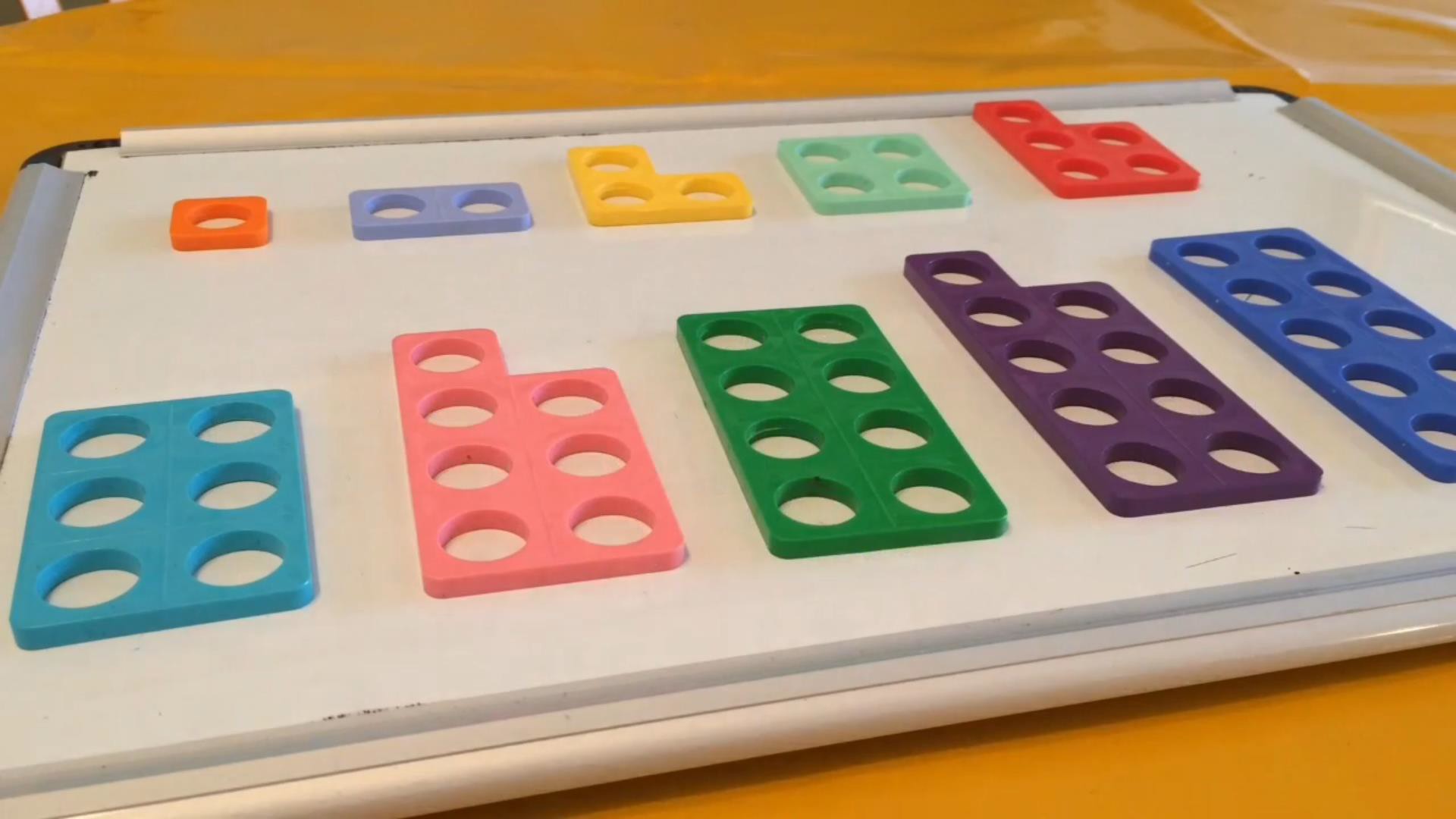 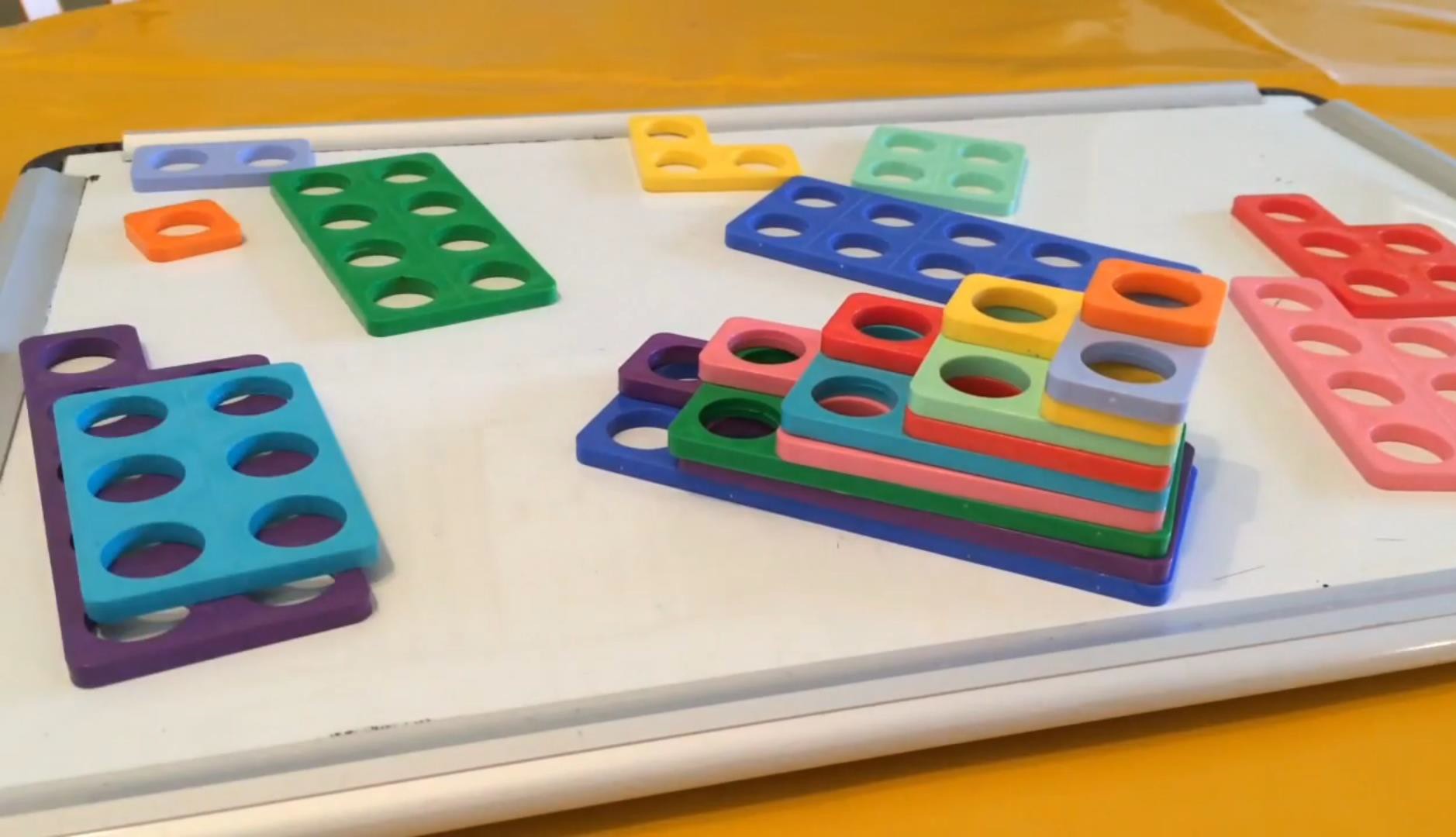 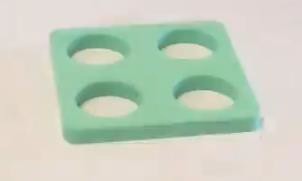 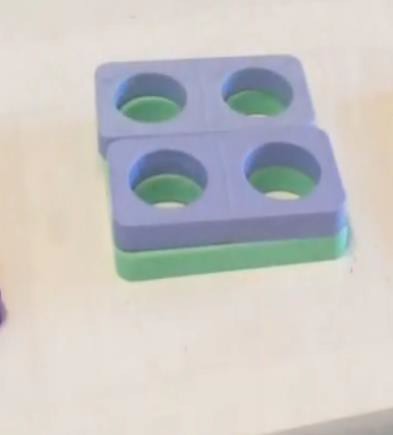 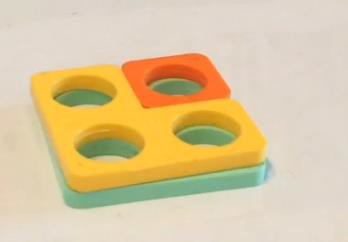 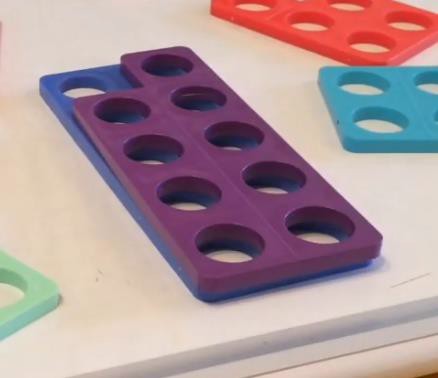 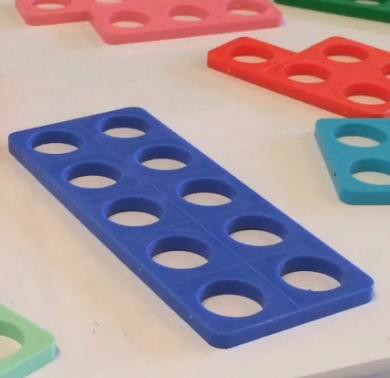 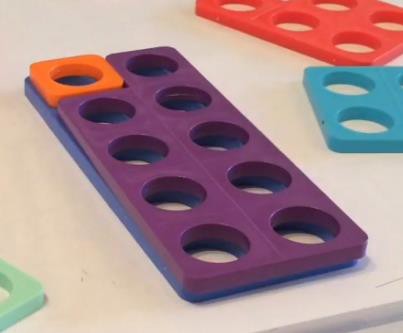 DOPUNJAVANJE DESETICE
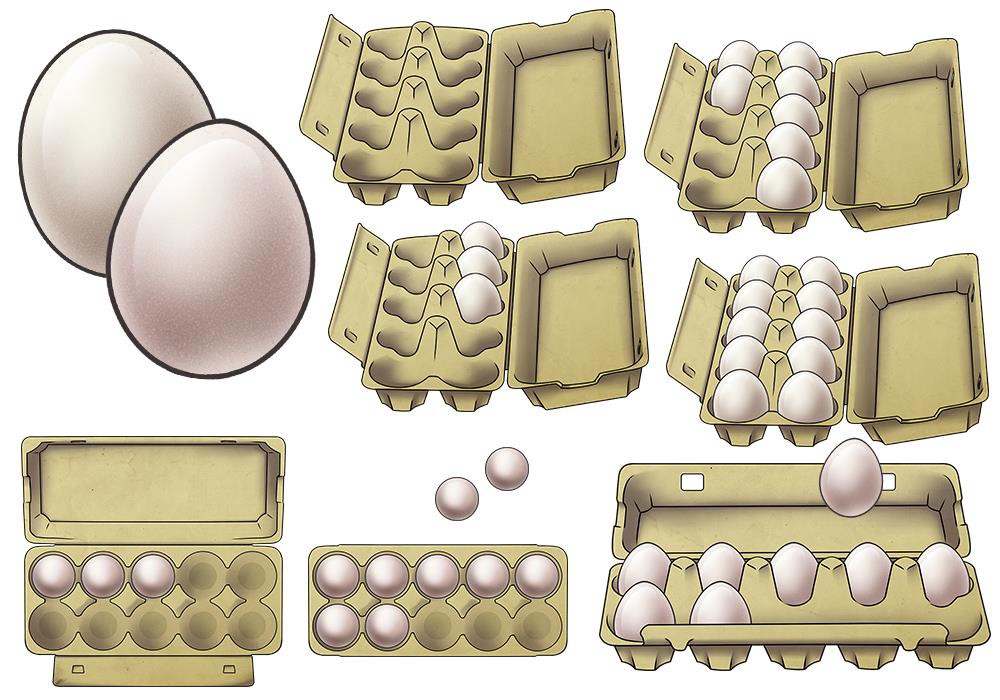 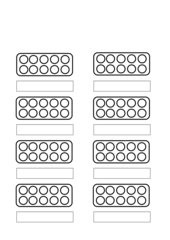 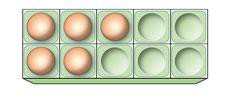 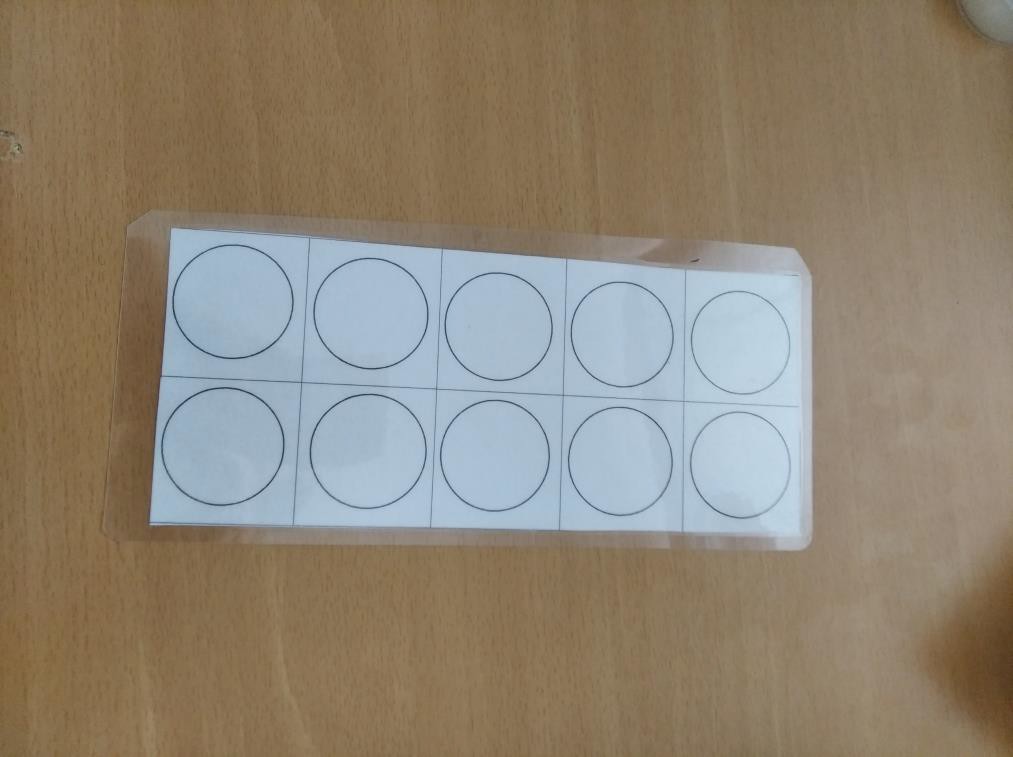 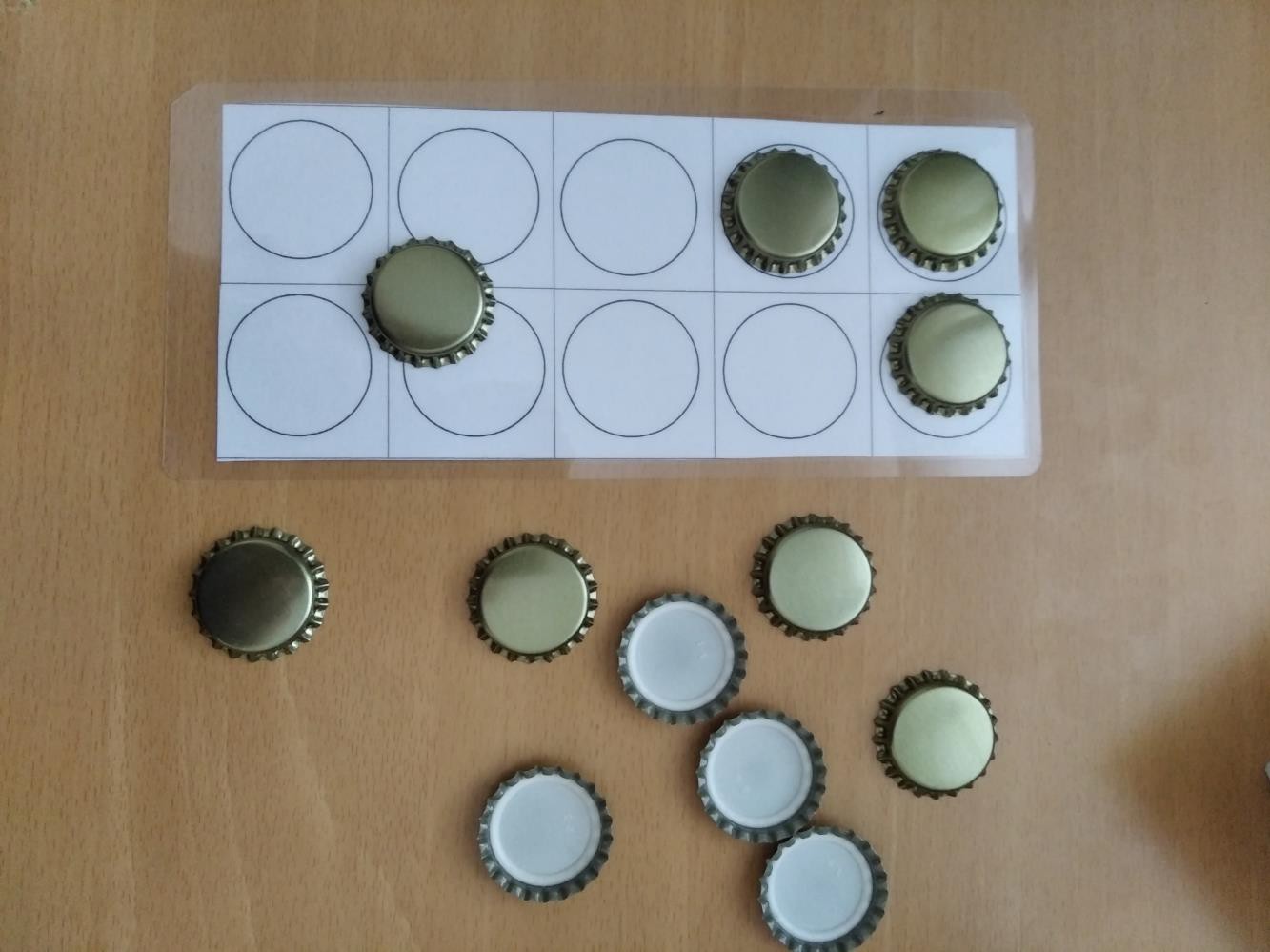 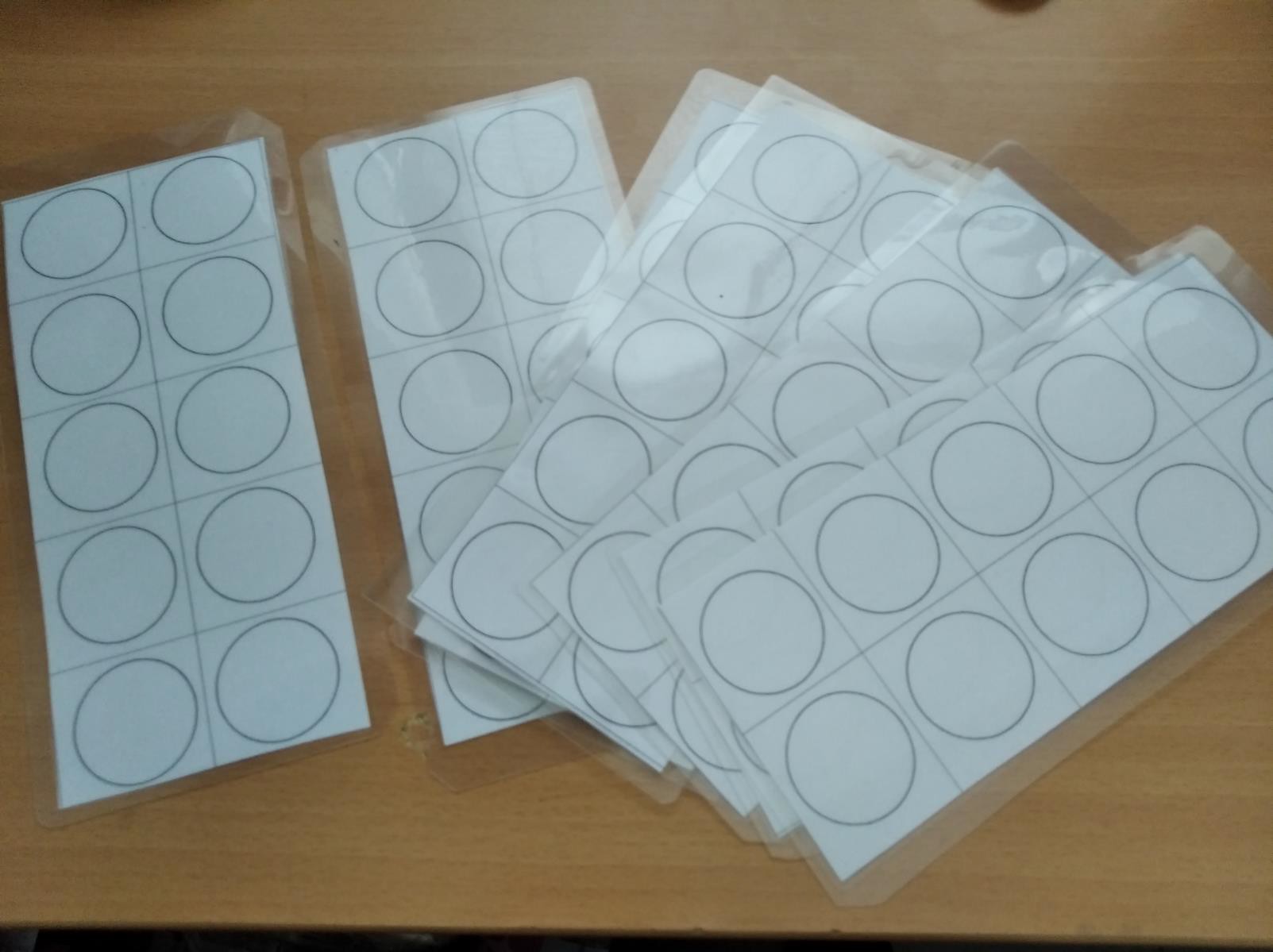 BROJEVNA CRTA
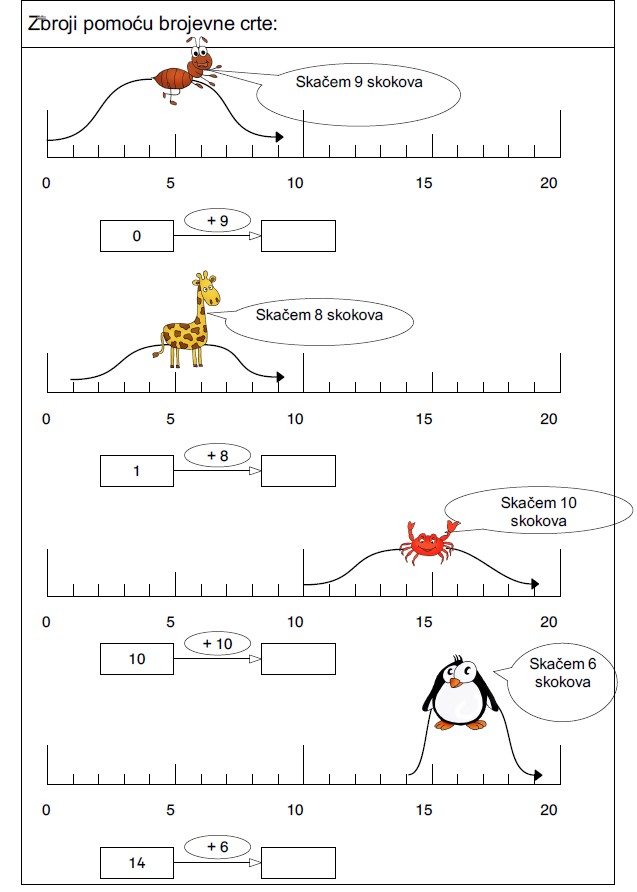 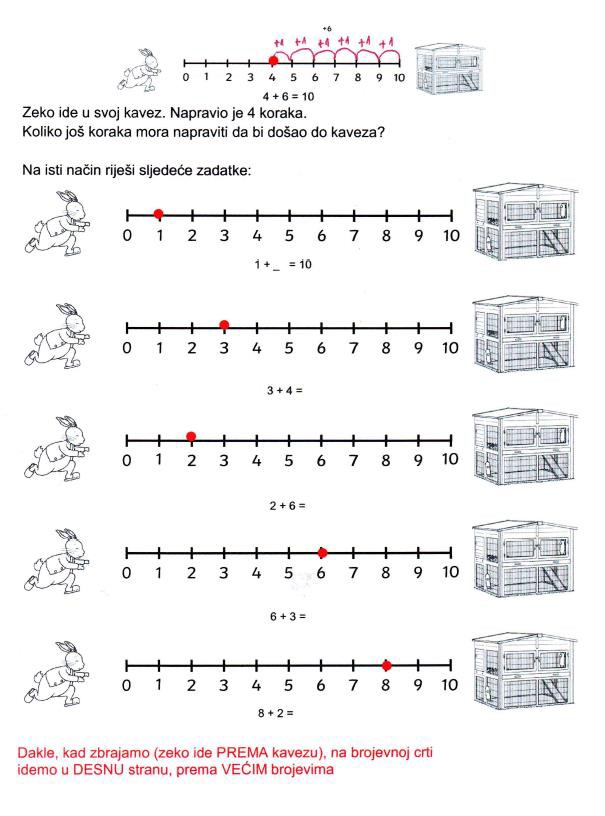 PISANO ZBRAJANJE I ODUZIMANJE
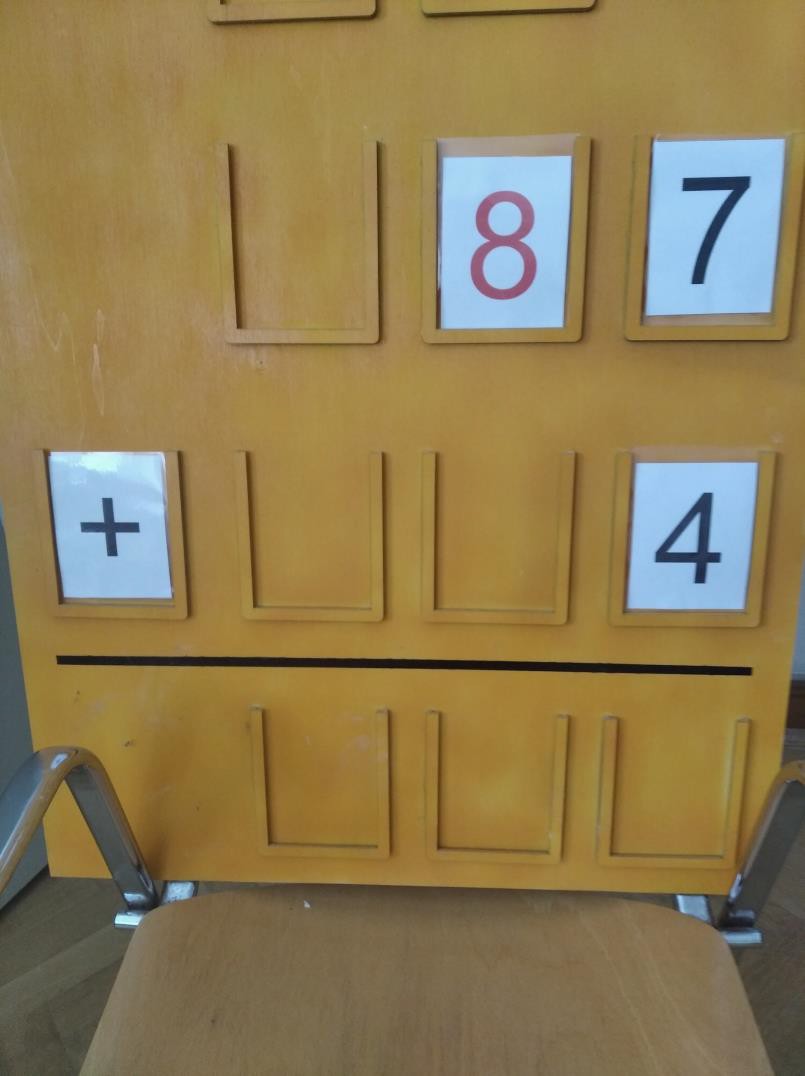 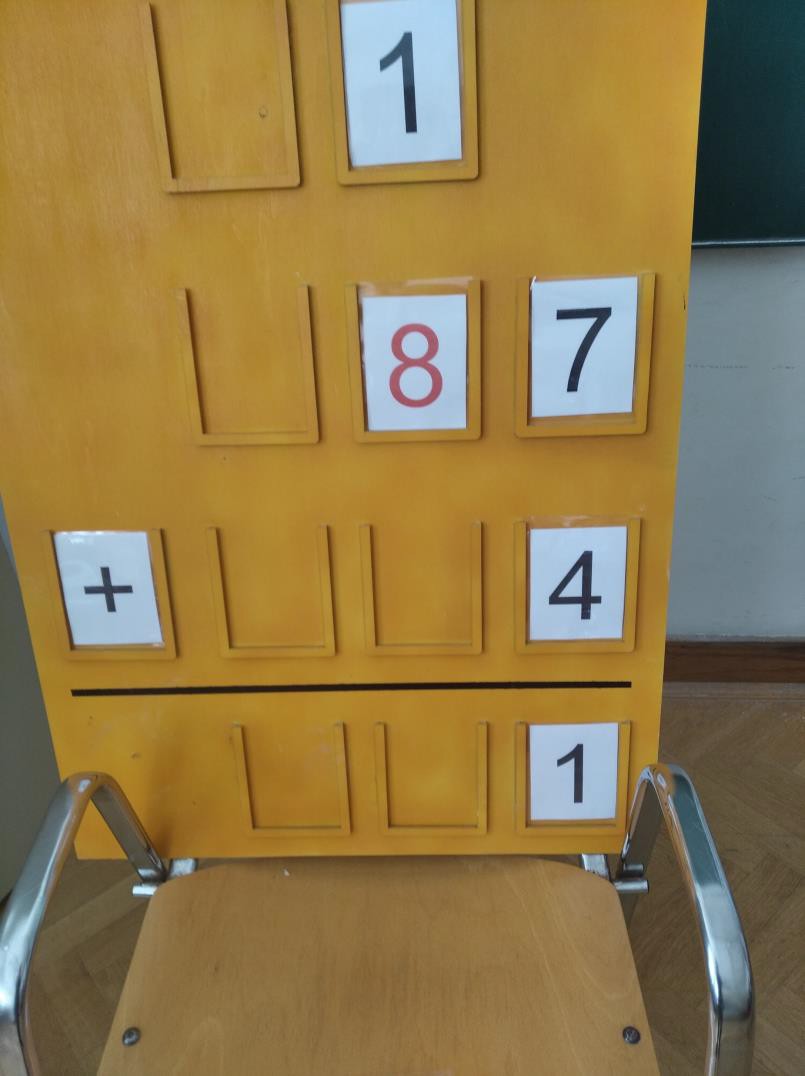 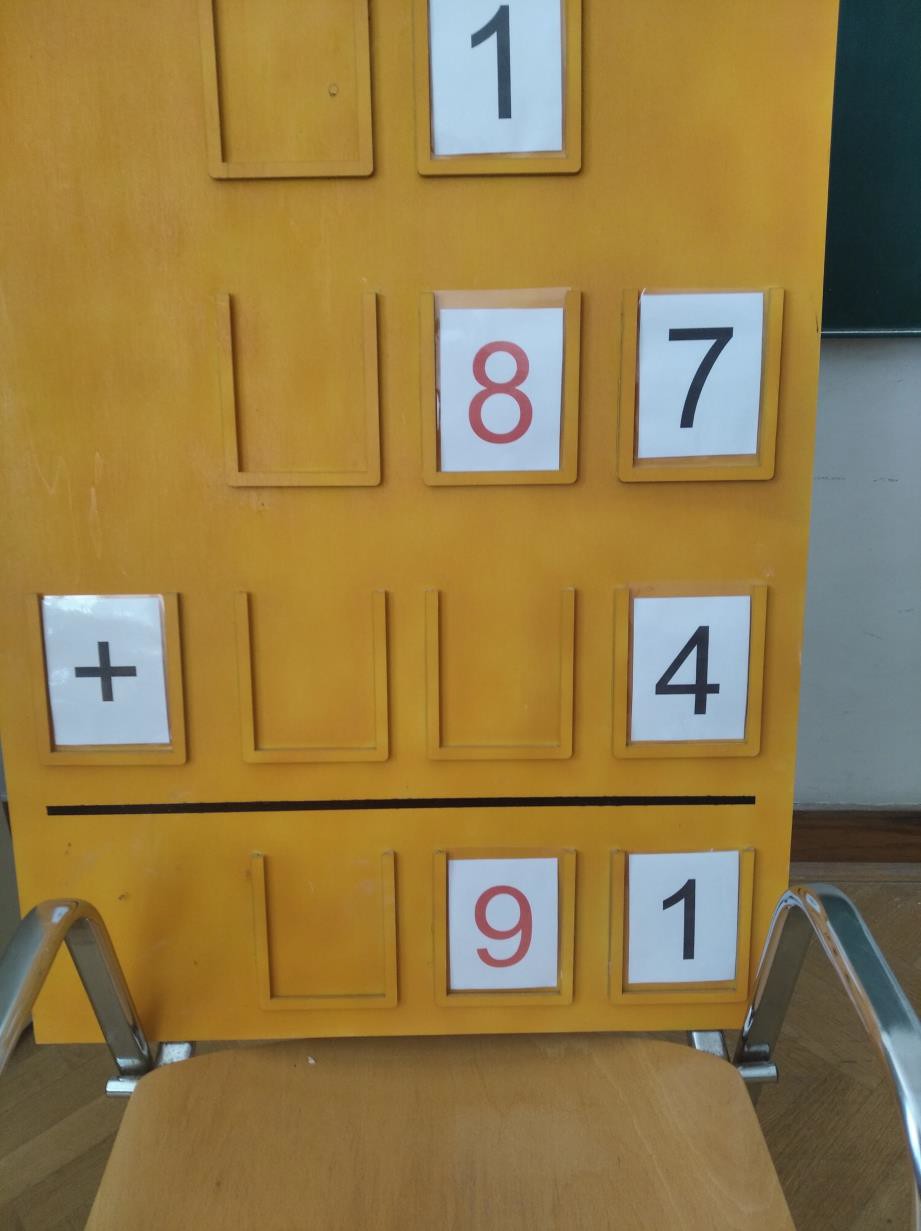 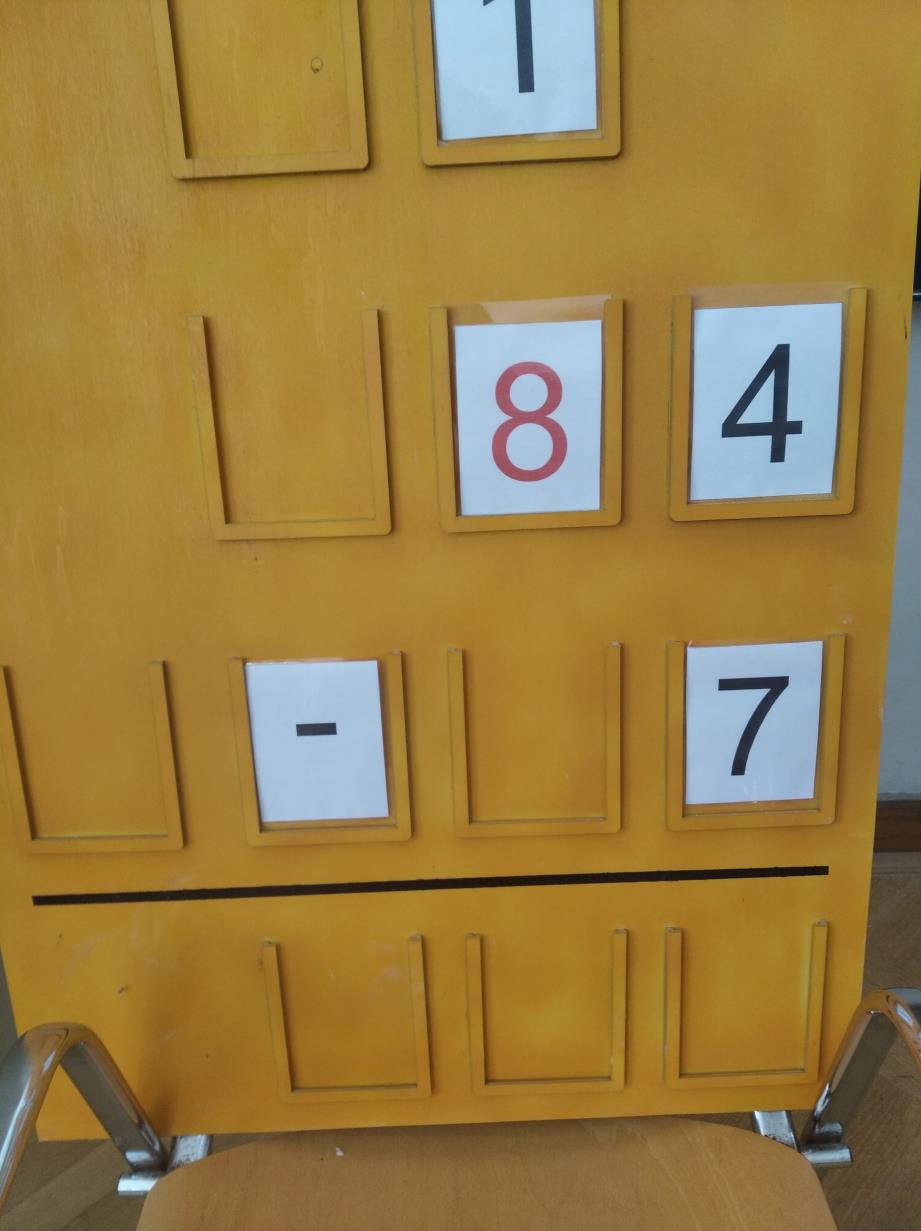 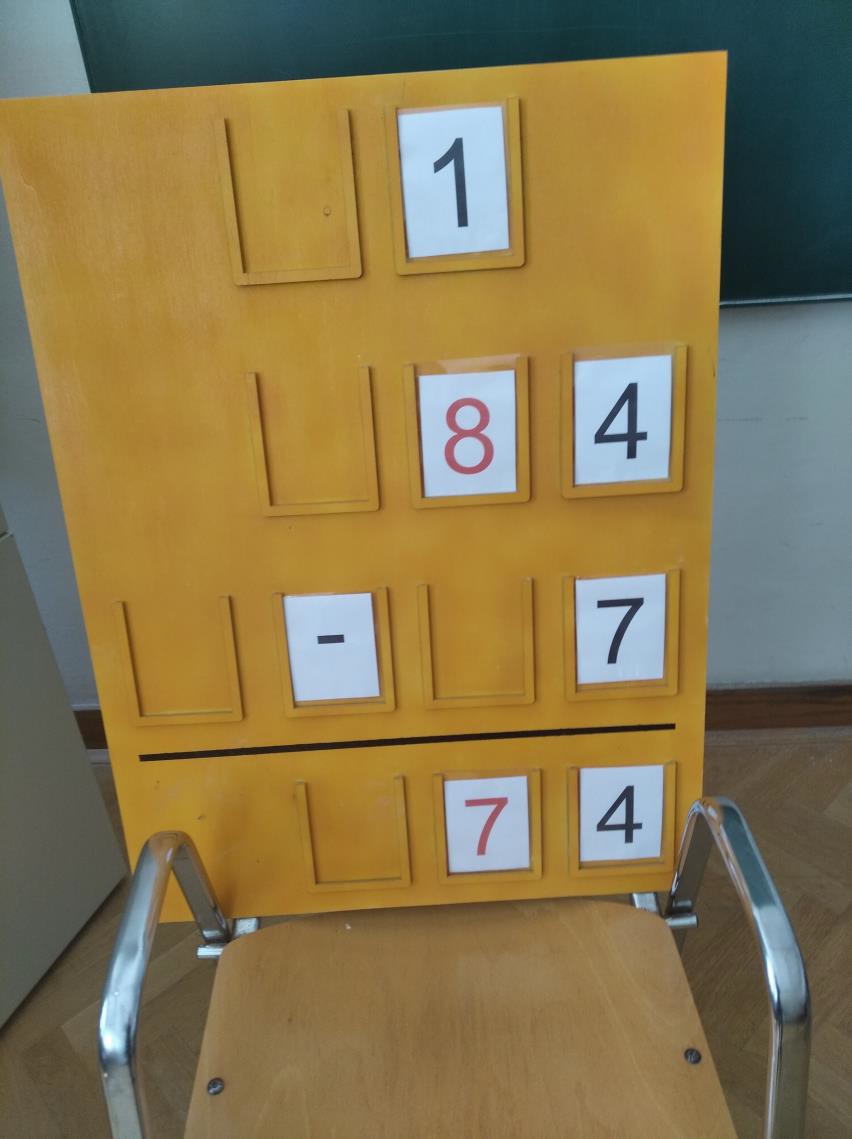 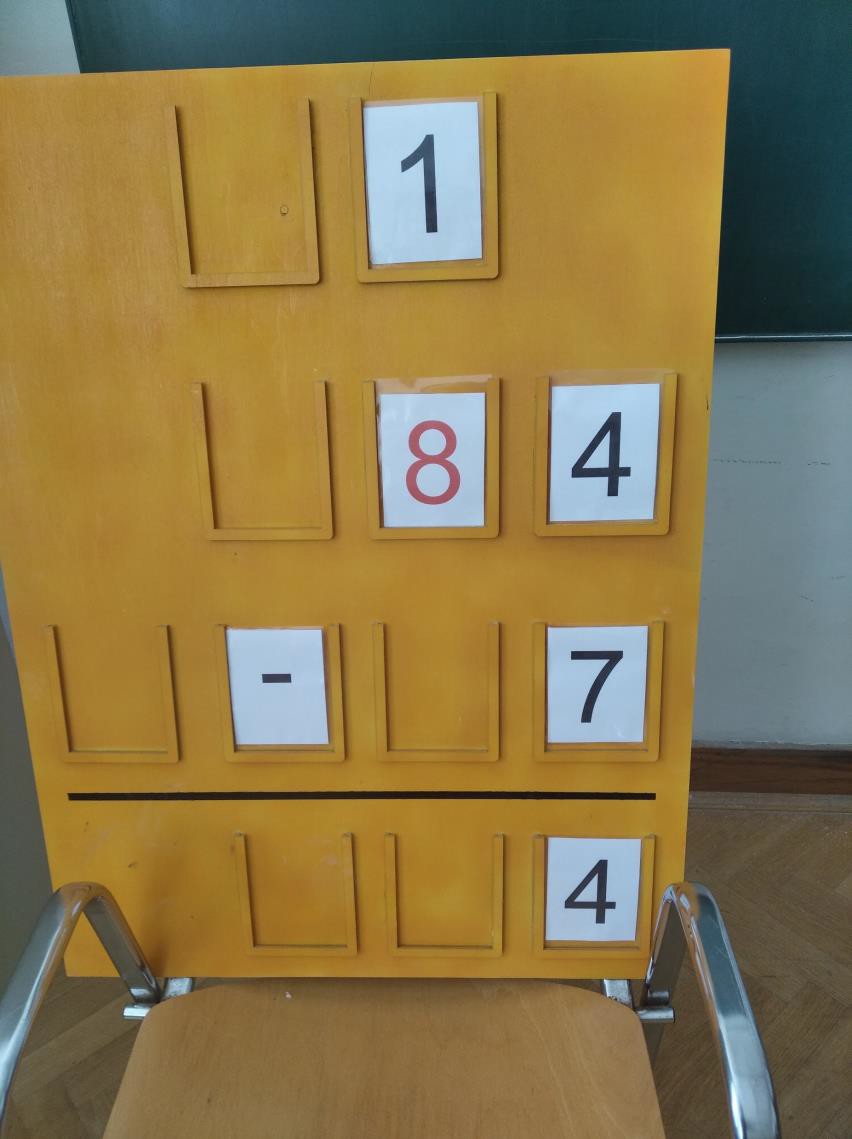 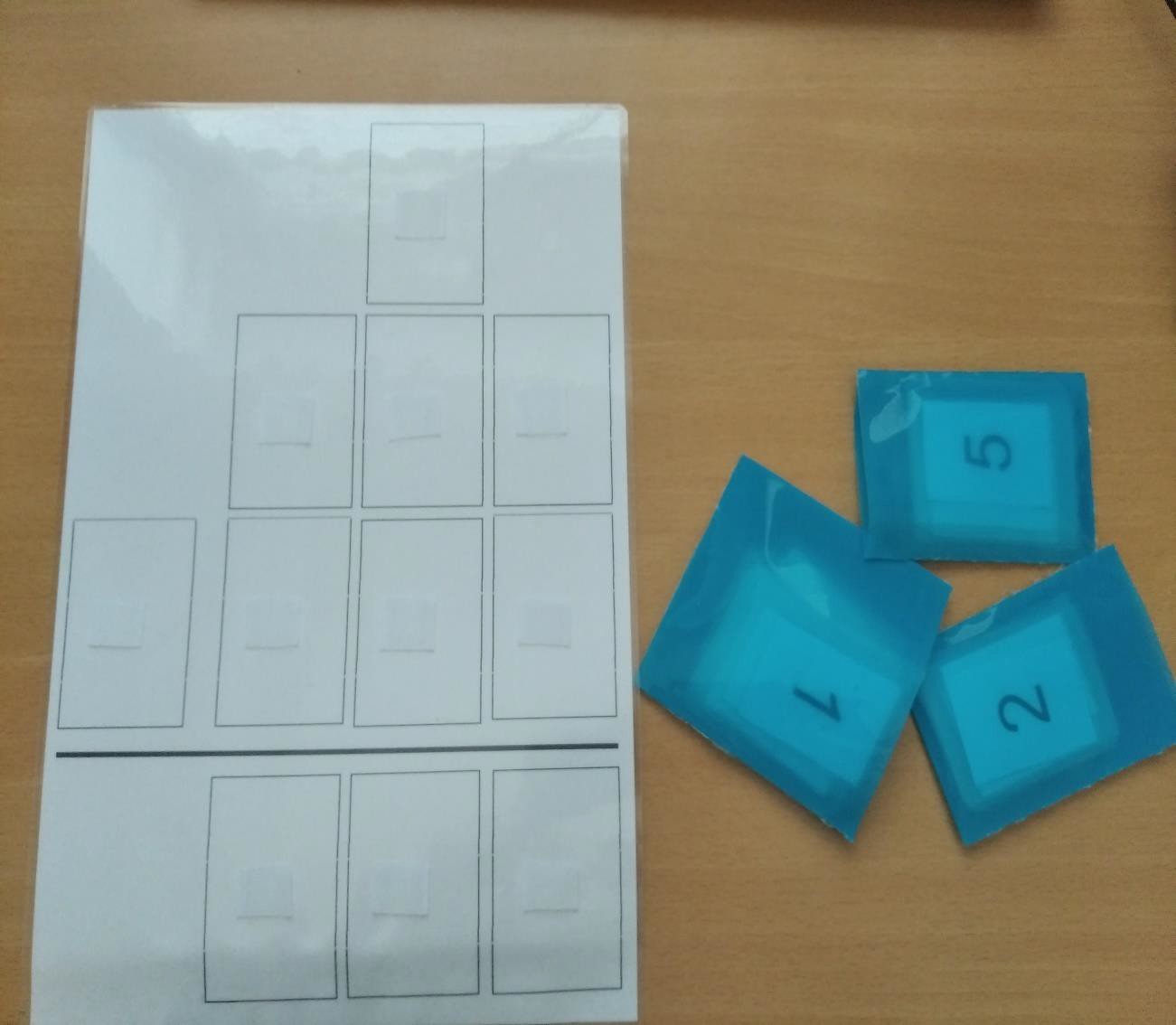 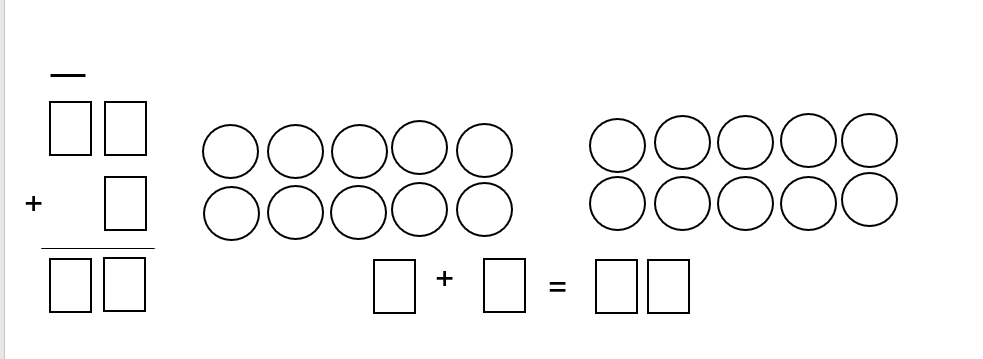 ZADACI ZADANI
RIJEČIMA
1. KORAK – PAŽLJIVO PROČITAJ ZADATAK
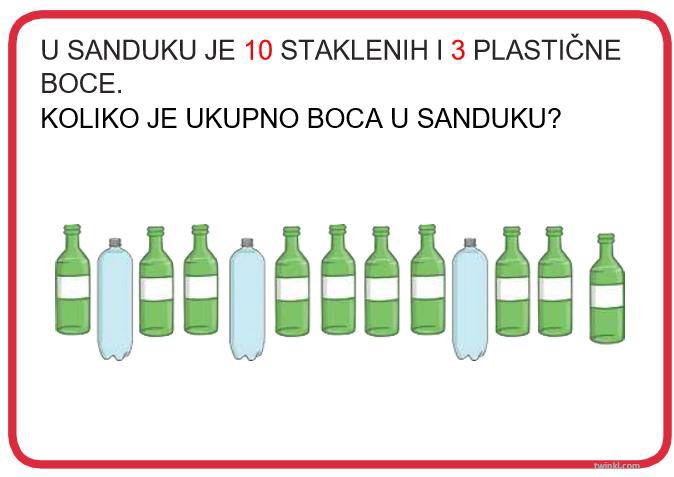 2. KORAK – POTCRTAJ BROJKE
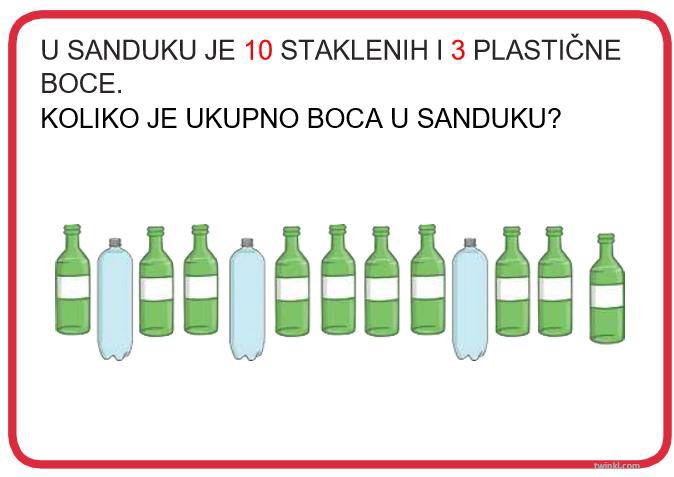 3. KORAK – ŠTO JE POZNATO, ŠTO ZNAŠ?
U SANDUKU JE 10 STAKLENIH I
3 PLASTIČNE
BOCE
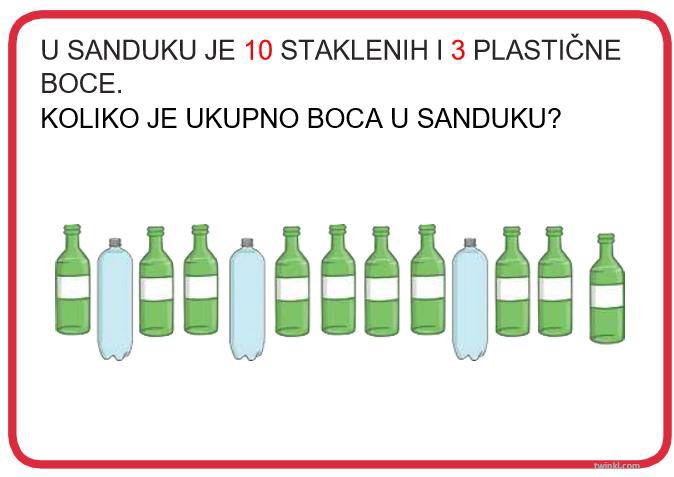 4. KORAK – ŠTO NIJE POZNATO, ŠTO NE ZNAŠ?
ŠTO MORAŠ IZRAČUNATI?
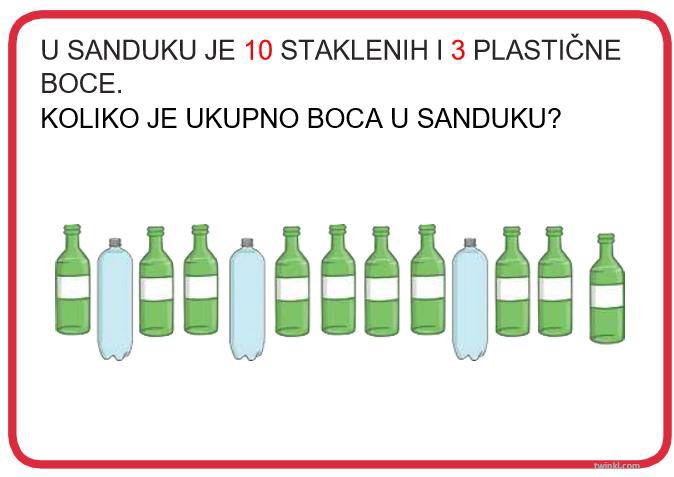 KOLIKO JE UKUPNO BOCA U SANDUKU.
5. KORAK – KOJU ĆEŠ RAČUNSKU RADNJU UPOTRIJEBITI?
HOĆE LI UKUPNO BITI VIŠE ILI MANJE BOCA?

HOĆEŠ LI ZBRAJATI BROJKE ILI IH ODUZIMATI?
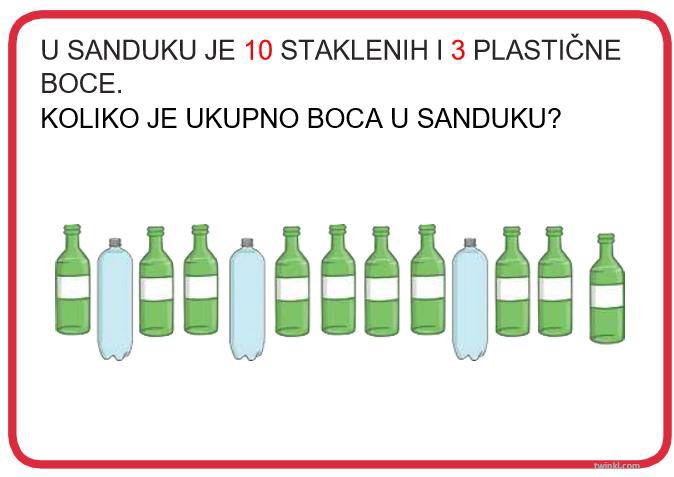 6. KORAK – NAPIŠI RAČUN (BROJEVNI IZRAZ)
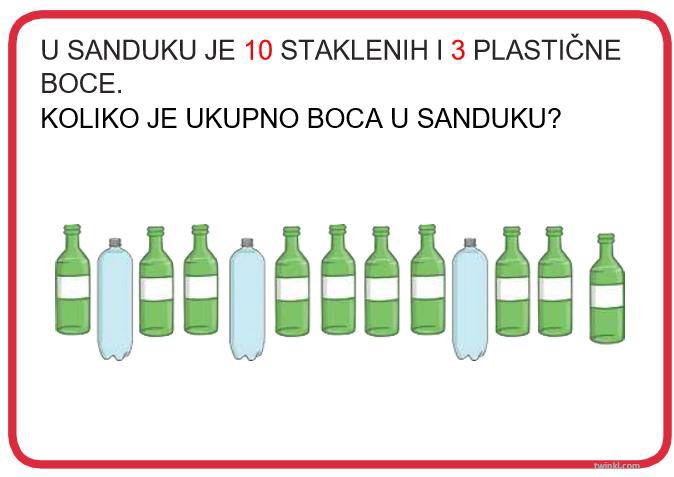 10 + 3 =
7. KORAK – IZRAČUNAJ ZADATAK POMOĆU
BROJEVNE CRTE!
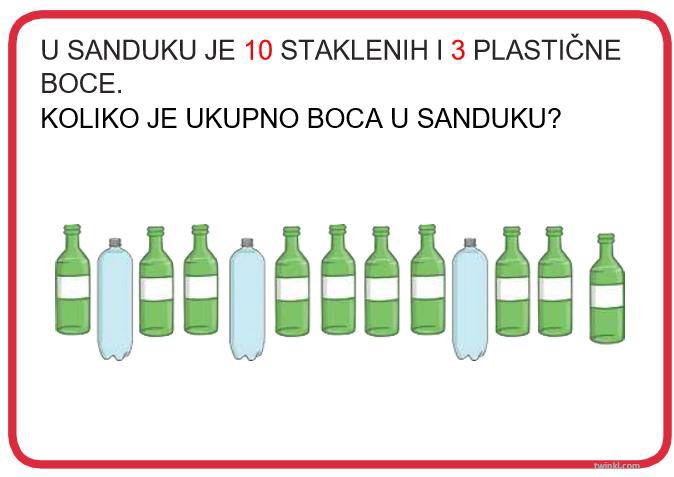 + 3
+ 1
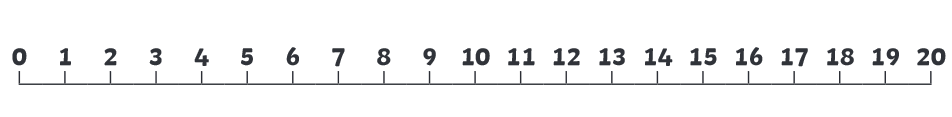 + 1
+ 1
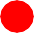 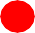 8. KORAK – NAPIŠI REZULTAT (BROJ KOJI SI DOBIO ZBRAJANJEM, ZBROJ)
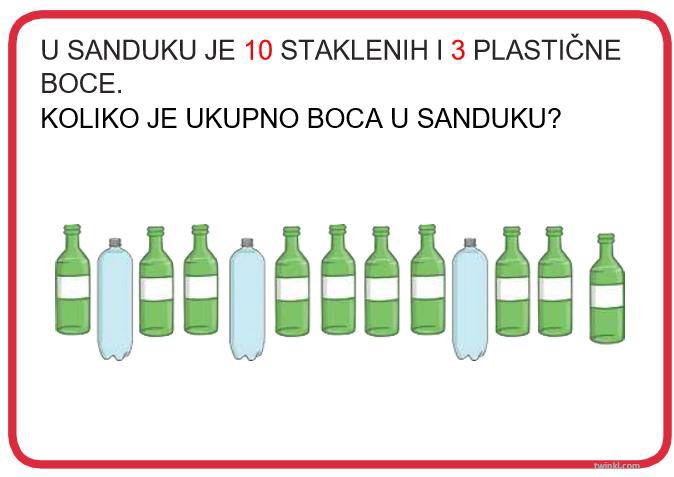 10 + 3 =	13
9. KORAK – POGLEDAJ KOJE JE BILO PITANJE!
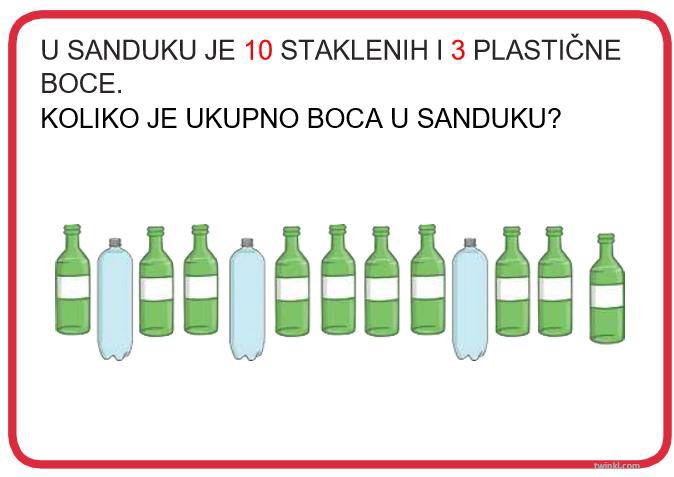 10. KORAK – NAPIŠI ODGOVOR – ONO ŠTO SI IZRAČUNAO!
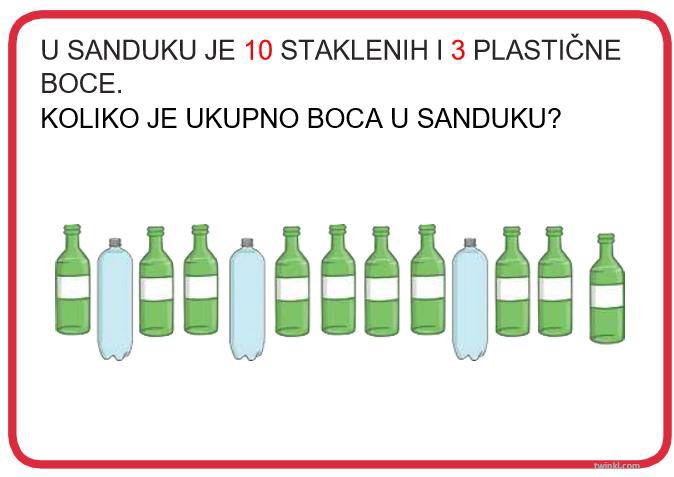 U SANDUKU JE BILO UKUPNO 13 BOCA.
Što je poznato?
PONOVIMO JOŠ JEDNOM:
U sanduku je 10 staklenih i 3 plastične boce.


Što je nepoznato, što treba izračunati?

Koliko je ukupno boca u sanduku.

Račun:

10 + 3 = 13

Odgovor:

U sanduku je ukupno 13 boca.
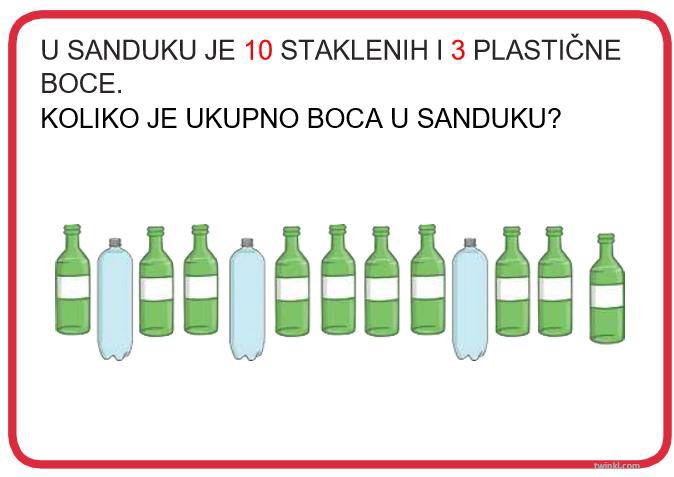 IGRE U NASTAVI
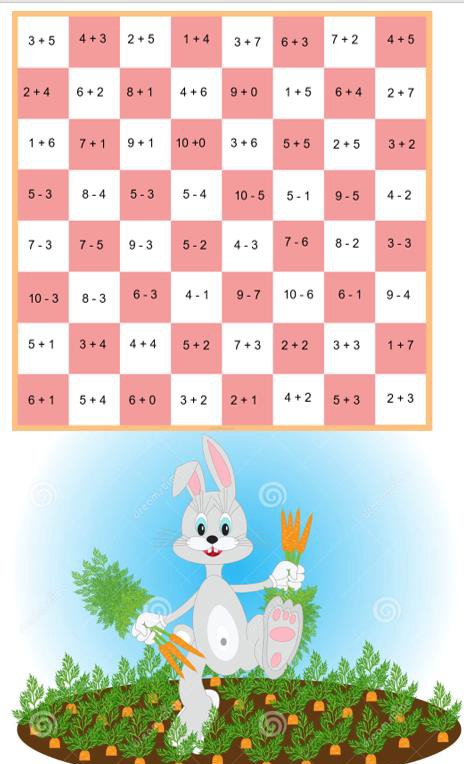 ZEKO I MRKVICE
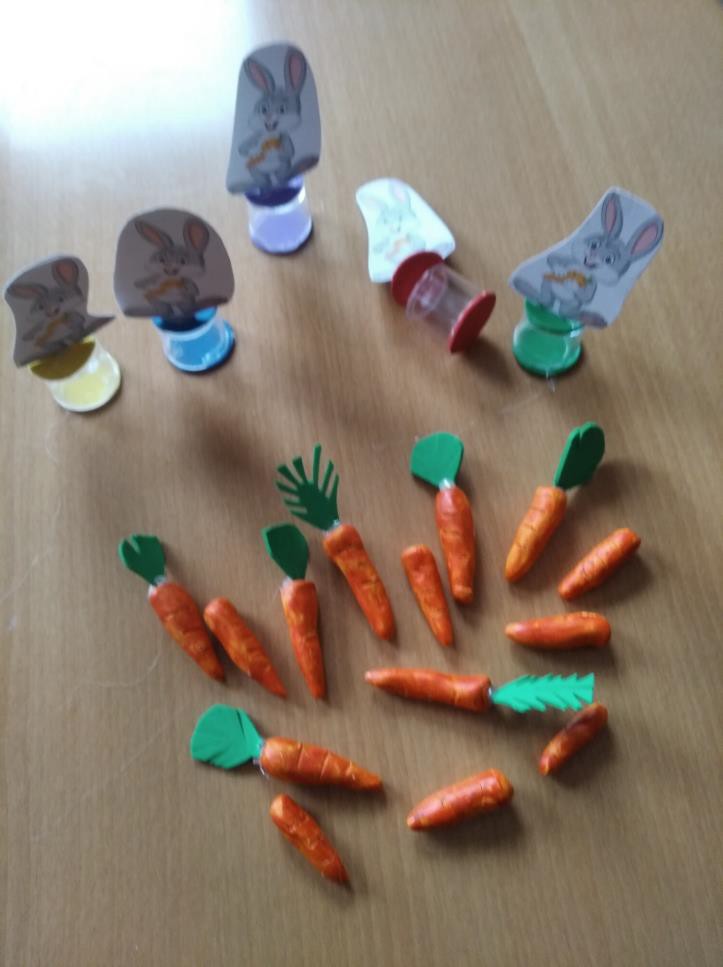 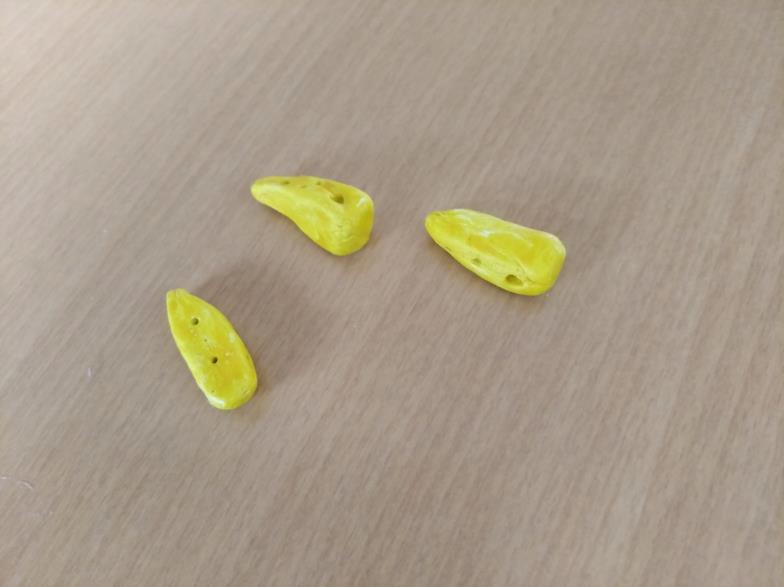 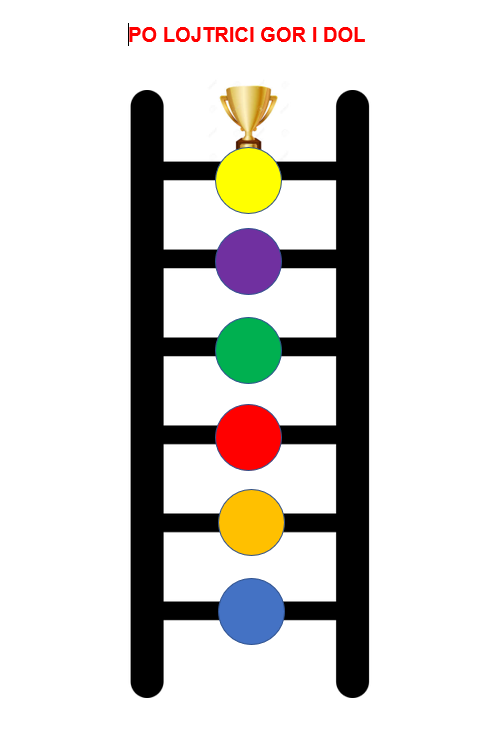 PO LOJTRICI GOR I DOL
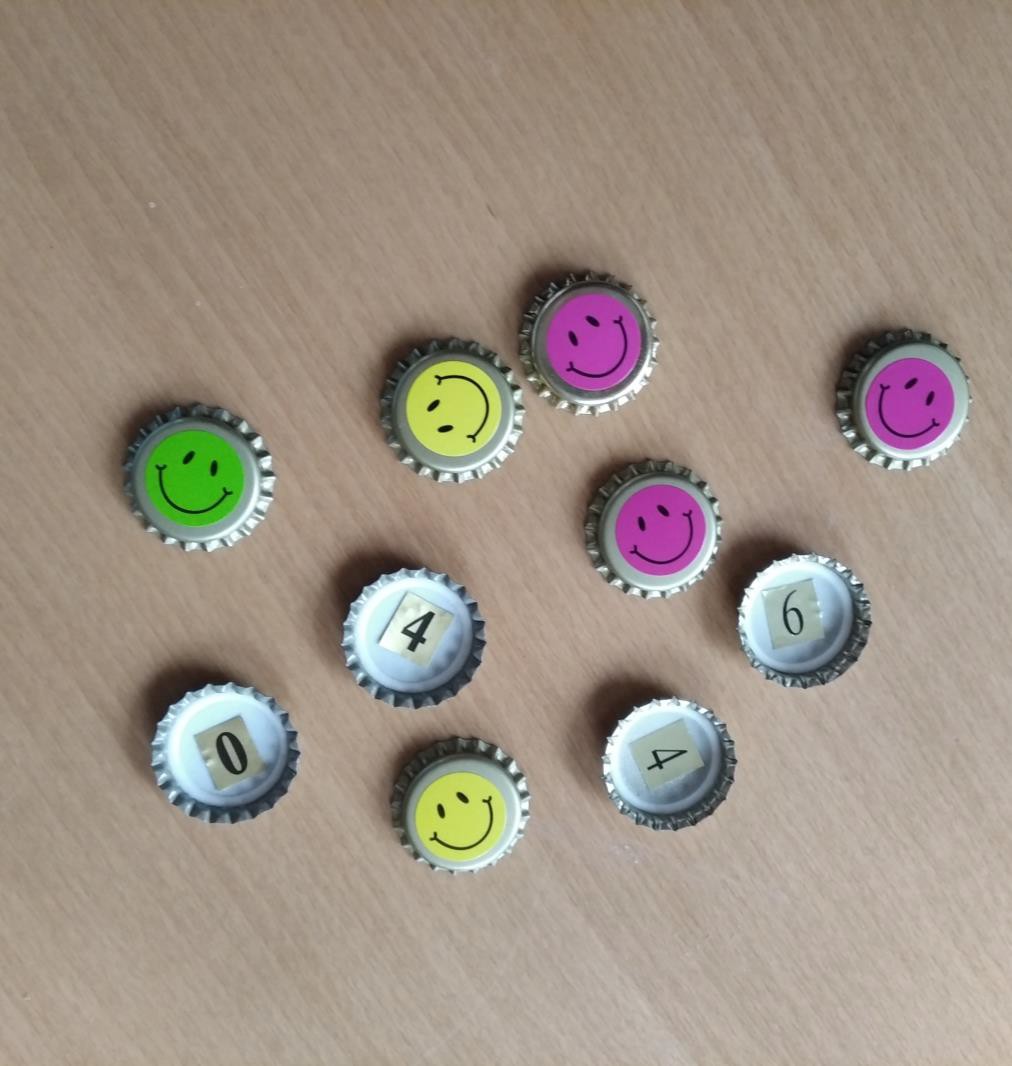 VESELI
ČEPOVI
BROJEVNI LANAC
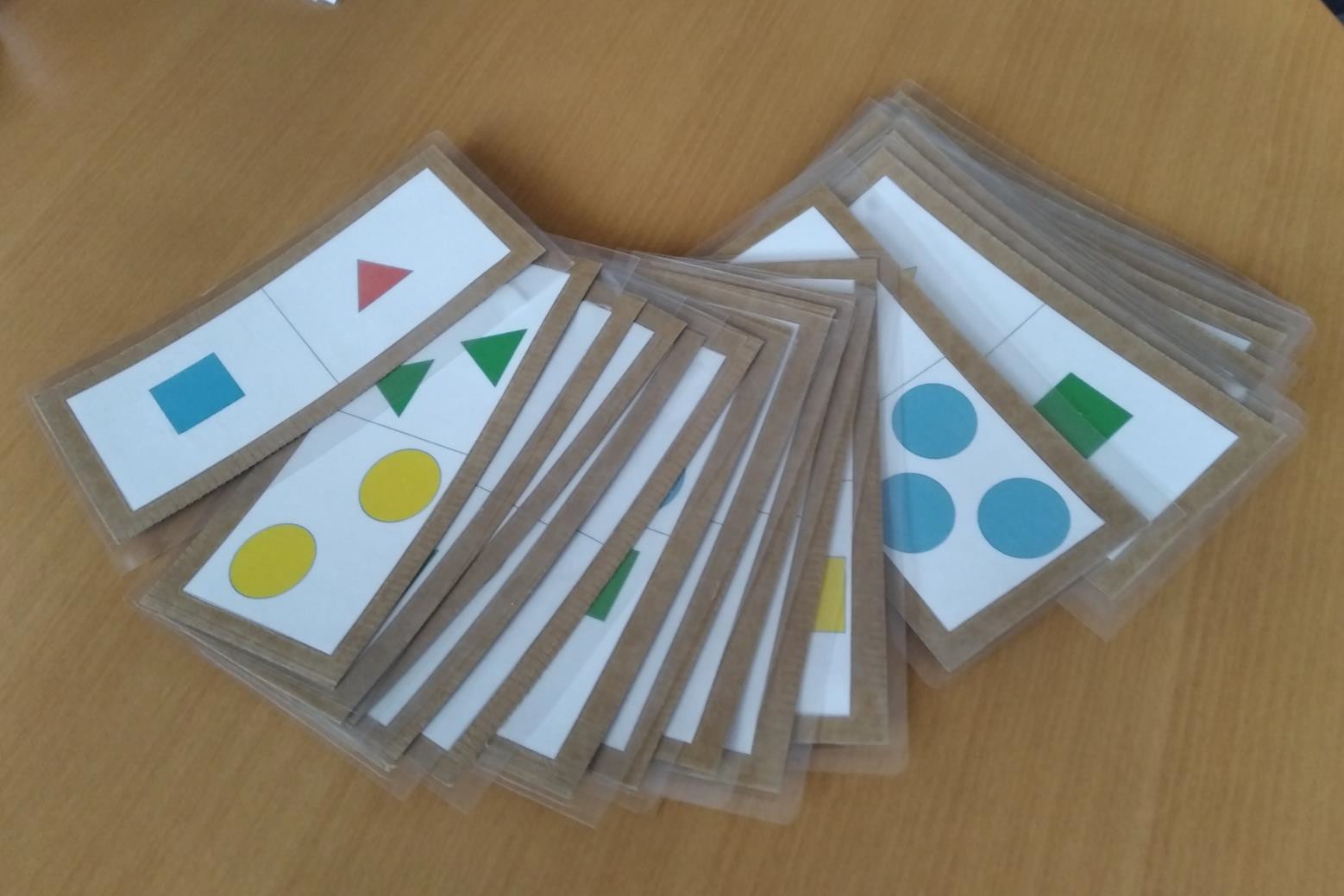 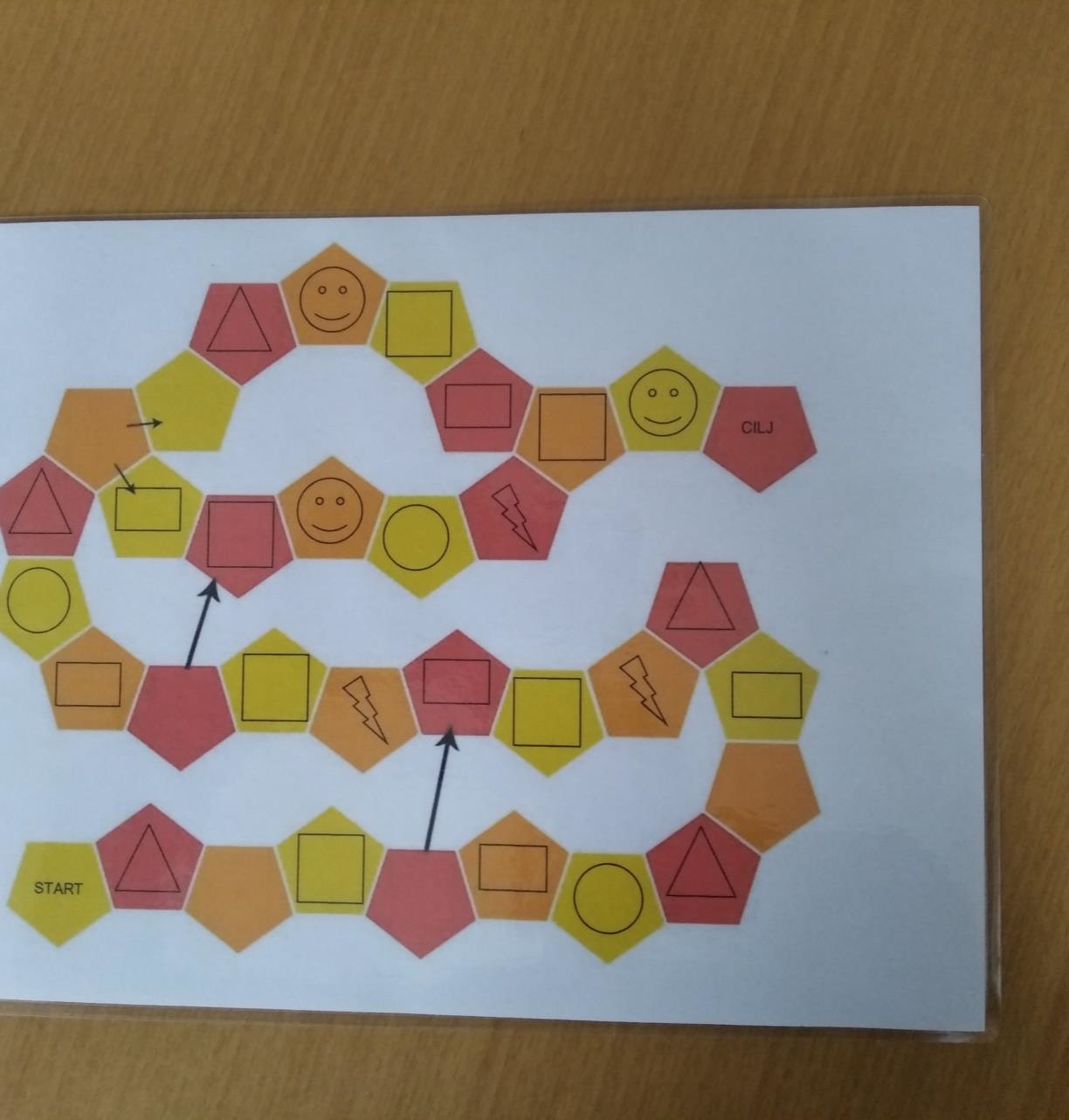 ZIDARSKA
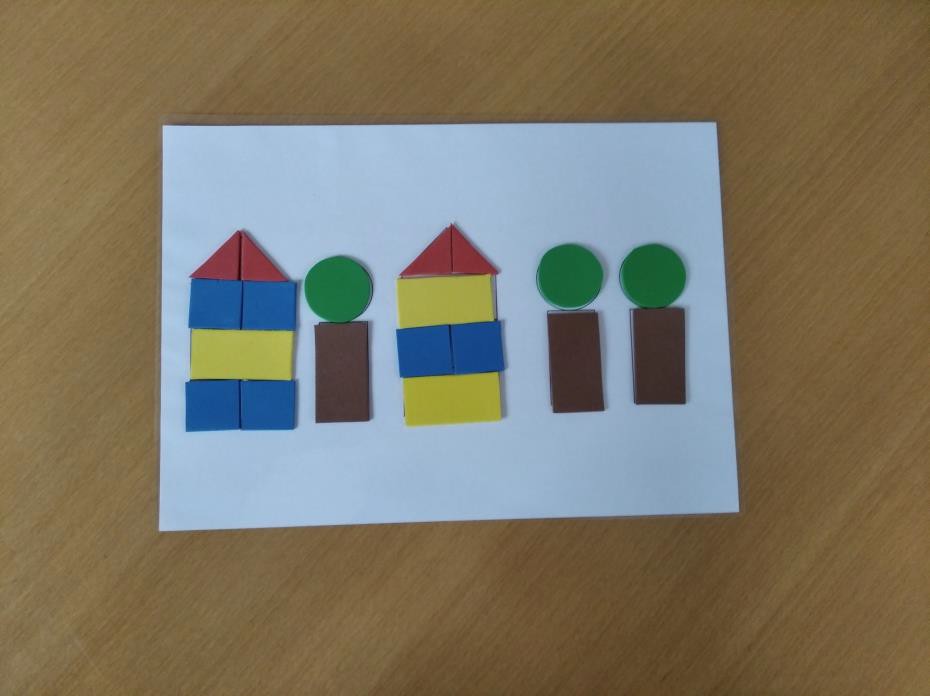 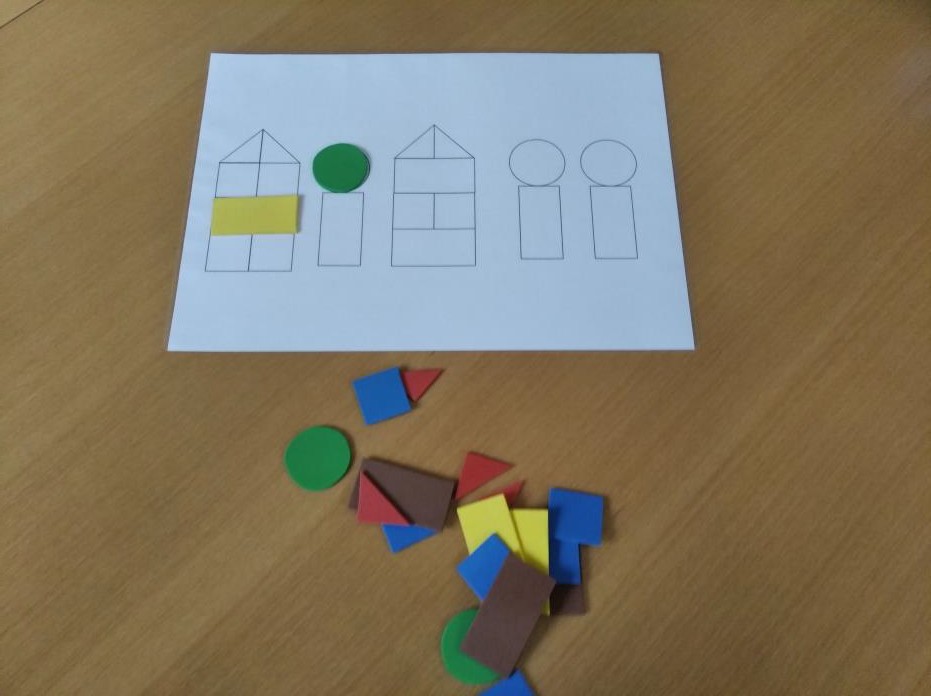 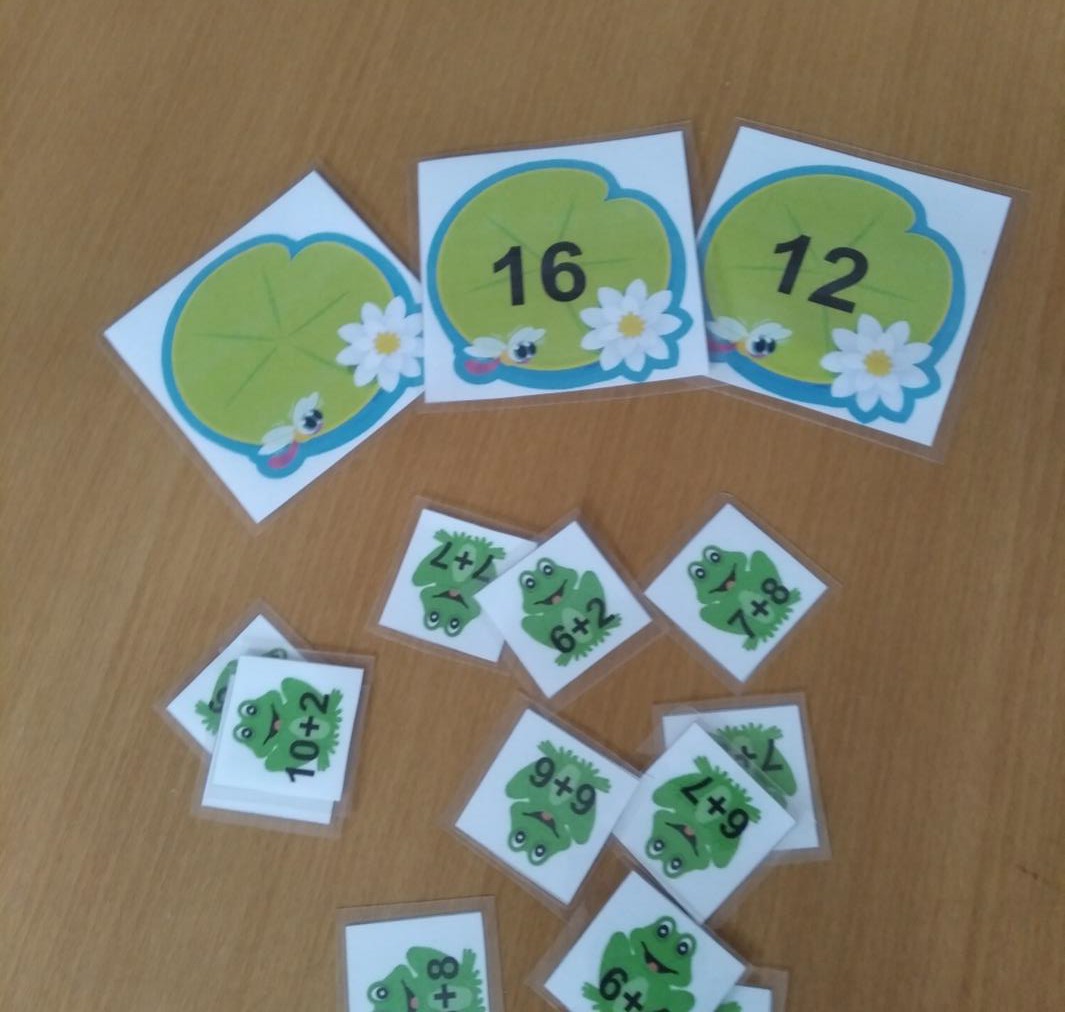 ŽABE I LOPOČI
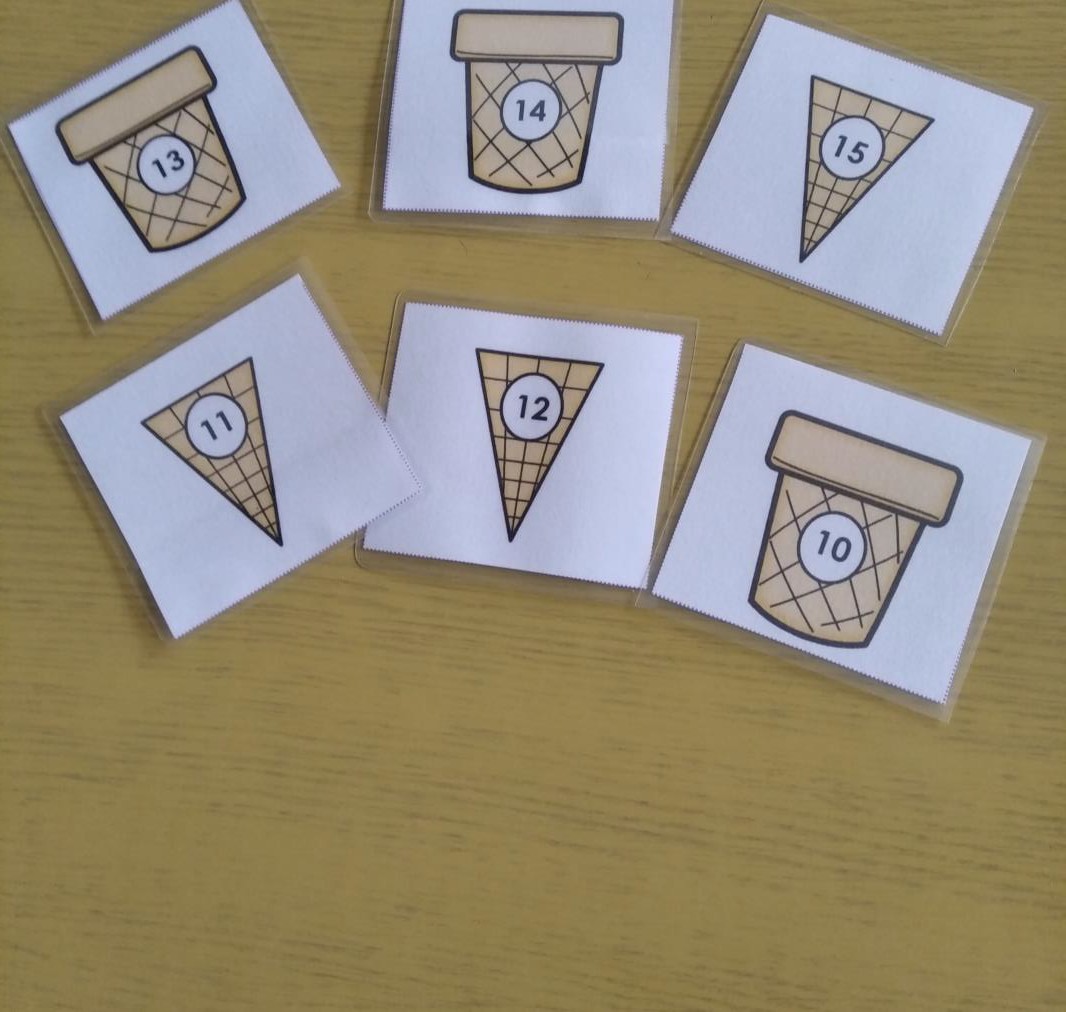 SLADOLED
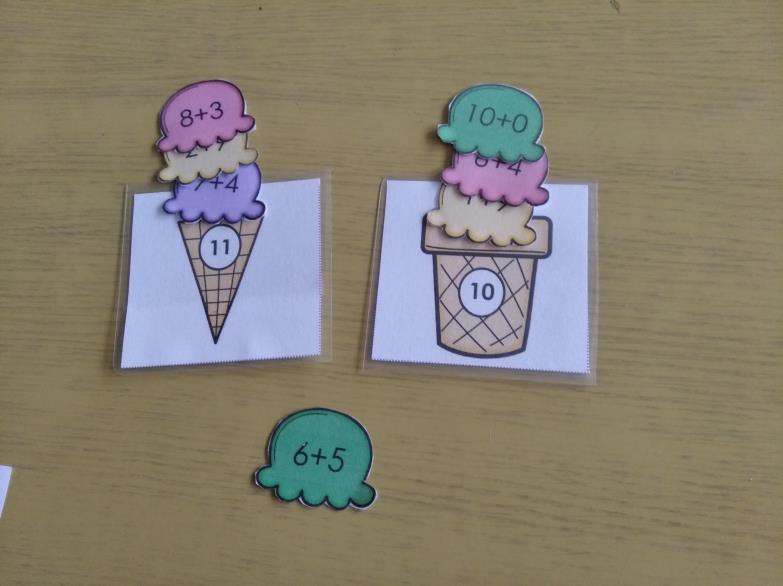 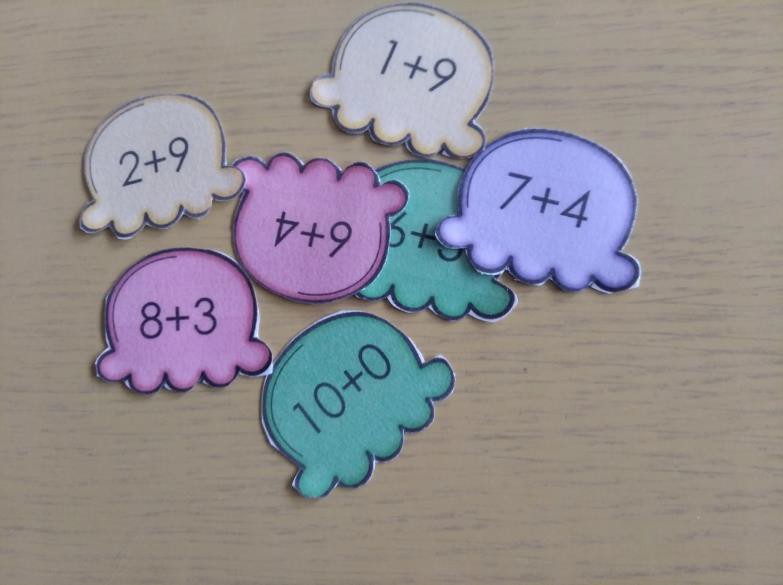 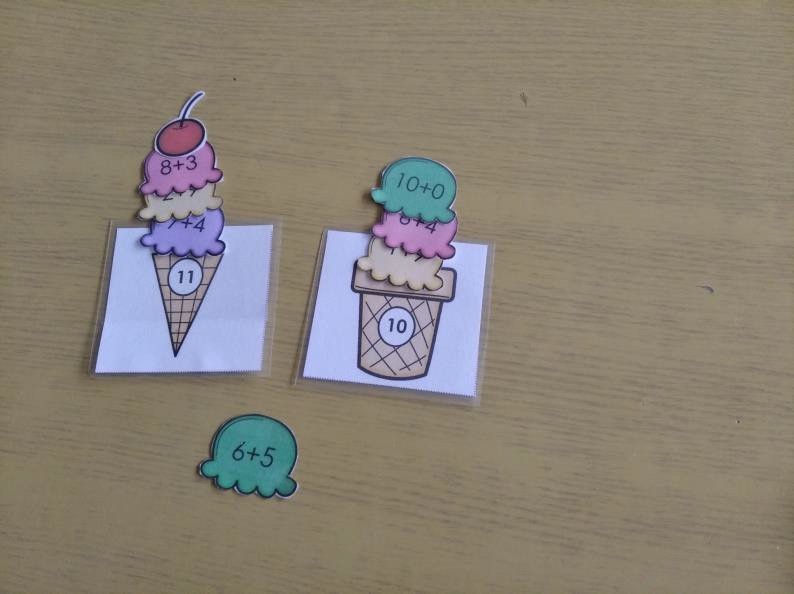 PIZZERIA
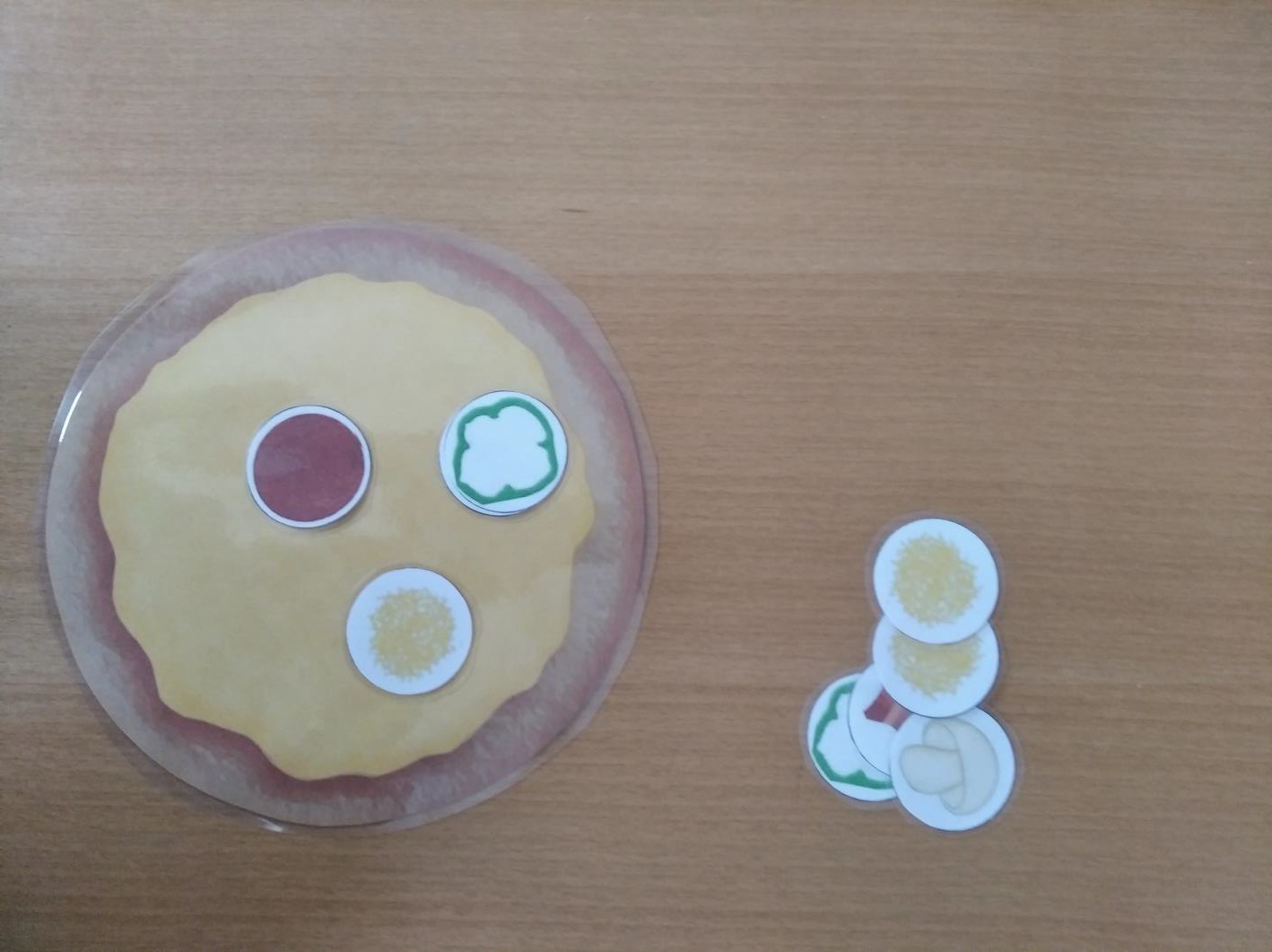 PIZZERIA
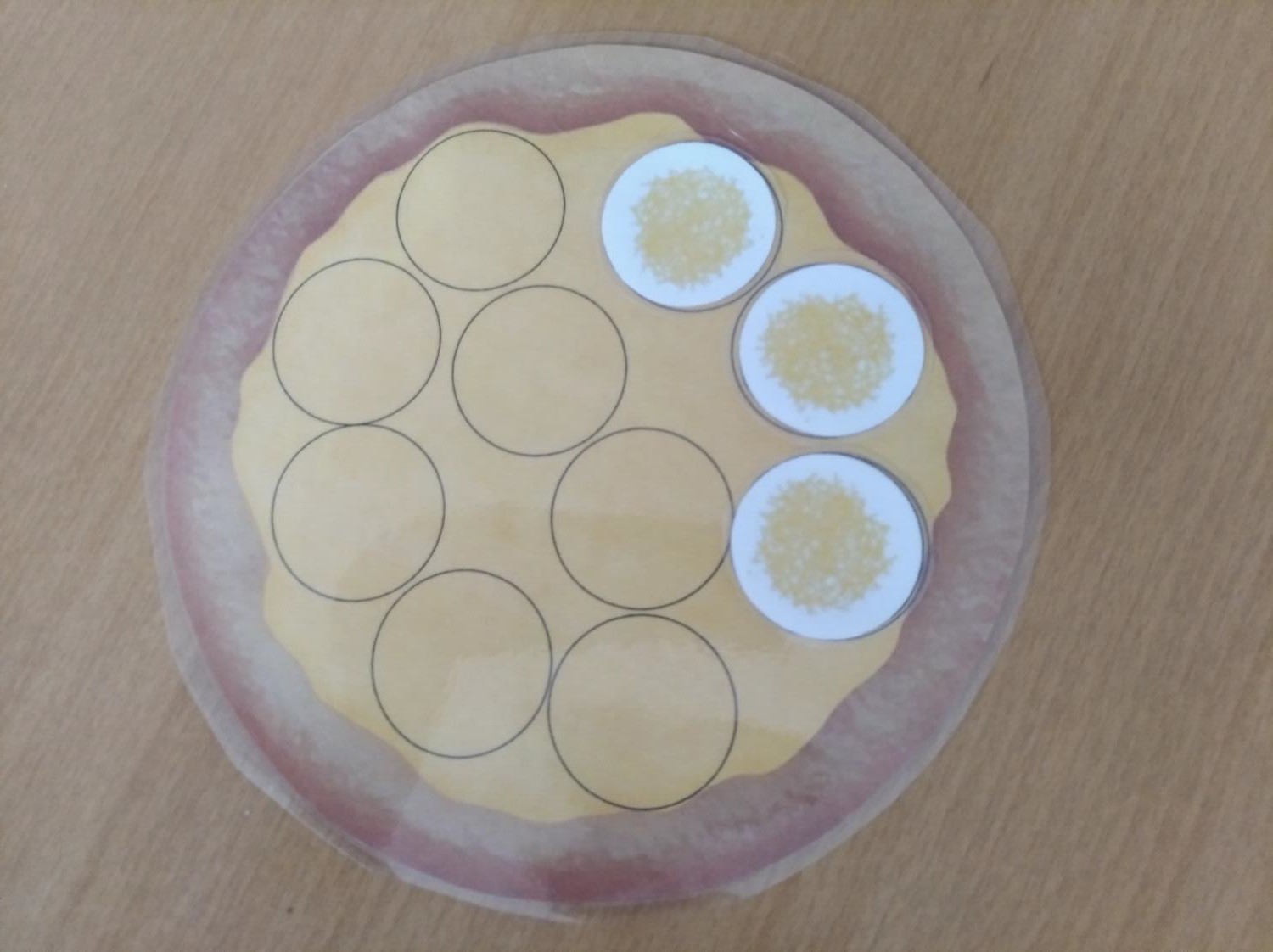 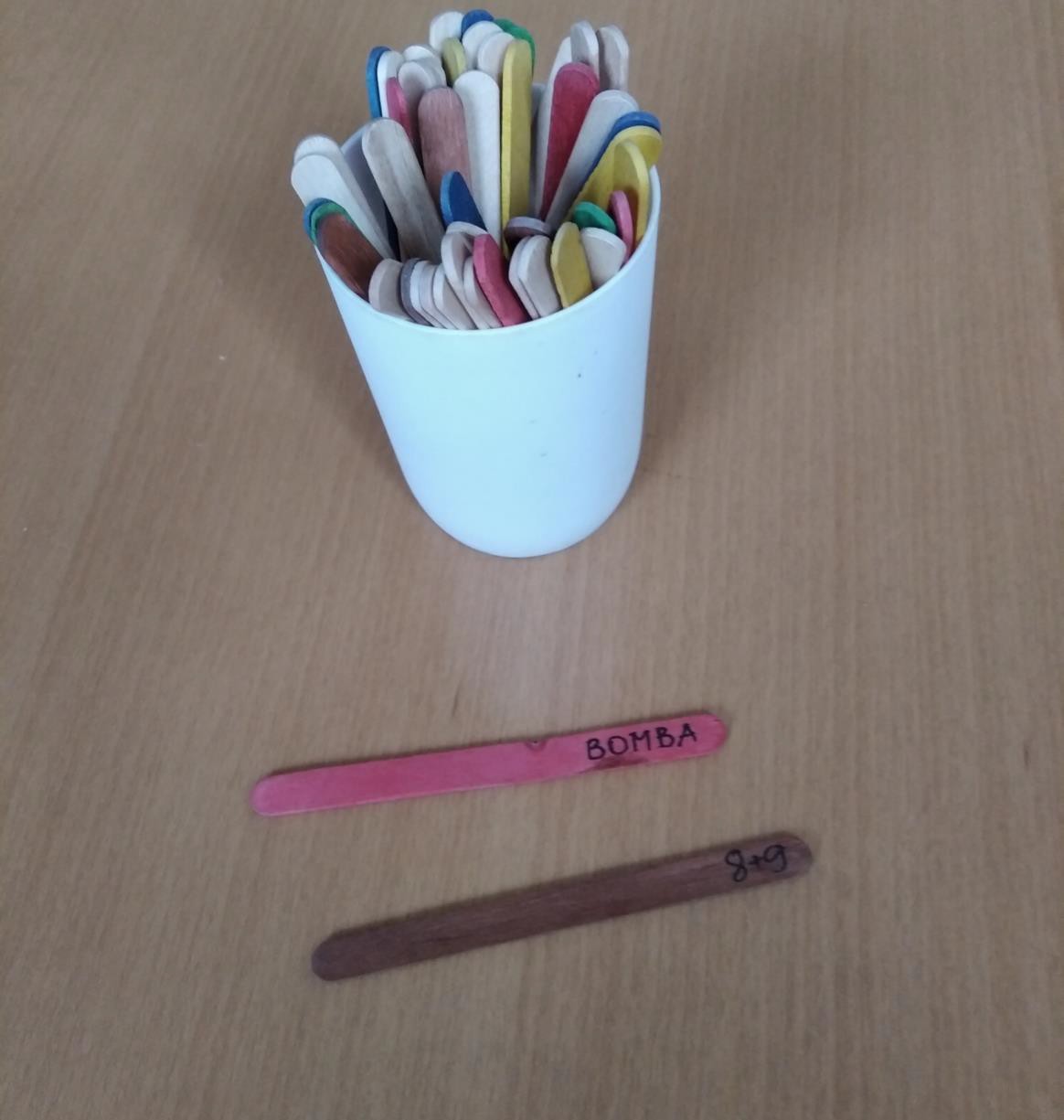 BOMBA
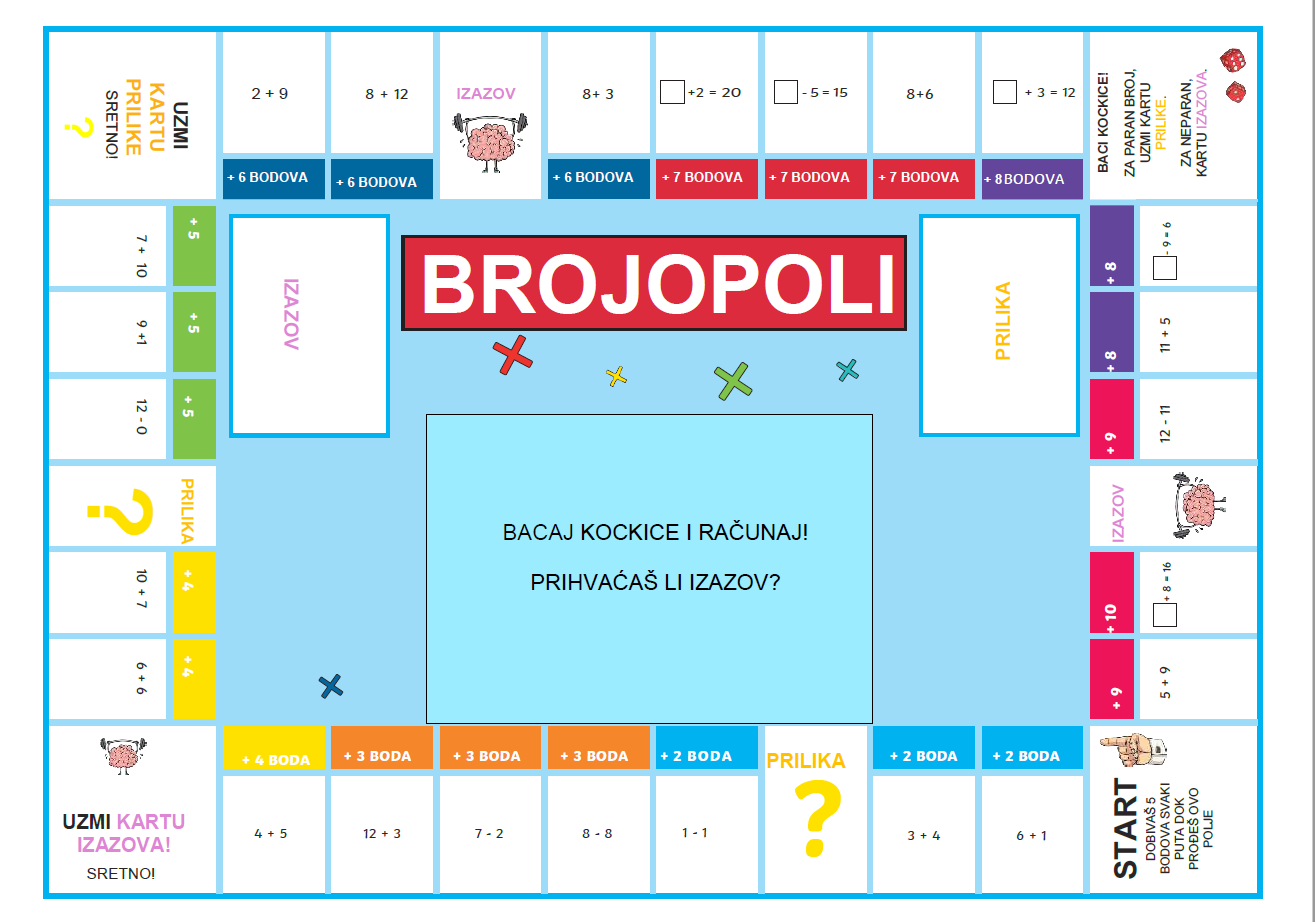 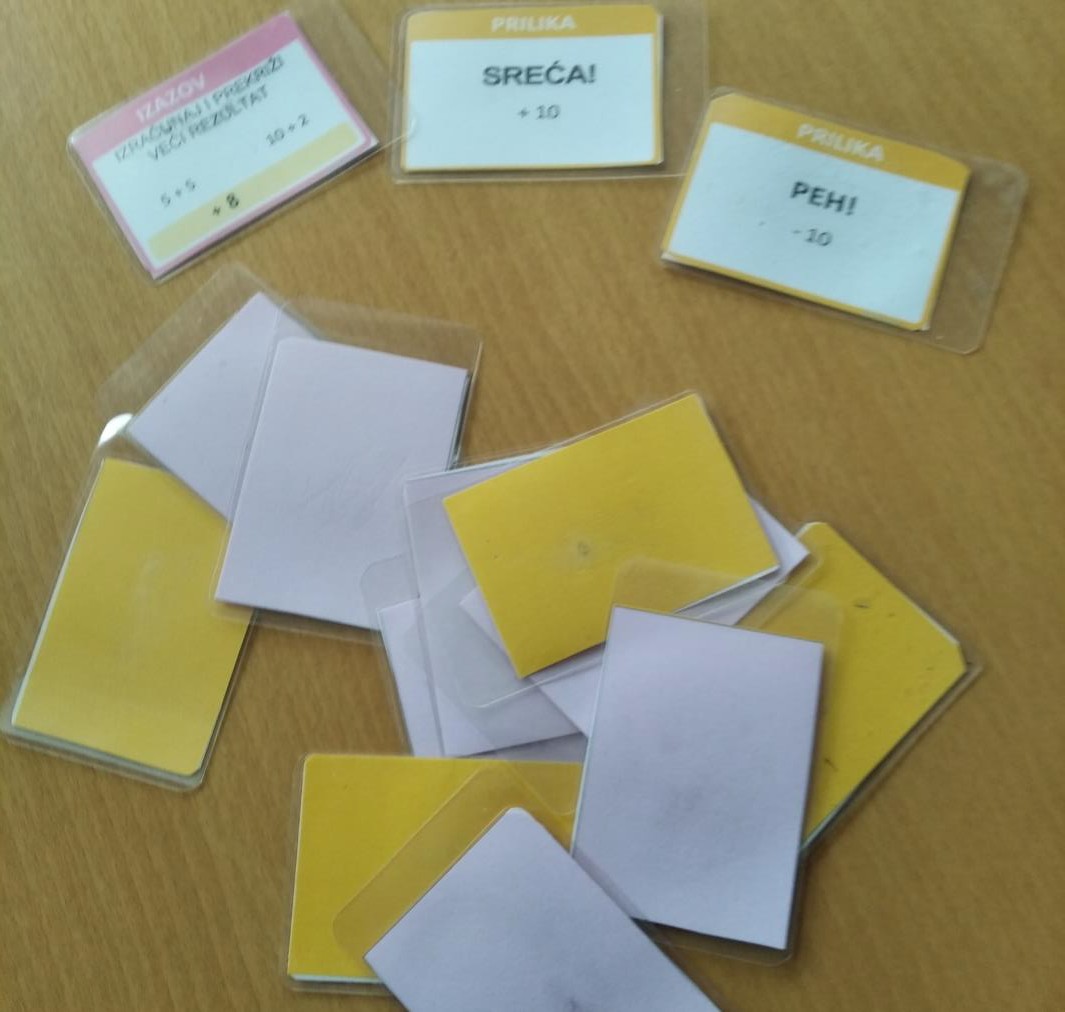 BROJOPOLI
Aplikacije na tablet računalima
EU projekt – www.ict-aac.hr
Suradnja s UK
Aplikacije:
http://www.specialiapps.co.uk/?page=blog  Aplikacija "Special Words" ("Posebne  riječi„)
Aplikacija „Special story” ("Posebne  priče„)
Aplikacija „Special numbers”  Aplikacija „Touch-words”  Aplikacija „Touch-emotions”  Aplikacija „Touch-shapes”  Aplikacija „Touch-colours”  Aplikacija „Touch-animals”  Aplikacija „Match & Find”
ICT-AAC Slovarica
ICT-AAC Komunikator
ICT-AAC eGalerija
ICT-AAC Matematički vrtuljak
ICT-AAC Matematička igraonica
ICT-AAC Glaskalica
ICT-AAC Domino brojalica  (Android)
ICT-AAC Matematika (Android)
Aplikacije za HZDS:
Učimo riječi
Učimo nove riječi
Učimo slogove
Druge aplikacije - MATEMATIKA
- Aplikacije za zbrajanje,  oduzimanje, množenje, dijeljenje  (C Addition, Column S, Divison,  C-Addition, Long Mult)
- Zgodno za razlomke Pizza 1
Aplikacije na tablet računalima
ICT-AAC Domino brojalica (Android)
http://www.ict-aac.hr/index.php/hr/ict-aac-razvijene-aplikacije/android-aplikacije/domino-brojalica
Aplikacije na tablet računalima
ICT-AAC Matematika (Android)
Aplikacije na tablet računalima
Množenje
ICT-AAC Matematika (Android)
HVALA NA PAŽNJI !Korišteni izvori: -ppt „Kako naučiti tešku Matematiku?”, mr.sci. Dinka Vuković, -ppt „Poučavanje Matematike u posebnom programu”, Dinka Žulić, mag.edu.reh.